歴史人物クイズ
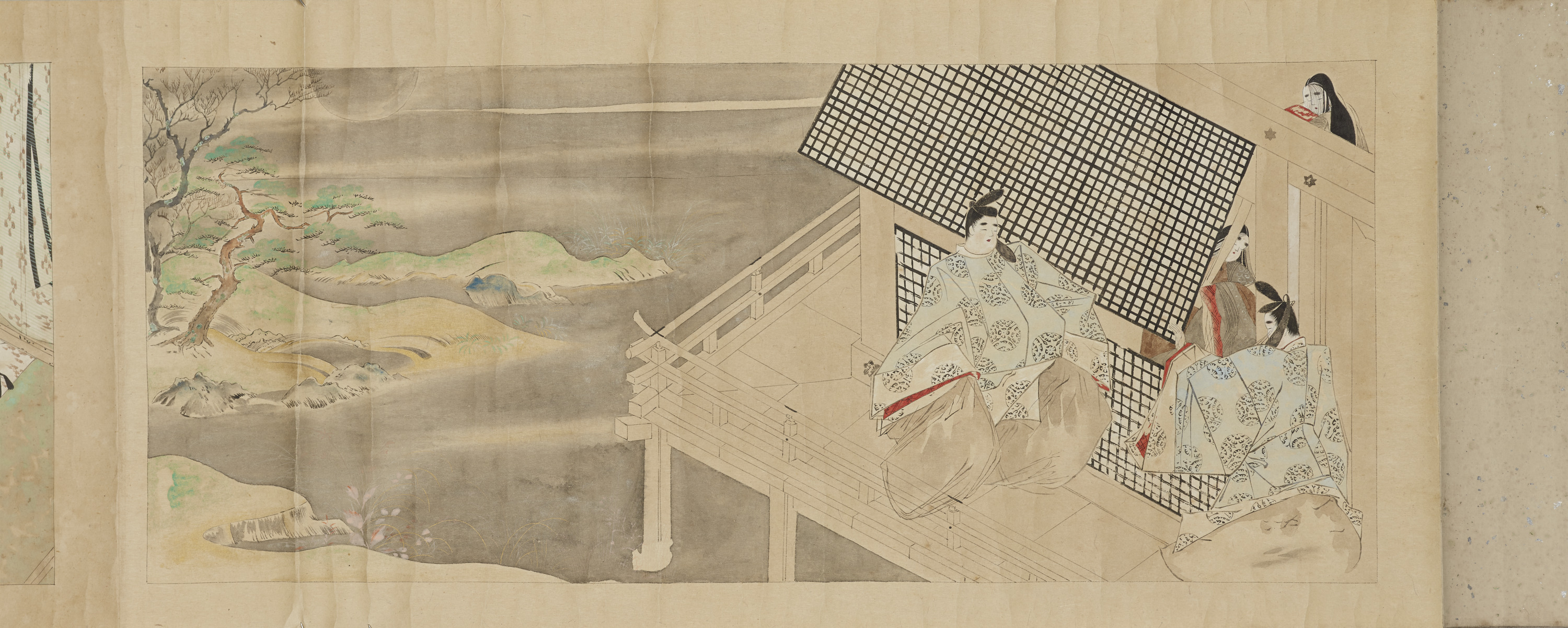 出典：ColBase（https://colbase.nich.go.jp/）
　　　　　　紫式部日記絵巻（模本）
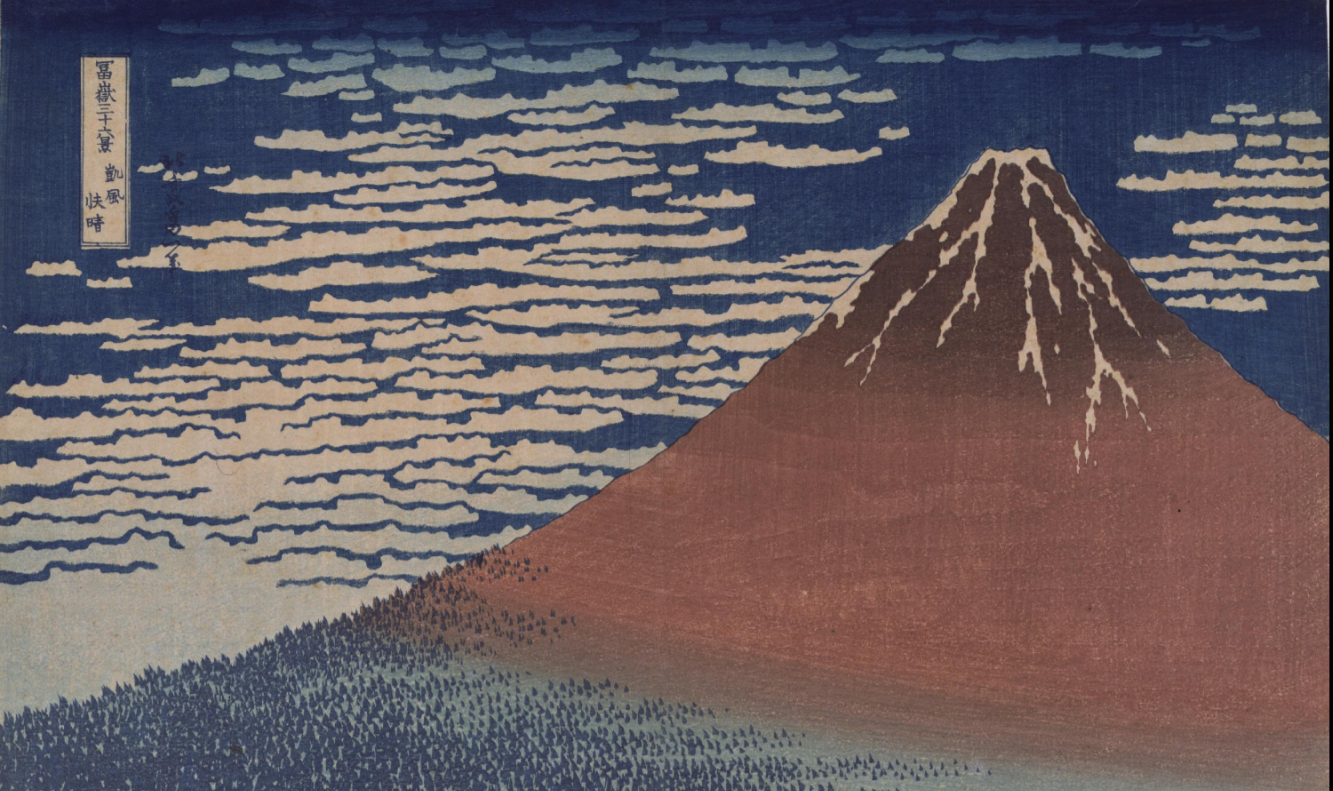 歴史人物クイズ


使い方
出典：ColBase（https://colbase.nich.go.jp/）
冨嶽三十六景・凱風快晴
まずはスライドショーの準備をします
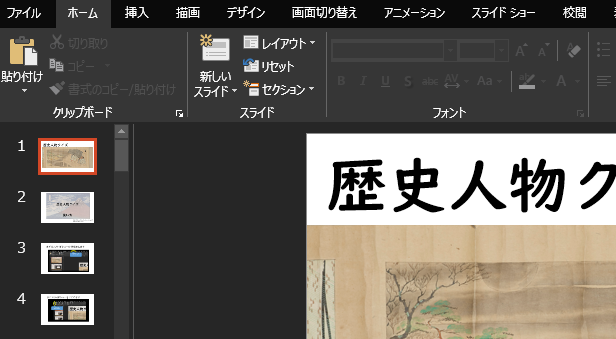 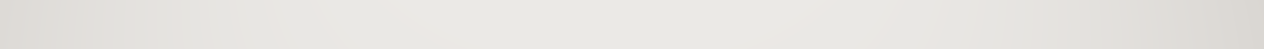 スライドショーを
クリックします
次にスライドショーをはじめます
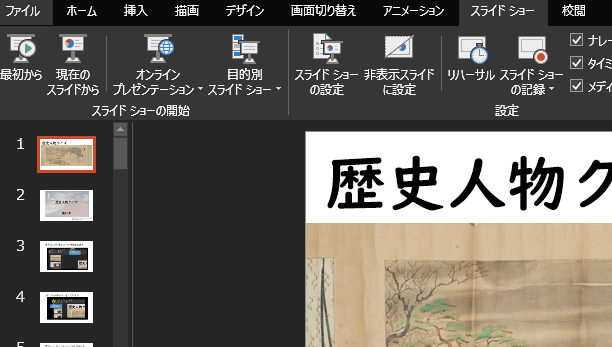 最初からを
クリックします
画面いっぱいにスライドが広がります
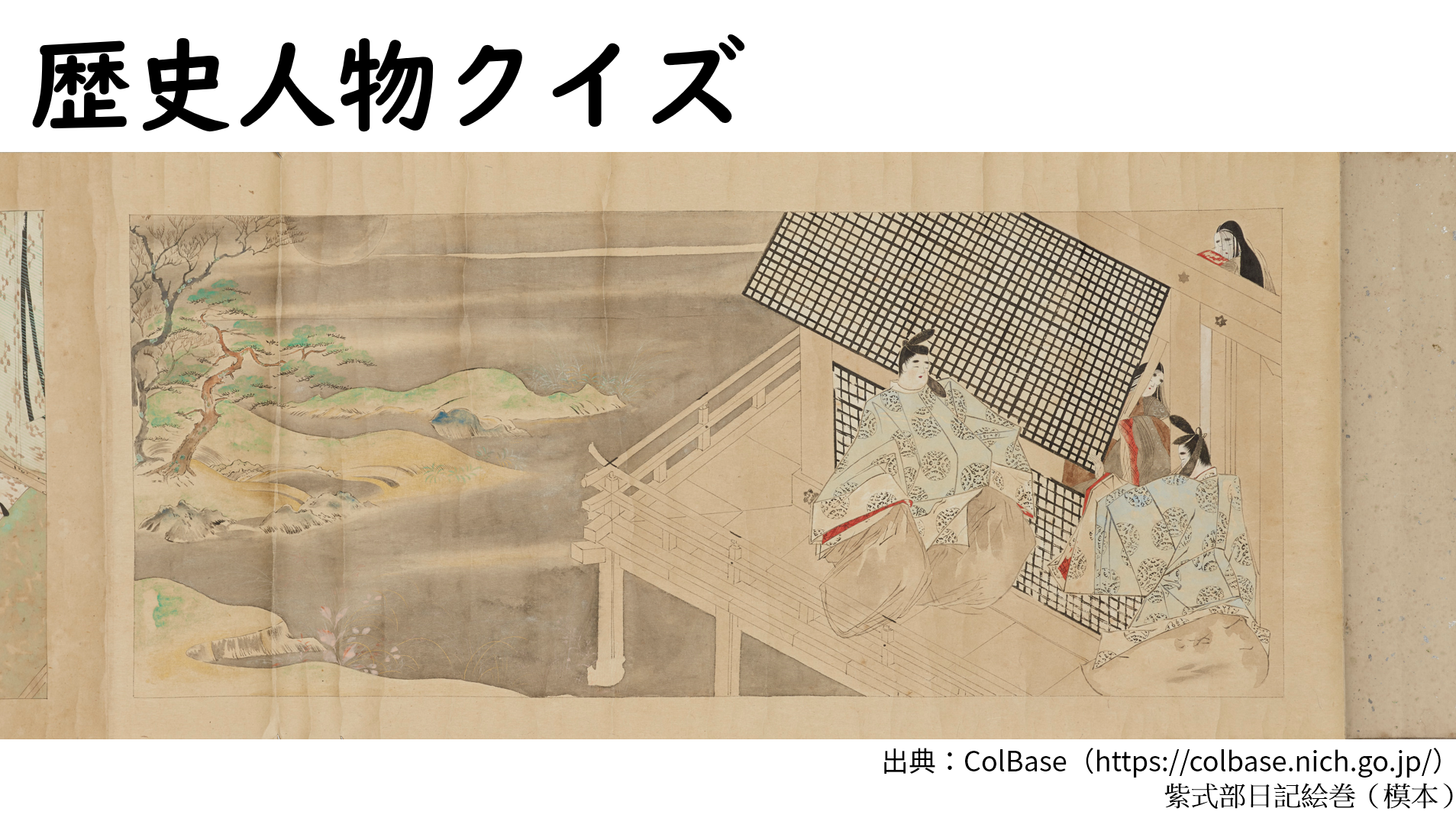 画面上でクリックすると、次のページへ移動します
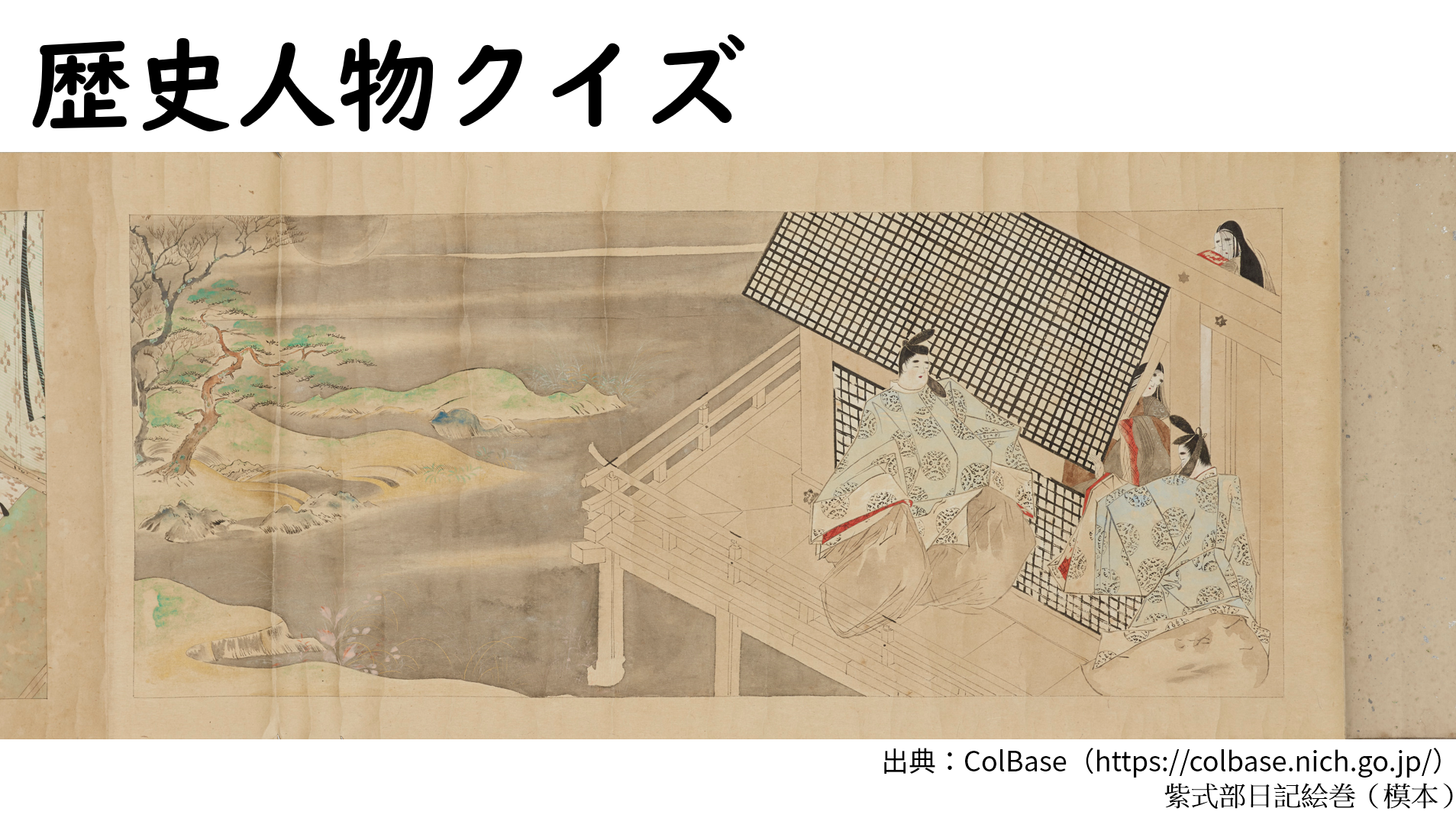 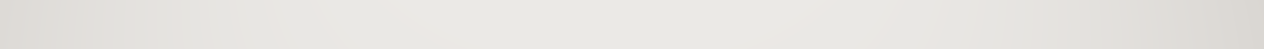 ページがすすみます
画面上で
クリックすると
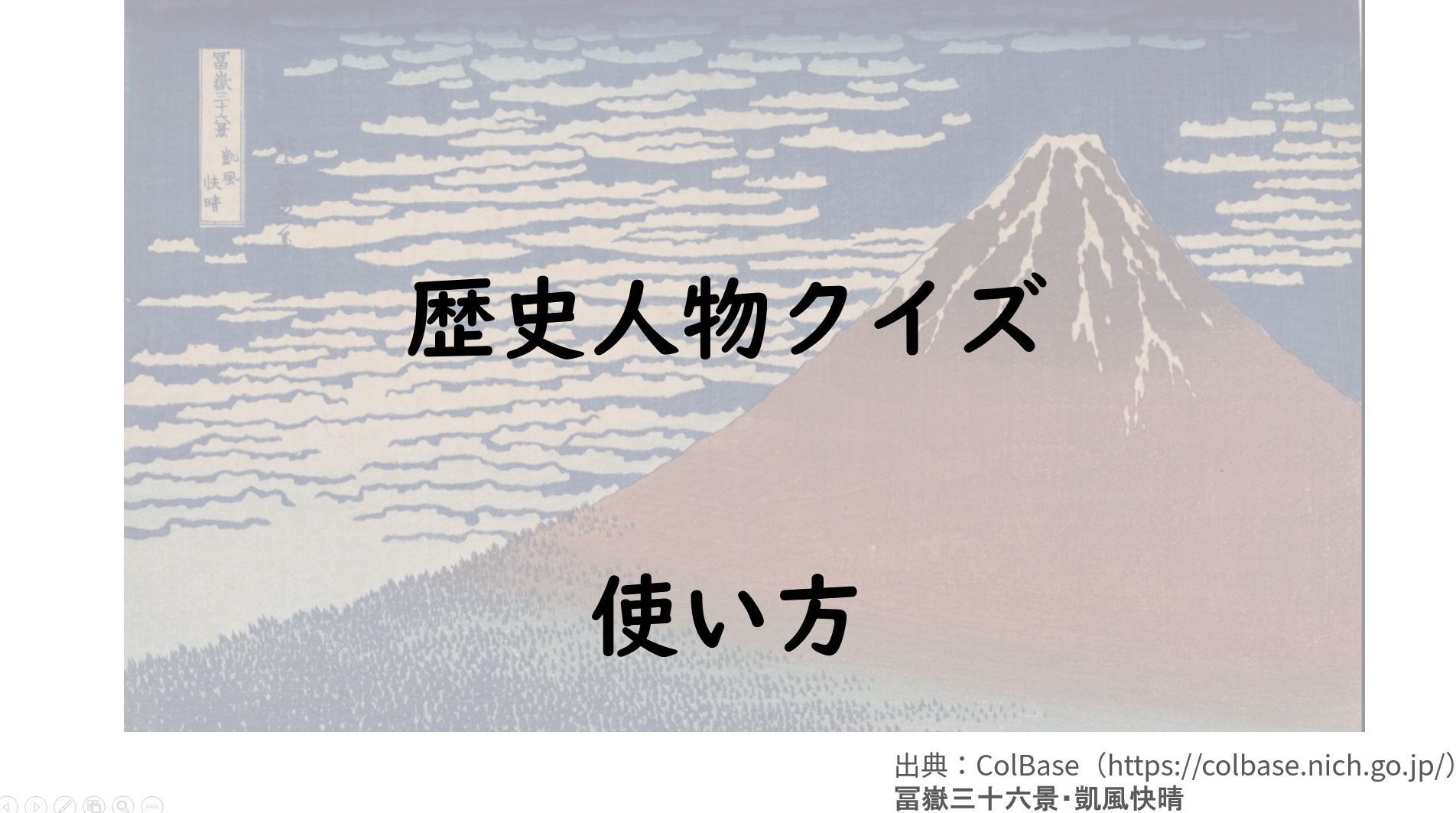 クイズ開始ページまで進みます
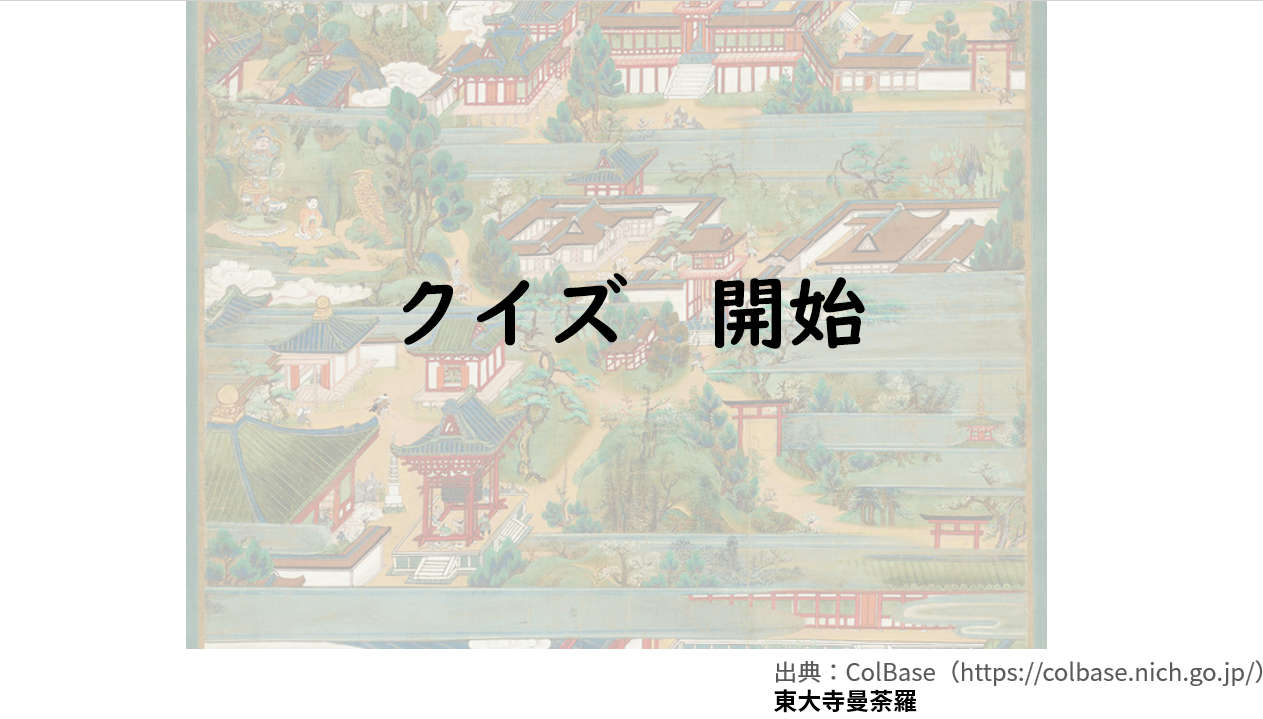 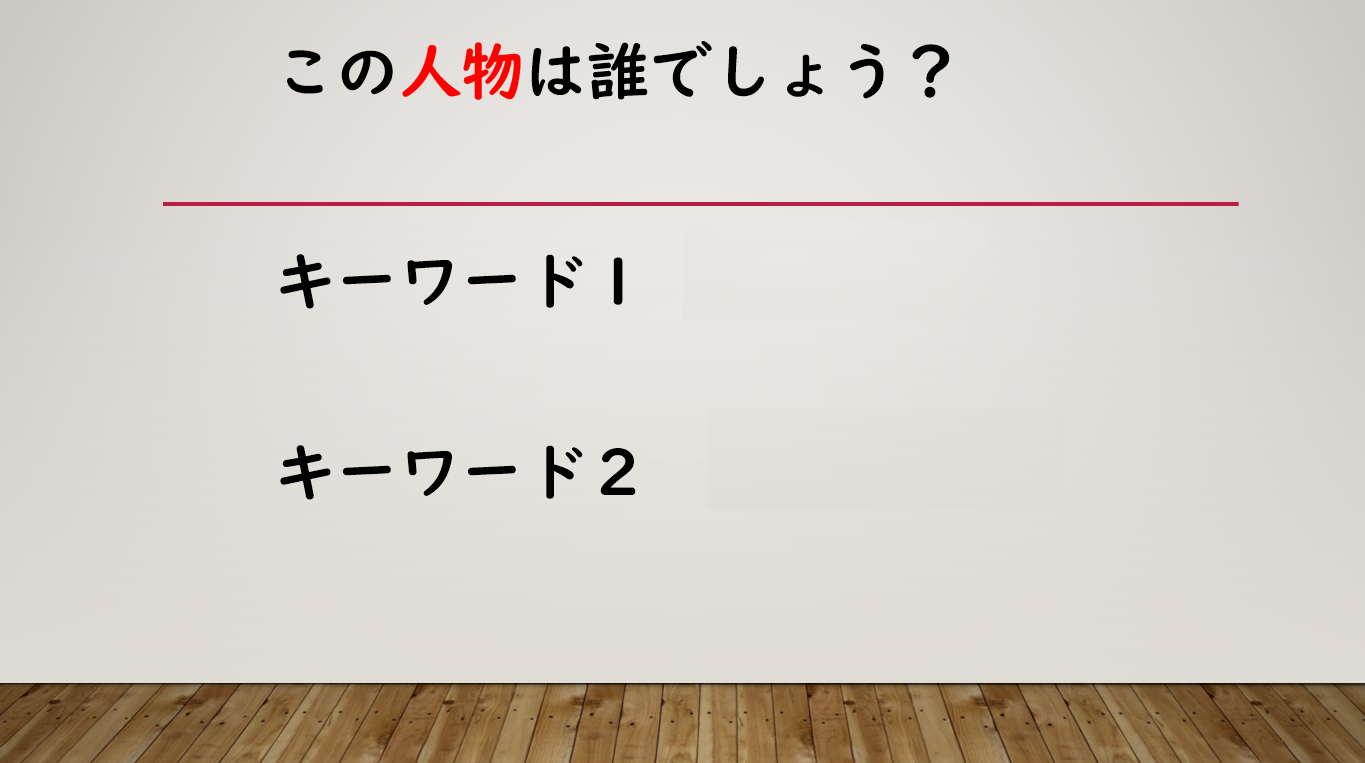 １
２
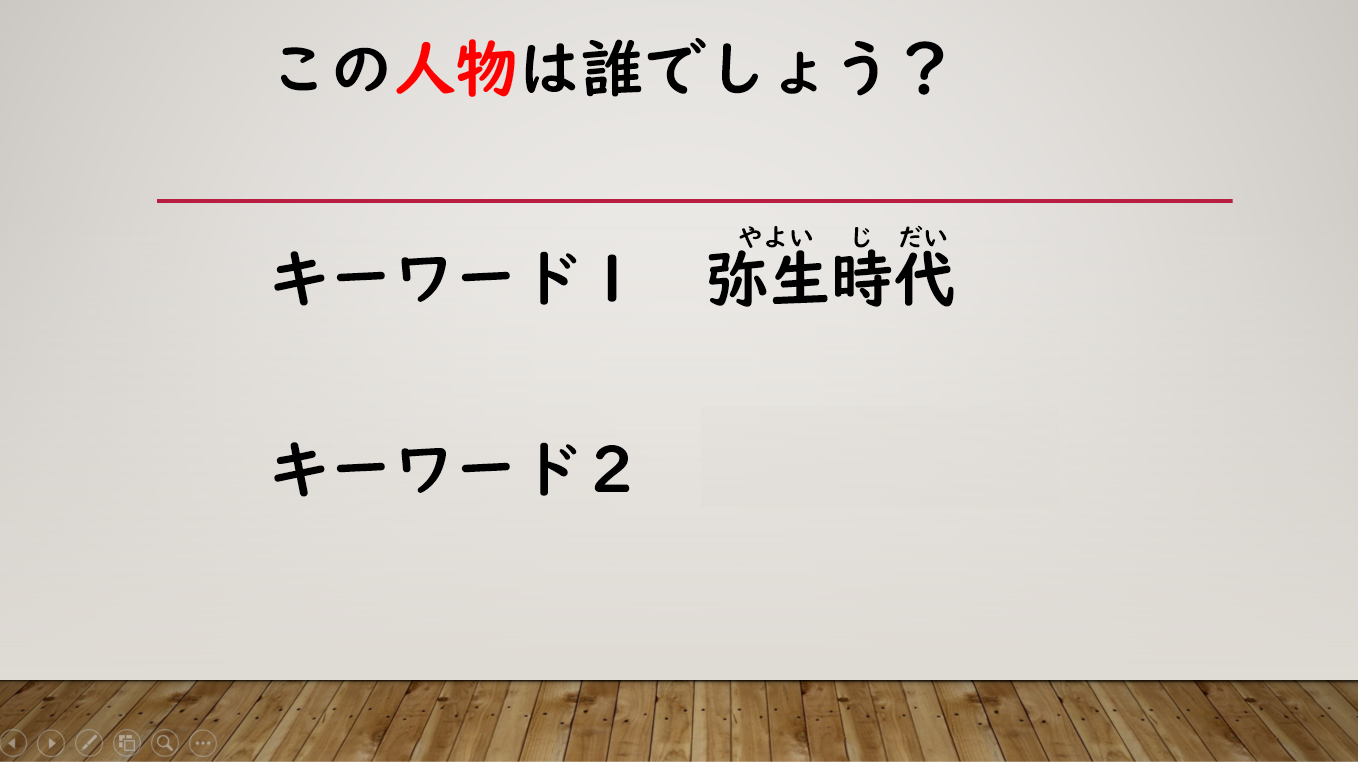 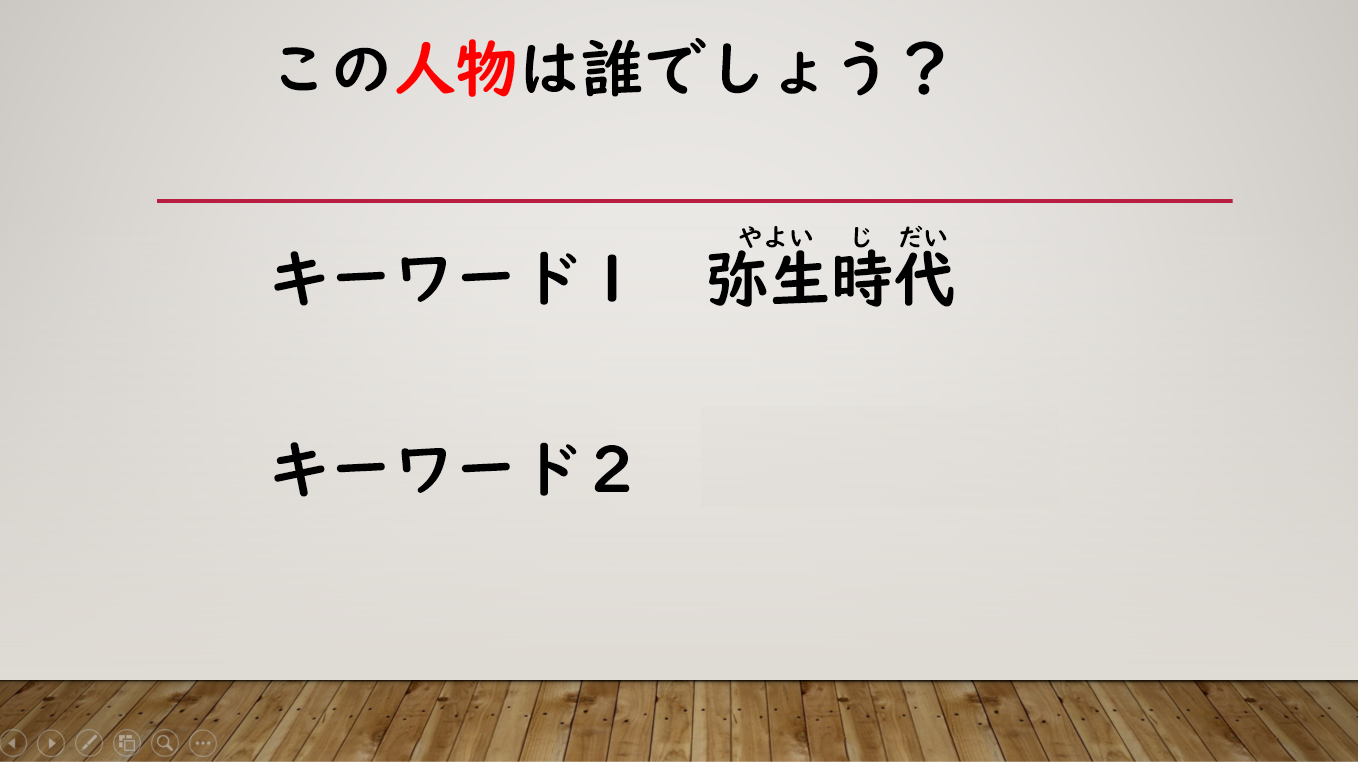 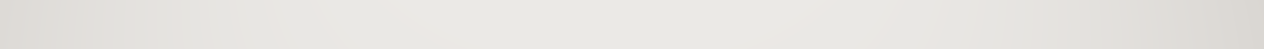 画面上で
クリックすると
一つ目のキーワードが表示されます
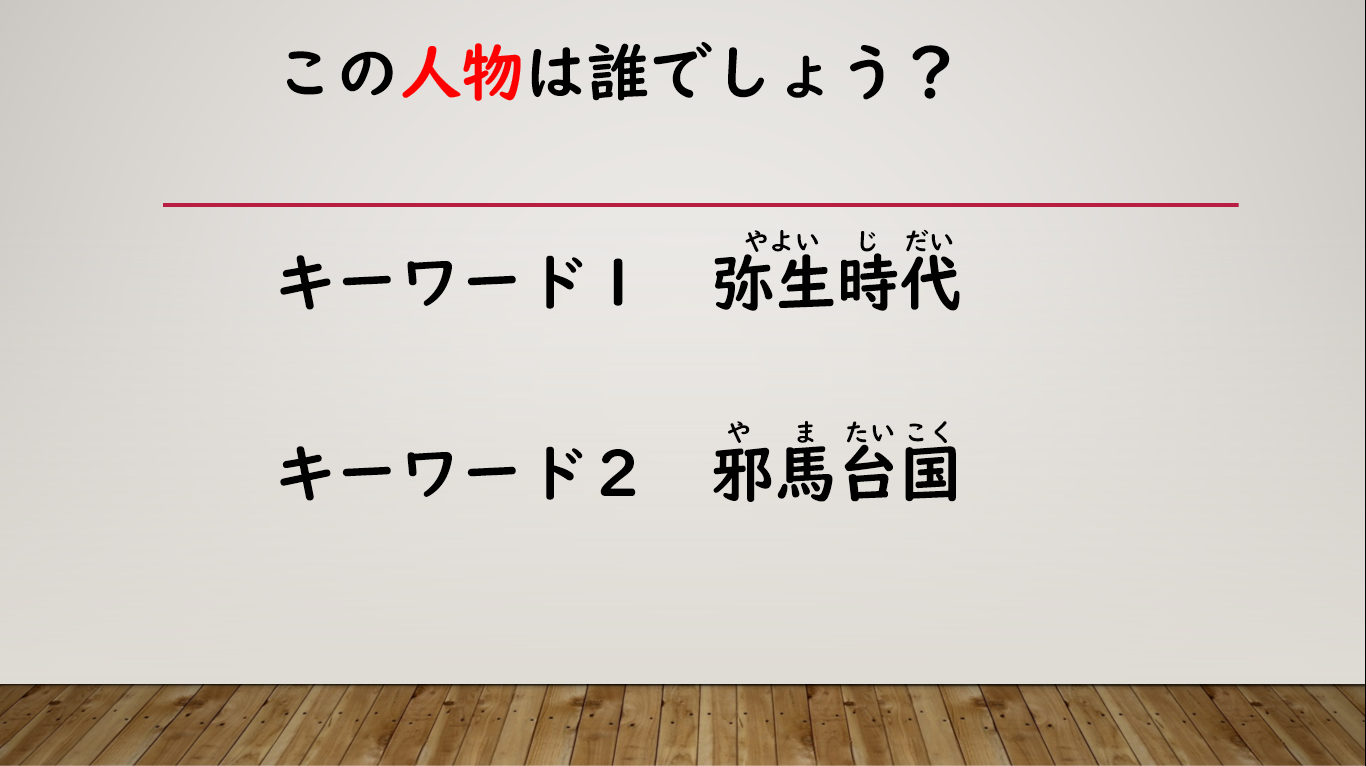 ３
４
二つ目のキーワードが
表示されます
もう一度
クリックすると
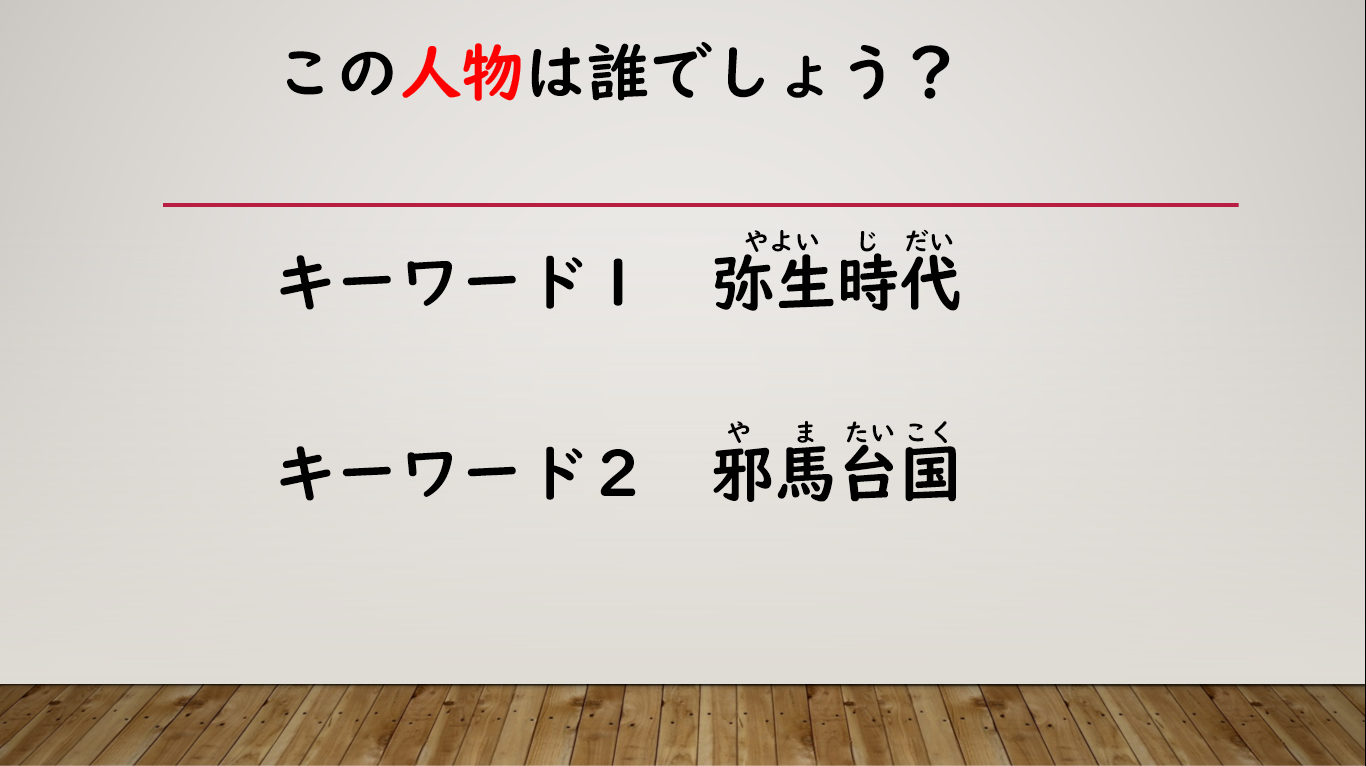 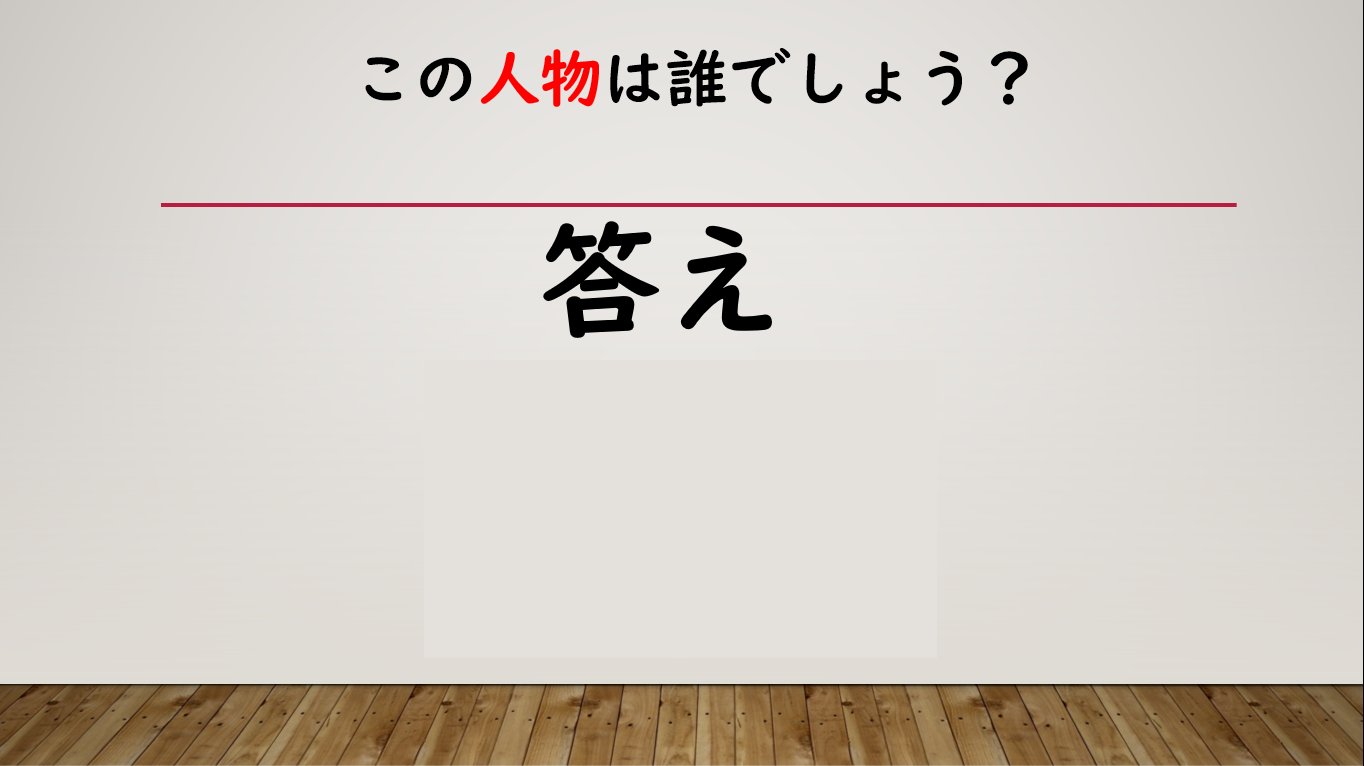 ２
１
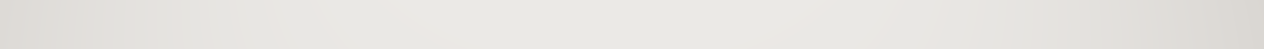 答えページを
クリックすると
キーワードをもとに
答えを考えて、クリック
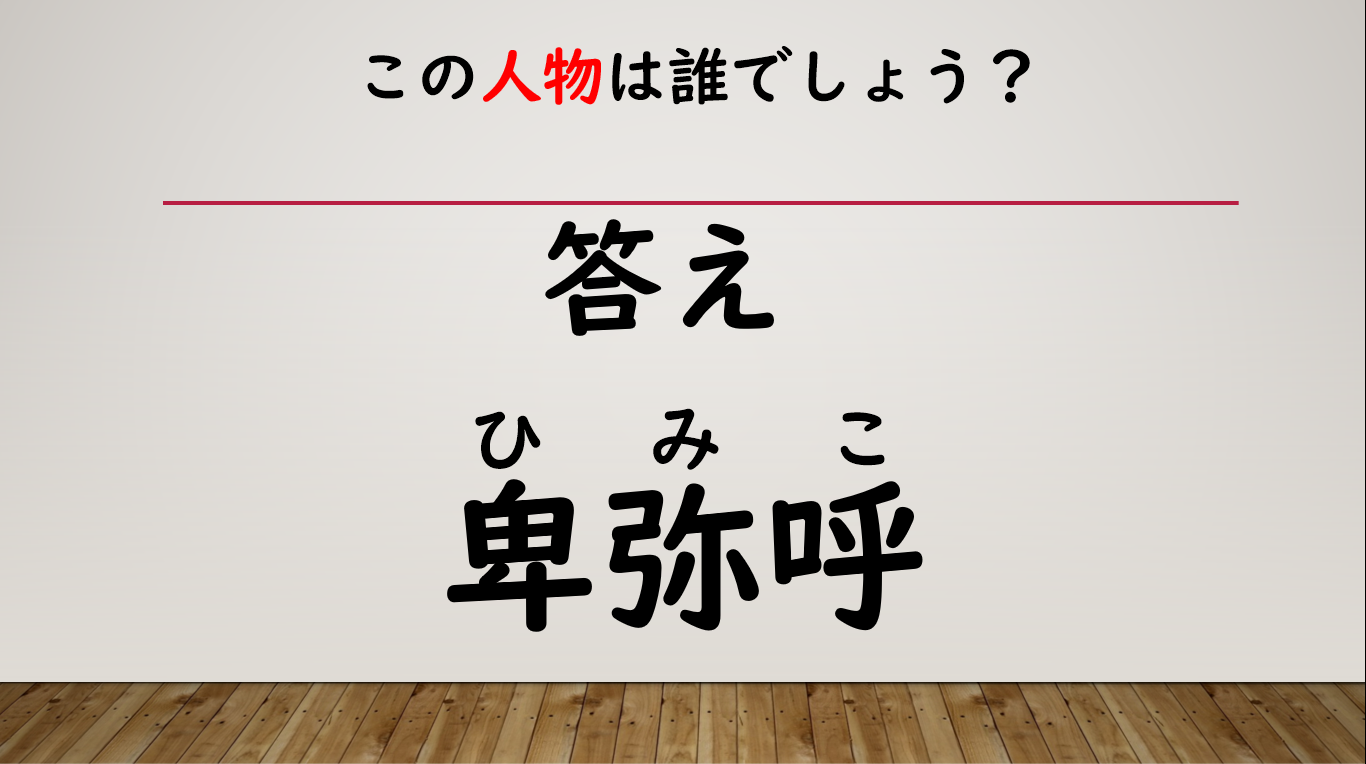 ３
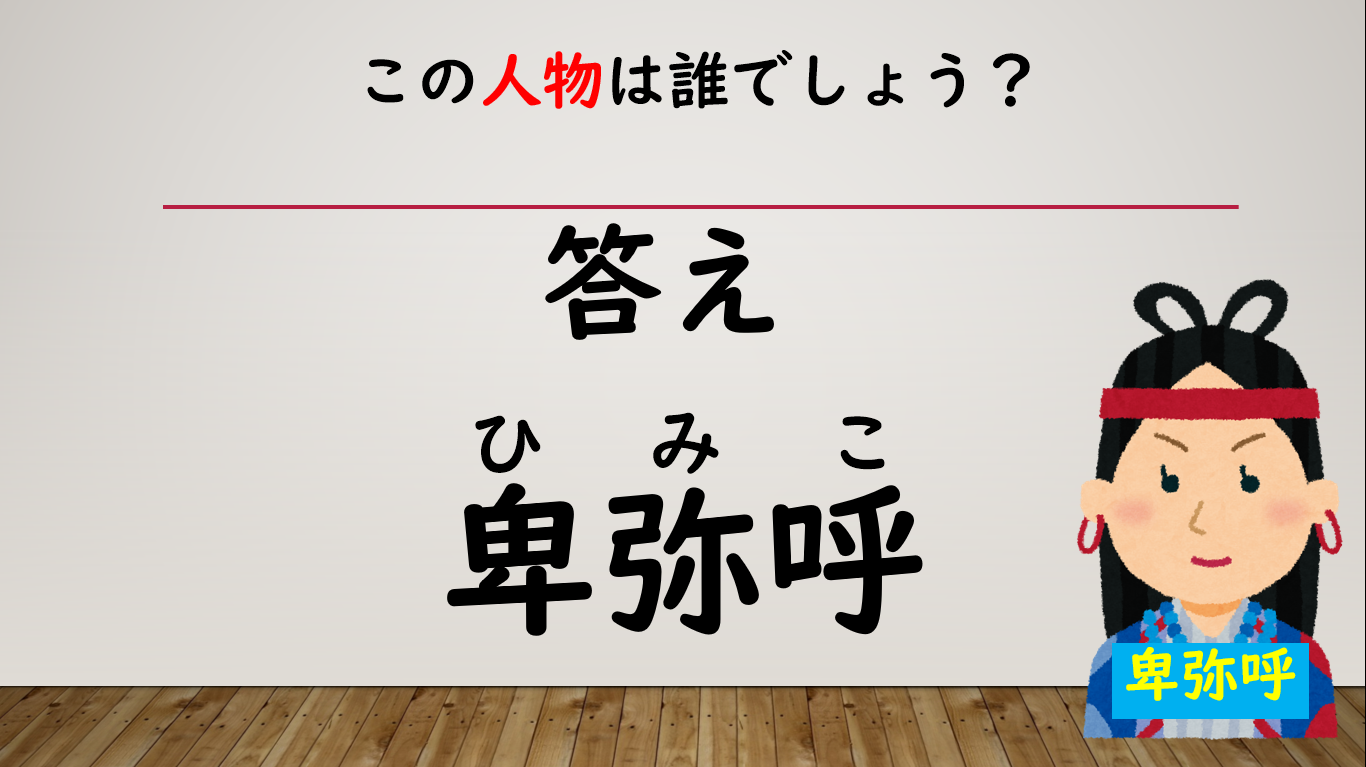 ４
クリックすると
関係する画像が出ます
答えが
表示されます
まとめのページで学習の確認をします
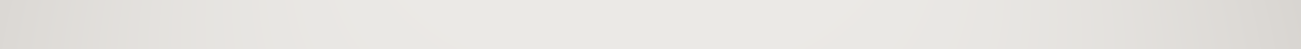 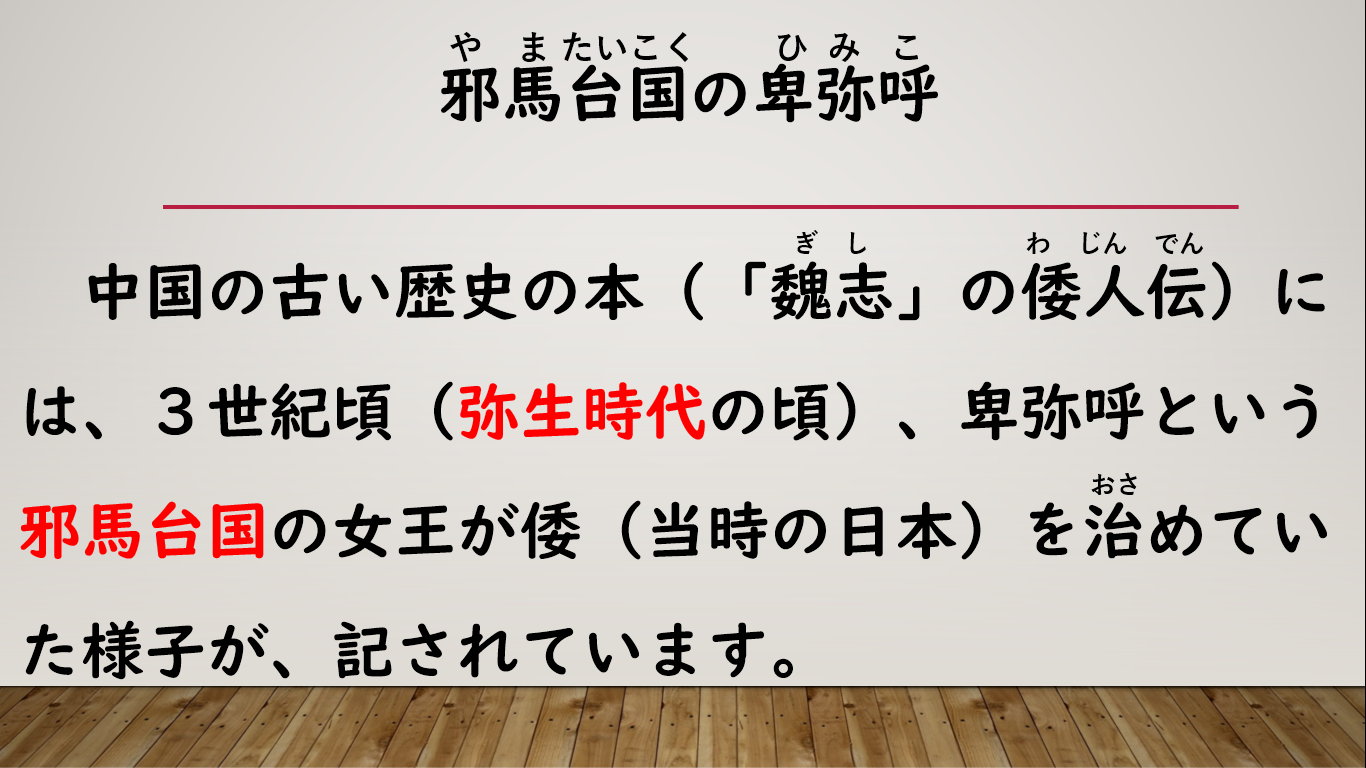 わ
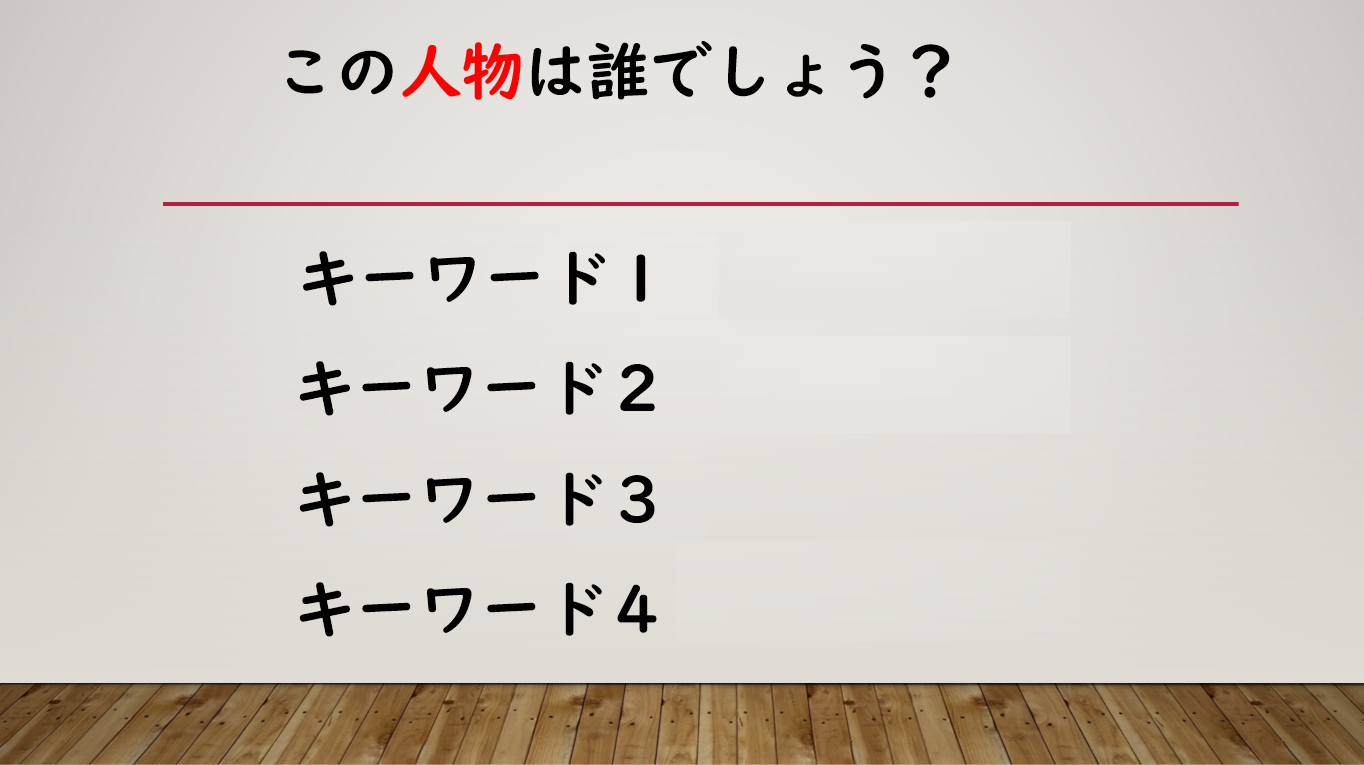 クリックすると
次の問題へ
進めます
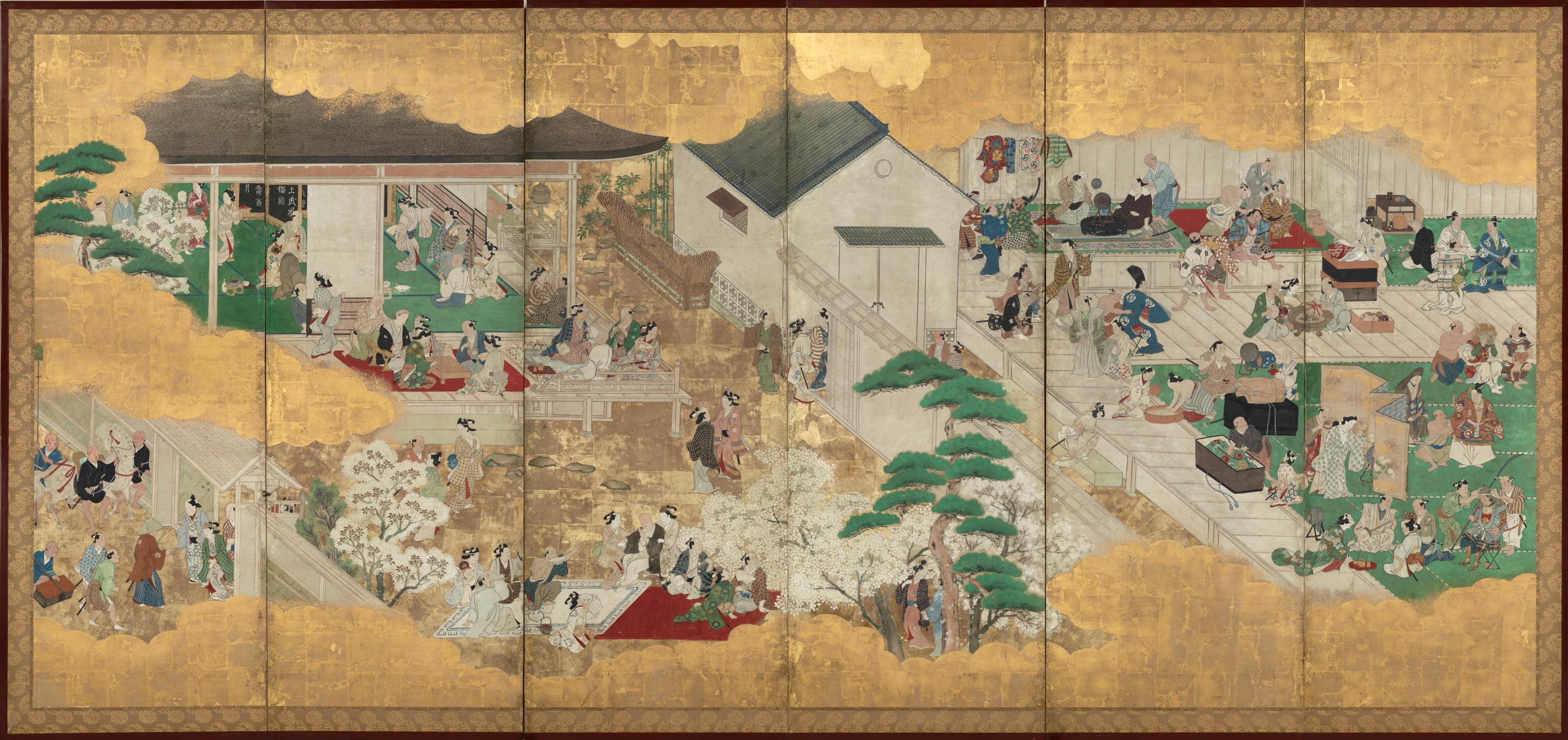 歴史人物クイズ


使い方　おわり
出典：ColBase（https://colbase.nich.go.jp/）
歌舞伎図屏風（左隻）
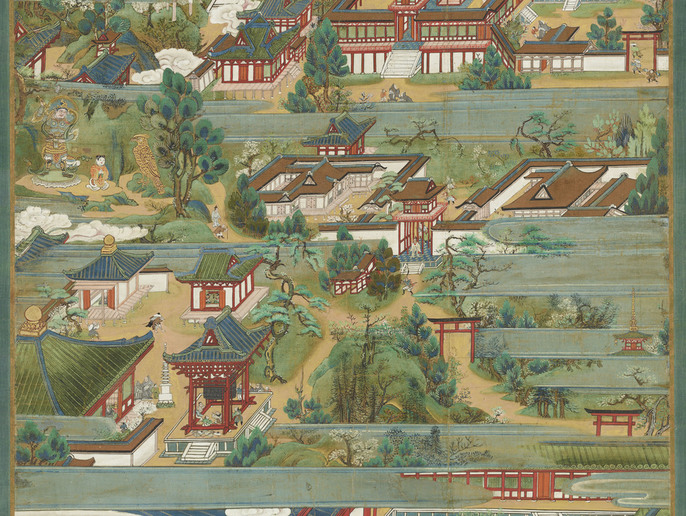 クイズ　開始
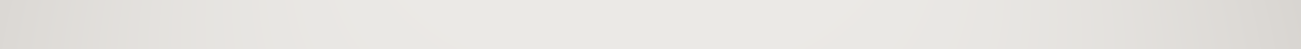 出典：ColBase（https://colbase.nich.go.jp/）
東大寺曼荼羅
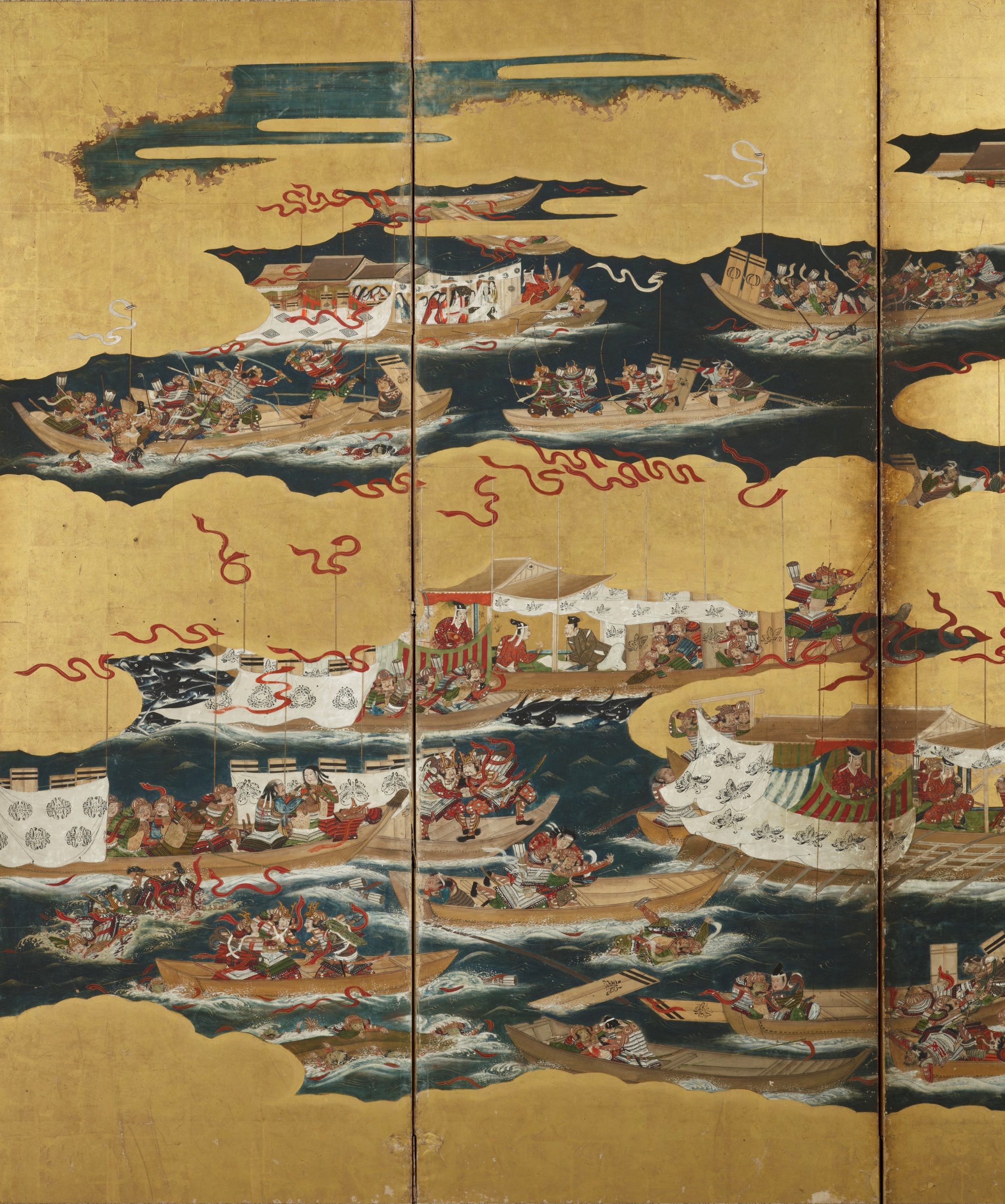 弥生時代～鎌倉時代
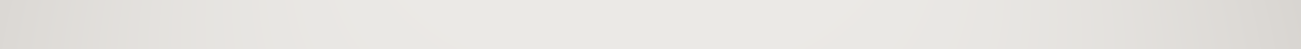 出典：ColBase（https://colbase.nich.go.jp/）
源平合戦図屏風
この人物は誰でしょう？
やよい　じ だい
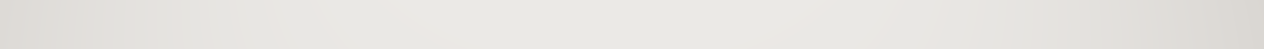 キーワード１　弥生時代
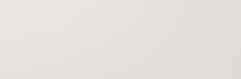 や　  ま　たい こく
キーワード２　邪馬台国
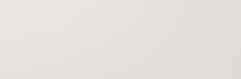 この人物は誰でしょう？
ひ　 み　 こ
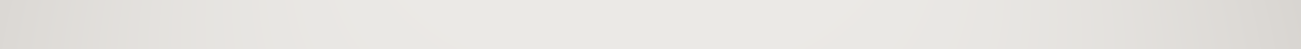 卑弥呼
答え
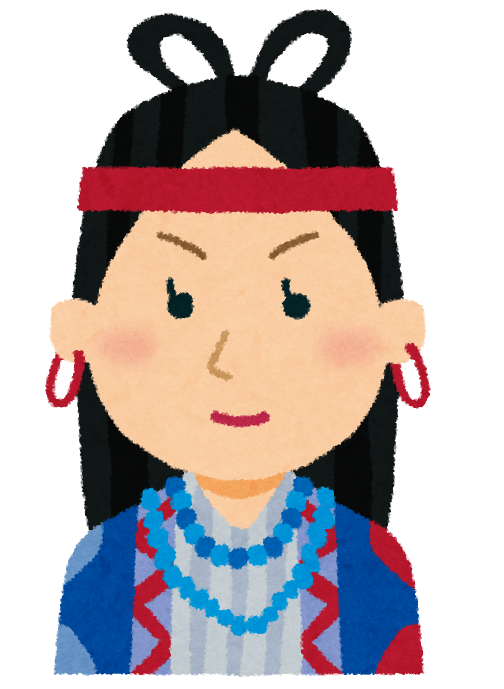 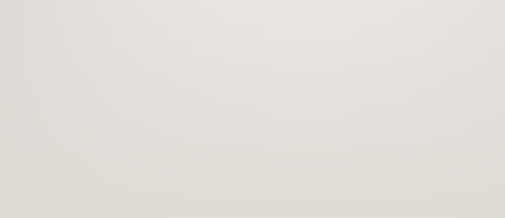 卑弥呼
ひ  み   こ
や　ま たいこく
邪馬台国の卑弥呼
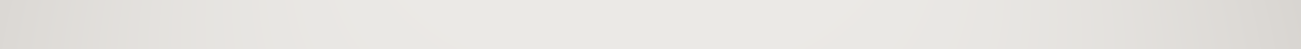 ぎ　し
わ　じん　でん
中国の古い歴史の本（「魏志」の倭人伝）に

は、３世紀頃（弥生時代の頃）、卑弥呼という

邪馬台国の女王が倭（当時の日本）を治めてい

た様子が、記されています。
やよい　　じだい
わ
おさ
この人物は誰でしょう？
あすか　 じ   だい
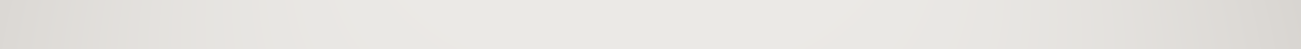 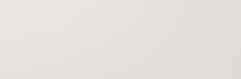 キーワード１　飛鳥時代
かんい　じゅうにかい
キーワード２　冠位十二階
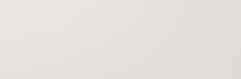 じゅうしちじょう　　　けんぽう
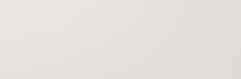 キーワード３　十七条の憲法
ほう りゅう じ
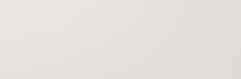 キーワード４　法隆寺
この人物は誰でしょう？
しょうとく たい し
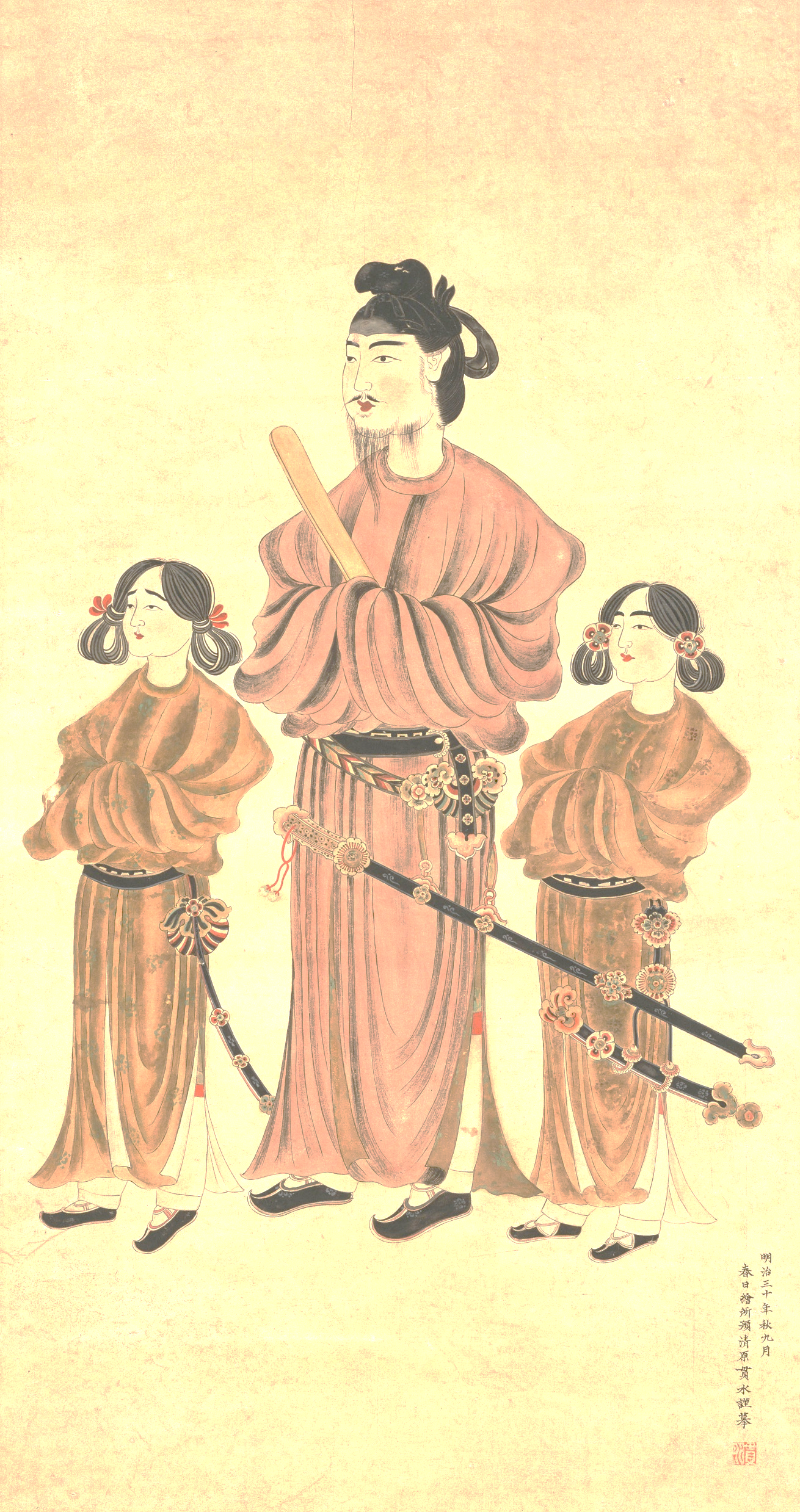 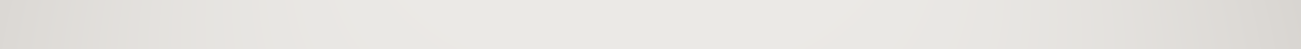 聖徳太子
答え
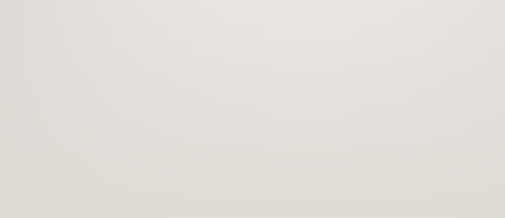 出典：ColBase（https://colbase.nich.go.jp/）
聖徳太子二王子像　御物模写
うまやどのおう
しょうとくたいし
聖徳太子（厩戸王）
あすかじだい
飛鳥時代に天皇中心の国づくりを目ざして、政治の
　
改革を進めた人物です。冠位十二階や十七条の憲法など

を定め、政治を行う役人の心構えを示しました。

　また、国づくりのよりどころとして仏教を重んじ、

法隆寺などの寺を建てました。
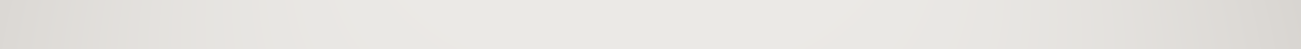 かんいじゅうにかい
じゅうしちじょう   けんぽう
こころがま
ほうりゅうじ
この人物は誰でしょう？
あすか　 　   じだい
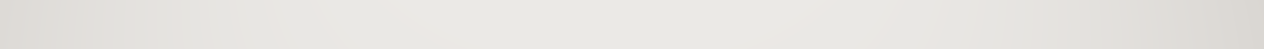 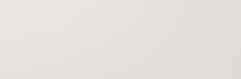 キーワード１　飛鳥時代
けん ずい　し
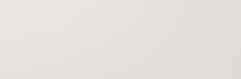 キーワード２　遣隋使
この人物は誰でしょう？
おのの　いもこ
小野妹子
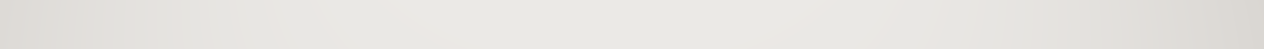 答え
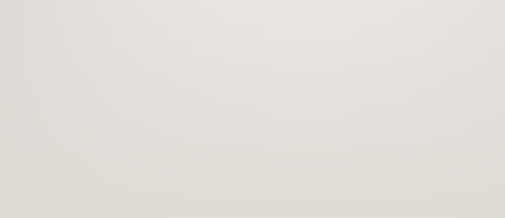 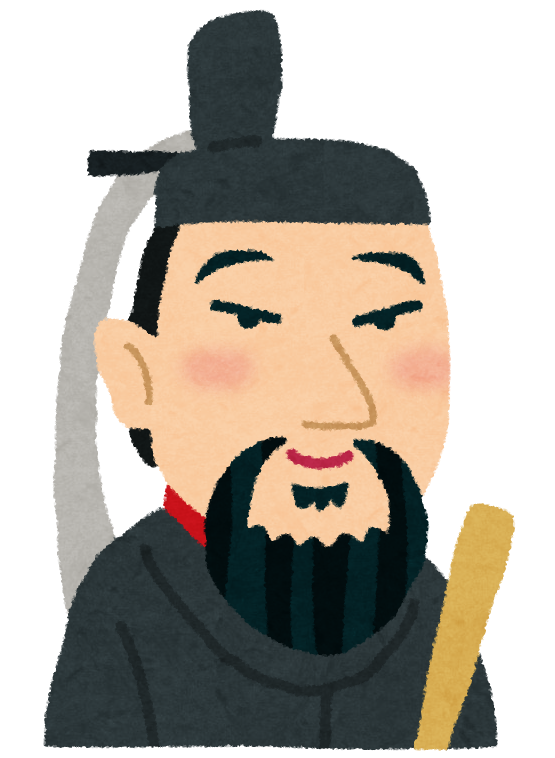 小野妹子
おののいもこ
小野妹子
飛鳥時代、聖徳太子は、当時大きな力をもっていた

中国（隋）との国交を開き、進んだ政治のしくみや文化

を取り入れるため、遣隋使として小野妹子らを、隋に送

りました。
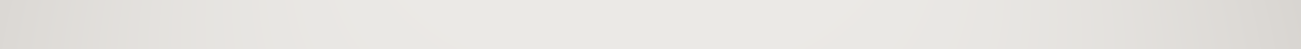 こっこう
ずい
けんずいし
この人物は誰でしょう？
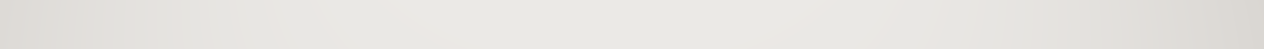 たいか　　　 　かいしん
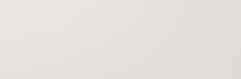 キーワード１　大化の改新
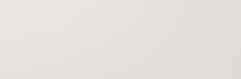 なかとみの   かまたり
キーワード２　中臣鎌足
この人物は誰でしょう？
なかのおおえのおうじ
中大兄皇子
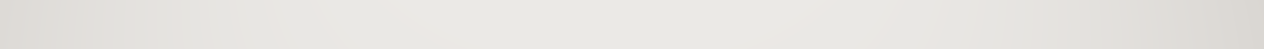 答え
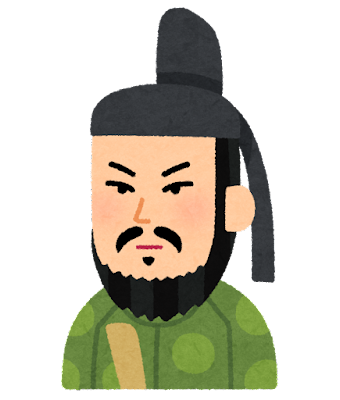 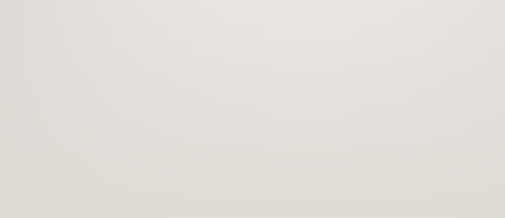 中大兄皇子
なかのおおえのおうじ
中大兄皇子
そがし
蘇我氏の力が大きくなるのをみた、中大兄皇子と

中臣鎌足は、天皇中心の政治を実現しようと、645年、

蘇我氏をたおしました。

　そして中国から帰国した留学生らとともに、新しい政

治を進めました。この政治の改革は、大化の改新と呼ば

れています。
なかとみのかまたり
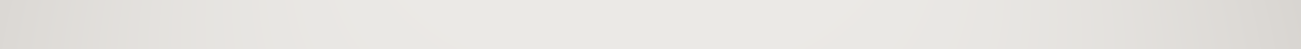 たいか　　  かいしん
この人物は誰でしょう？
ならじだい
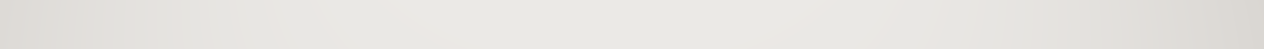 キーワード１　奈良時代
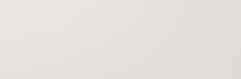 キーワード3　東大寺
ぶっきょう
しょうそういん
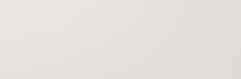 キーワード２　仏　教
とう  だい じ
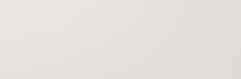 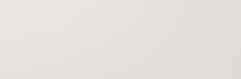 キーワード４　正倉院
この人物は誰でしょう？
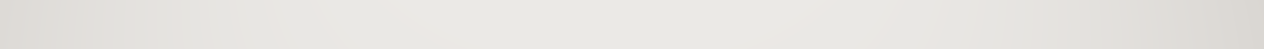 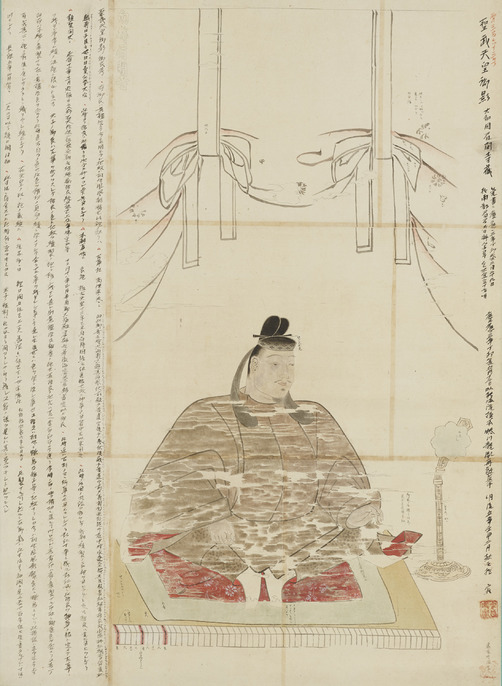 答え
しょうむてんのう
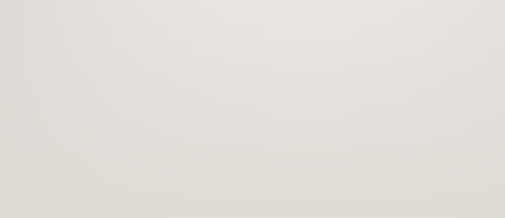 聖武天皇
出典：ColBase（https://colbase.nich.go.jp/）
聖武天皇像（模本）
しょうむてんのう
聖武天皇
でんせんびょう
きぞく
都では伝染病が広がり、地方ではききんや貴族の

反乱が起こって、世の中が混乱しました。

　このころ天皇の位にあった聖武天皇は、仏教の力を

借りて人々の不安をしずめ、国を守ろうと考えました。

　全国に国分寺を建てることを命じ、都には東大寺を

建てました。東大寺には、宝物を収める正倉院も建て

られました。
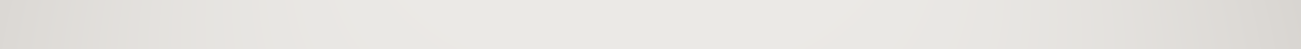 ぶっきょう
とうだいじ
しょうそういん
この人物は誰でしょう？
な　ら　  じだい
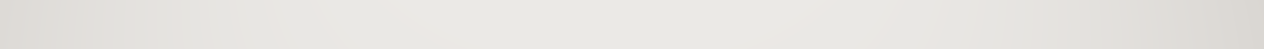 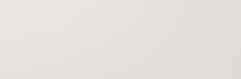 キーワード１　奈良時代
とうだいじ　　 　   だいぶつ
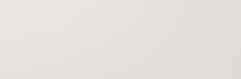 キーワード２　東大寺の大仏
この人物は誰でしょう？
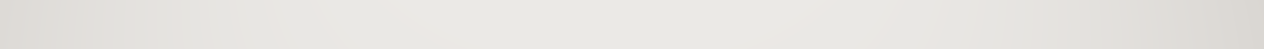 答え
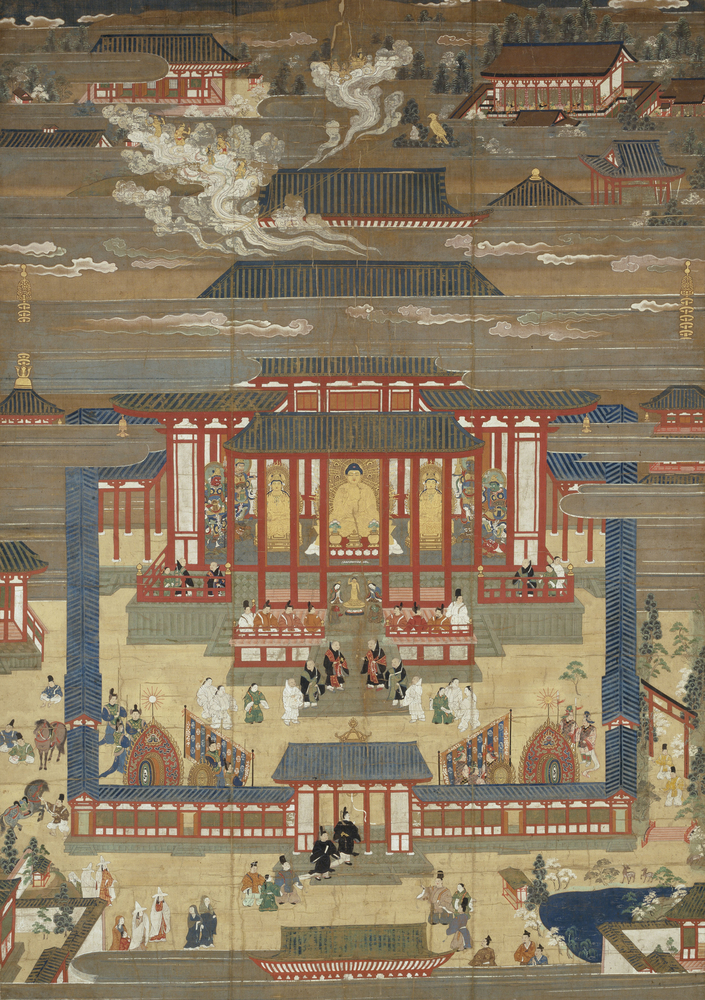 ぎょうき
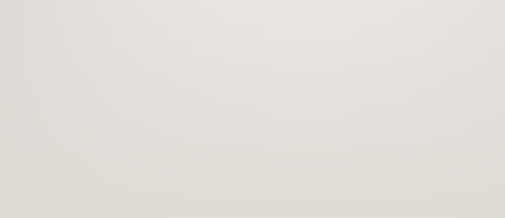 行基
とうだいじえんぎ
出典：ColBase
（https://colbase.nich.go.jp/）
東大寺縁起
ぎょうき
行基
な ら   じだい
ぶっきょう
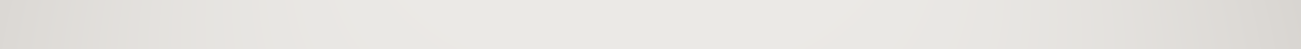 奈良時代、行基は、人々に熱心に仏教の教えを広めて歩き、それと

ともにため池や道路、橋などを作る土木工事を行い、人々からしたわ

れていました。
　
　聖武天皇は、はじめは行基の活動を取りしまっていましたが、位の

高い僧に任命して、東大寺の大仏づくりに協力するようはたらきかけ

ました。
とうだいじ　   だいぶつ
この人物は誰でしょう？
けんとうし
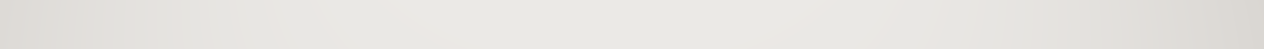 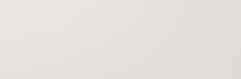 キーワード１　遣唐使
とうしょうだいじ
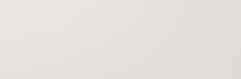 キーワード２　唐招提寺
この人物は誰でしょう？
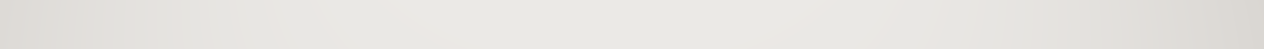 答え
がんじん
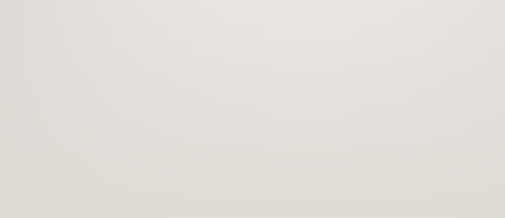 鑑真
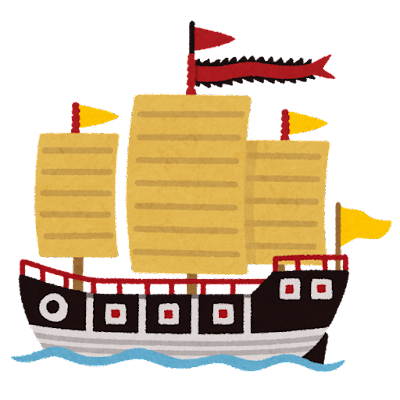 がんじん
鑑真
８世紀に入ると、朝廷は、仏教の教えを正しく教え広めて

くれるすぐれた僧を求めて、遣唐使を送りました。

　鑑真は、日本に来るために危険な航海に何度も挑戦し、目が

見えなくなってしまいました。
　
　６度目の航海でようやく日本にたどり着き、僧たちが学ぶ

唐招提寺を開いて、仏教の発展に大きな役割をはたしました。
ちょうてい
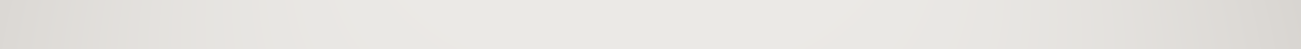 けんとうし
とうしょうだいじ
この人物は誰でしょう？
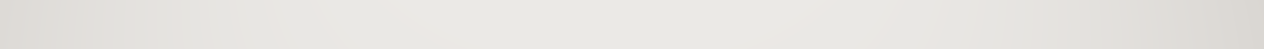 へいあんきょう
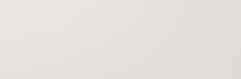 キーワード１　平安京
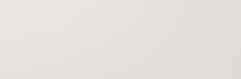 キーワード２　もち月の歌
この人物は誰でしょう？
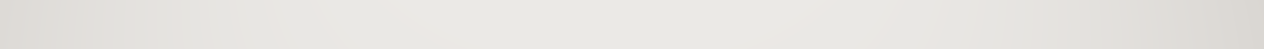 答え
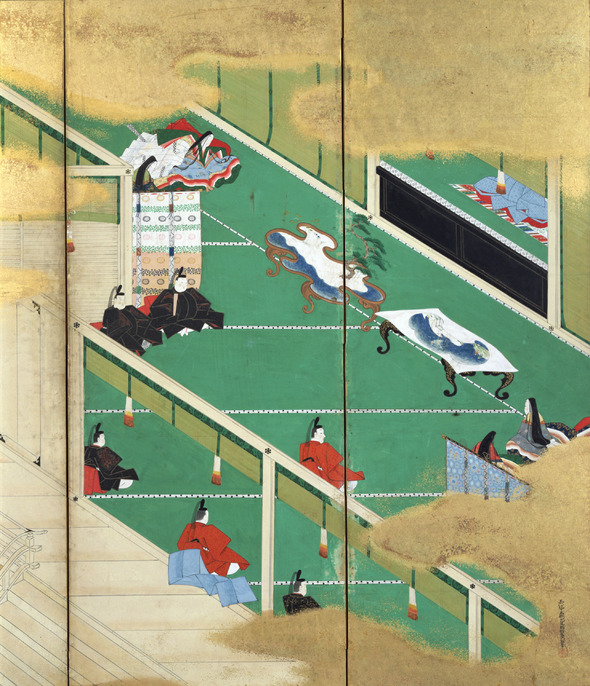 ふじわらのみちなが
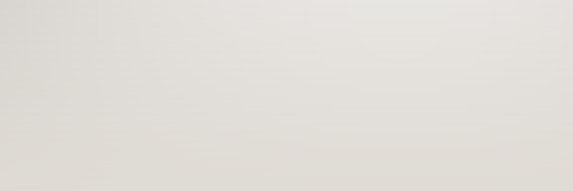 藤原道長
出典：ColBase
（https://colbase.nich.go.jp/）
えいがものがたりずびょうぶ
栄花物語図屏風
ふじわらのみちなが
藤原道長
な　ら
きょうと
８世紀の末、都は、奈良から京都に移され、794年に

平安京とよばれる新しい都がつくられました。11世紀の

初めごろ、藤原道長は、天皇に代わって政治を動かすほど

の権力をもち、世の中のすべてが自分の思い通りになって

いるという意味の「もち月の歌」を読んだほどでした。
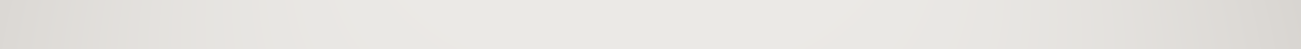 へいあんきょう
てんのう
せい　じ
この人物は誰でしょう？
へいあんじだい
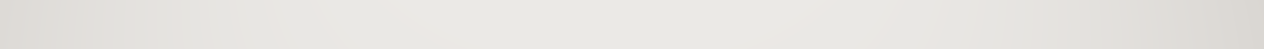 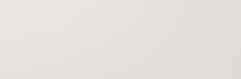 キーワード１　平安時代
げんじものがたり
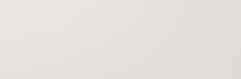 キーワード２　源氏物語
この人物は誰でしょう？
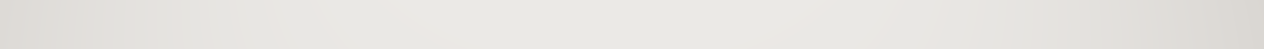 答え
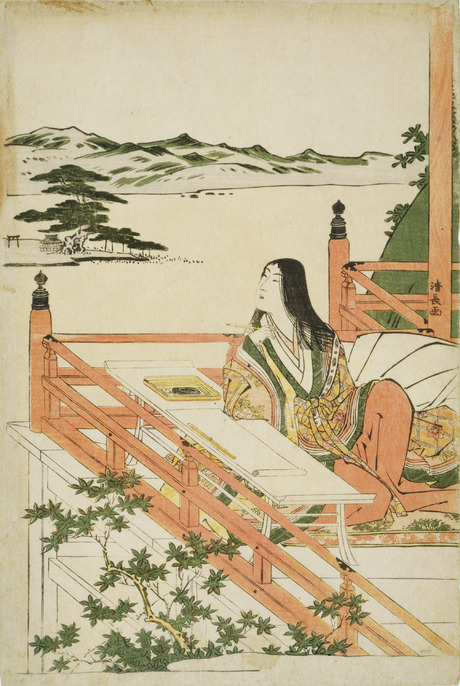 むらさき　しきぶ
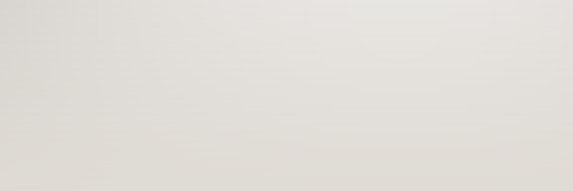 紫 式部
出典：ColBase
（https://colbase.nich.go.jp/）
紫式部
むらさきしきぶ
紫式部
こくふうぶんか
きぞく
日本風の文化（国風文化）が貴族の暮らしの中から

生まれ、朝廷に仕える女性たちは、多くの文学作品を

つくりました。天皇のきさきだった藤原道長のむすめ

に教育係として仕えた紫式部が書いた「源氏物語」は、

現在も世界の国々で読まれています。
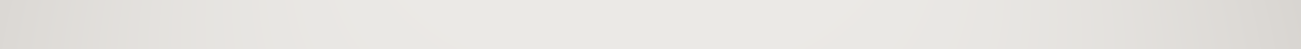 ぶんがくさくひん
げんじものがたり
この人物は誰でしょう？
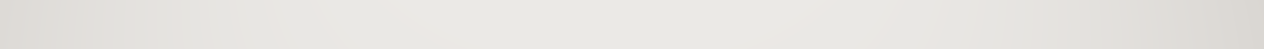 へいあん  じだい
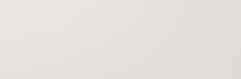 キーワード１　平安時代
まくらのそうし
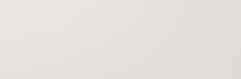 キーワード２　枕草子
この人物は誰でしょう？
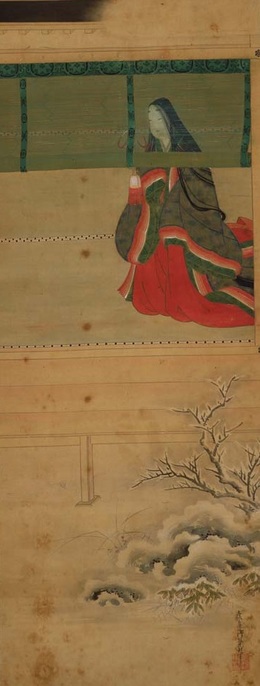 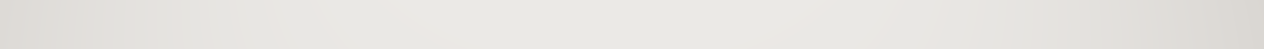 答え
せいしょうなごん
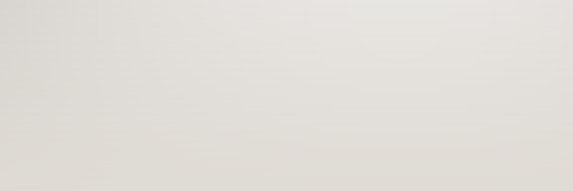 清少納言
出典：ColBase
（https://colbase.nich.go.jp/）
清少納言図
せいしょうなごん
清少納言
紫式部とは、別の天皇のきさきに仕えた清少納言は

「枕草子」というすぐれた随筆を書きました。
　
　随筆とは、見聞きしたことや心にうかんだことなどを、

形式にとらわれず自由に書いた文章のことです。
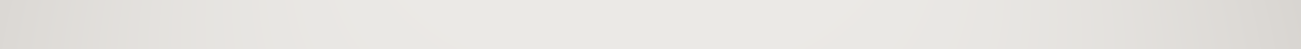 まくらのそうし
ずいひつ
この人物は誰でしょう？
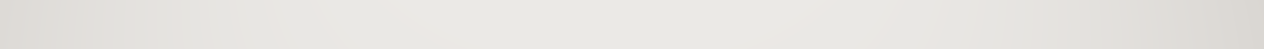 かまくらじだい
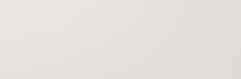 キーワード１　鎌倉時代
だいじょうだいじん
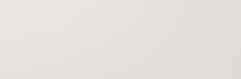 キーワード２　太政大臣
この人物は誰でしょう？
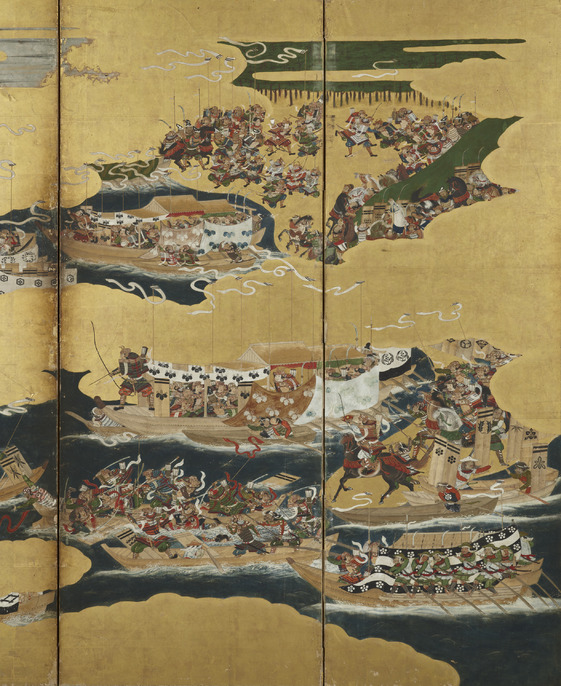 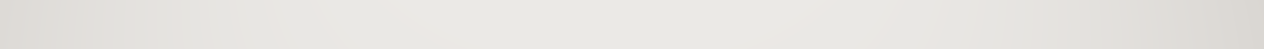 答え
たいらのきよもり
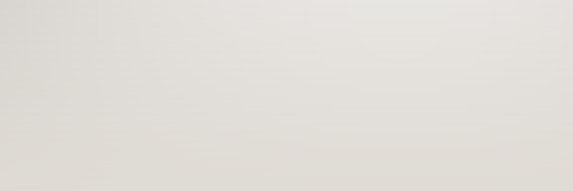 平清盛
出典：ColBase（https://colbase.nich.go.jp/）
げんぺいかっせんずびょうぶ
源平合戦図屏風
たいらのきよもり
平清盛
平清盛を中心とする平氏一族は、朝廷の重要な地位を

おさえ、勢力をふるいました。清盛は、武士では初めて

太政大臣となり、さらにむすめを天皇のきさきにして、

政治に大きな影響力をもつようになりました。
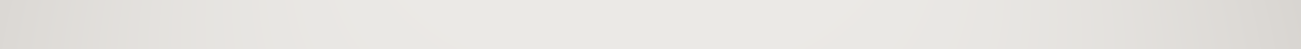 ちょうてい
だいじょうだいじん
この人物は誰でしょう？
かまくら　ばくふ
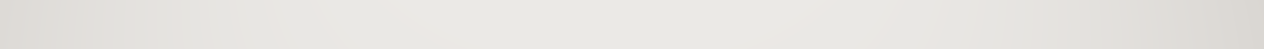 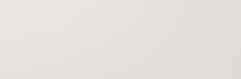 キーワード１　鎌倉幕府
みなもとの　 よしつね
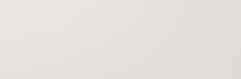 キーワード２　源　義経
ごおん　 　　ほうこう
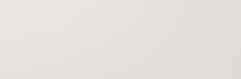 キーワード3 　御恩と奉公
この人物は誰でしょう？
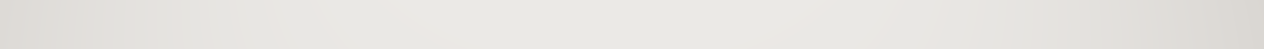 答え
みなもとの　よりとも
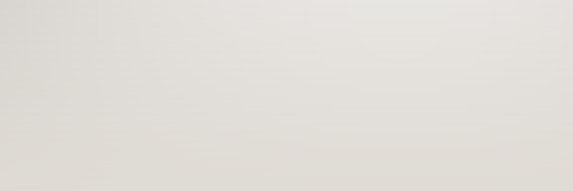 参考資料は次のページ
源　頼朝
げんぺいがっぜんずびょうぶ
源平合戦図屏風
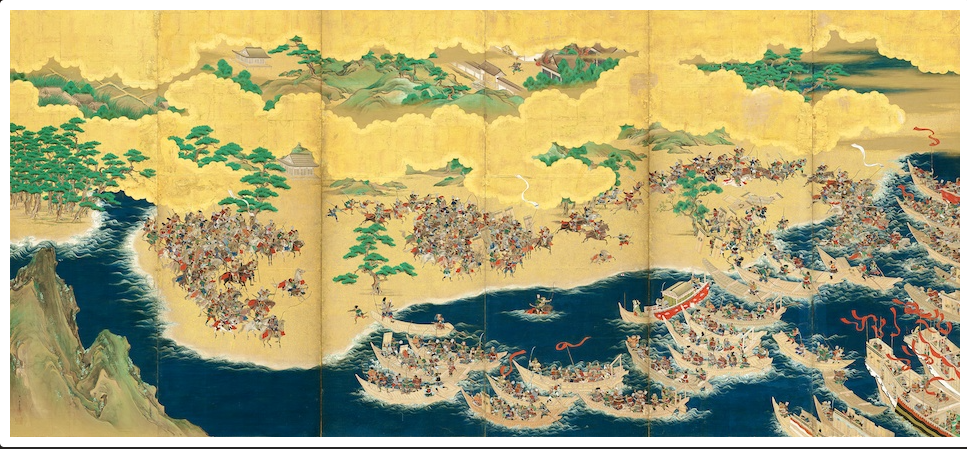 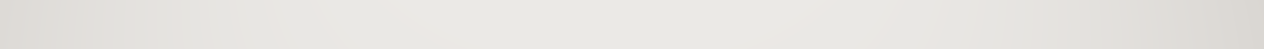 出典：源平合戦図屏風 | 海北友雪 | 東京富士美術館
https://www.fujibi.or.jp/our-collection/profile-of-works.html?work_id=1069p)
みなもとのよりとも
源頼朝
頼朝の弟の義経などの活躍により、壇ノ浦（現在の

関門海峡）で、平氏をほろぼし、鎌倉幕府を開きました。
　
　幕府と御家人の間で「御恩と奉公」の関係を結び、武

士が中心となって政治を動かす時代が始まりました。
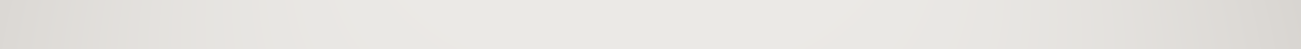 かつやく
だんのうら
よしつね
かんもんかいきょう
かまくら　ばくふ
ごおん　　　 ほうこう
ごけにん
この人物は誰でしょう？
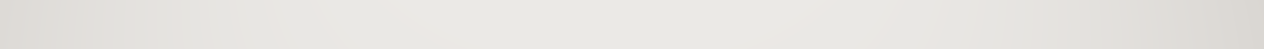 かまくら　じだい
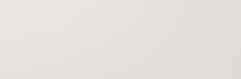 キーワード１　鎌倉時代
しっけん
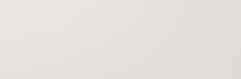 キーワード２　執　権
げんこう
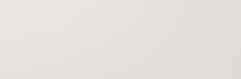 キーワード3 　元　寇
この人物は誰でしょう？
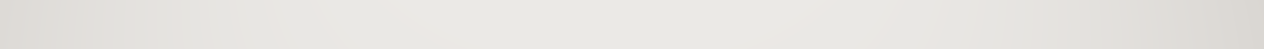 答え
ほうじょう　ときむね
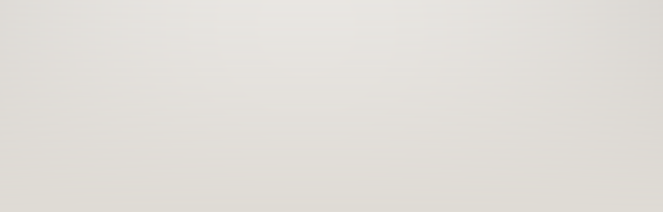 参考資料は次のページ
北条時宗
もう　こ　しゅうらい え　ことば        も   ほん
蒙古襲来絵詞（模本）

　　　　　　　　　　　　　　　　　　　元軍と戦う竹崎季長
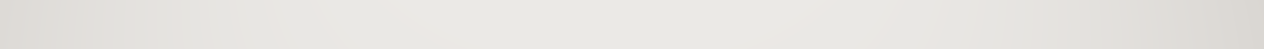 たけざきすえなが
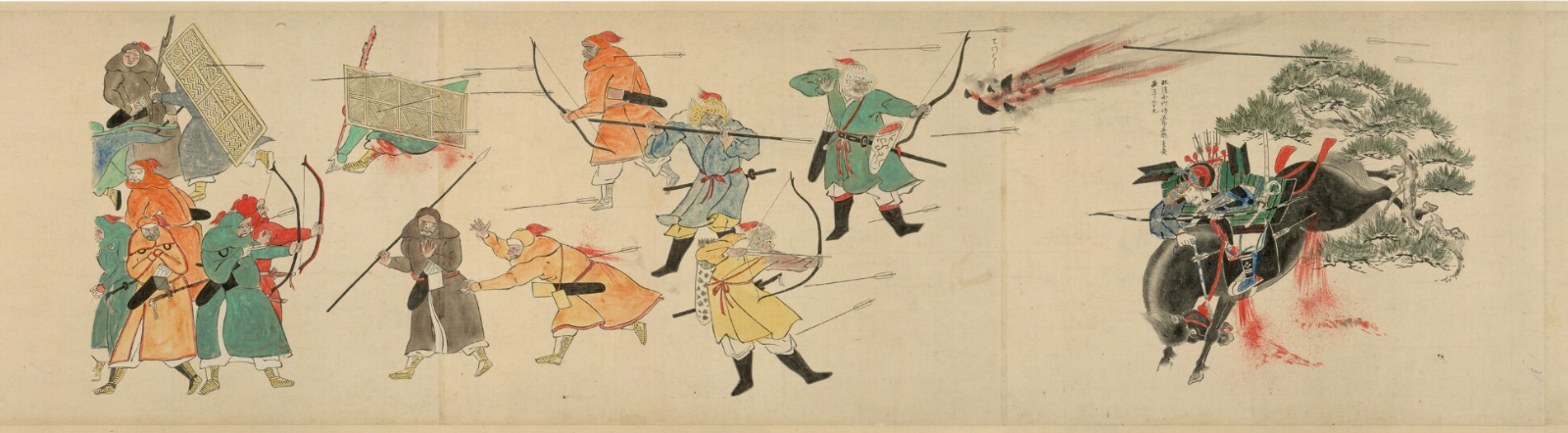 出典：「蒙古襲来絵詞（模本）」（九州大学附属図書館所蔵）
ほうじょう　　ときむね
北条時宗
１３世紀に中国を支配したモンゴル人は、国号を元と

定め、２度にわたって九州北部に攻めてきました。これ

を元寇と言います。

　幕府の執権北条時宗は、御家人たちを九州に集めて、

元の大群と戦いました。元軍は、暴風雨にあうなど、２

度とも大きな損害を受けて引き上げました。
こくごう　　げん
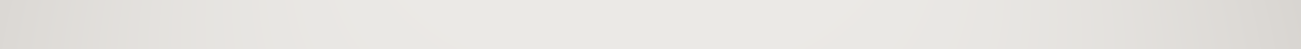 きゅうしゅうほくぶ
げんこう
しっけん
ごけにん
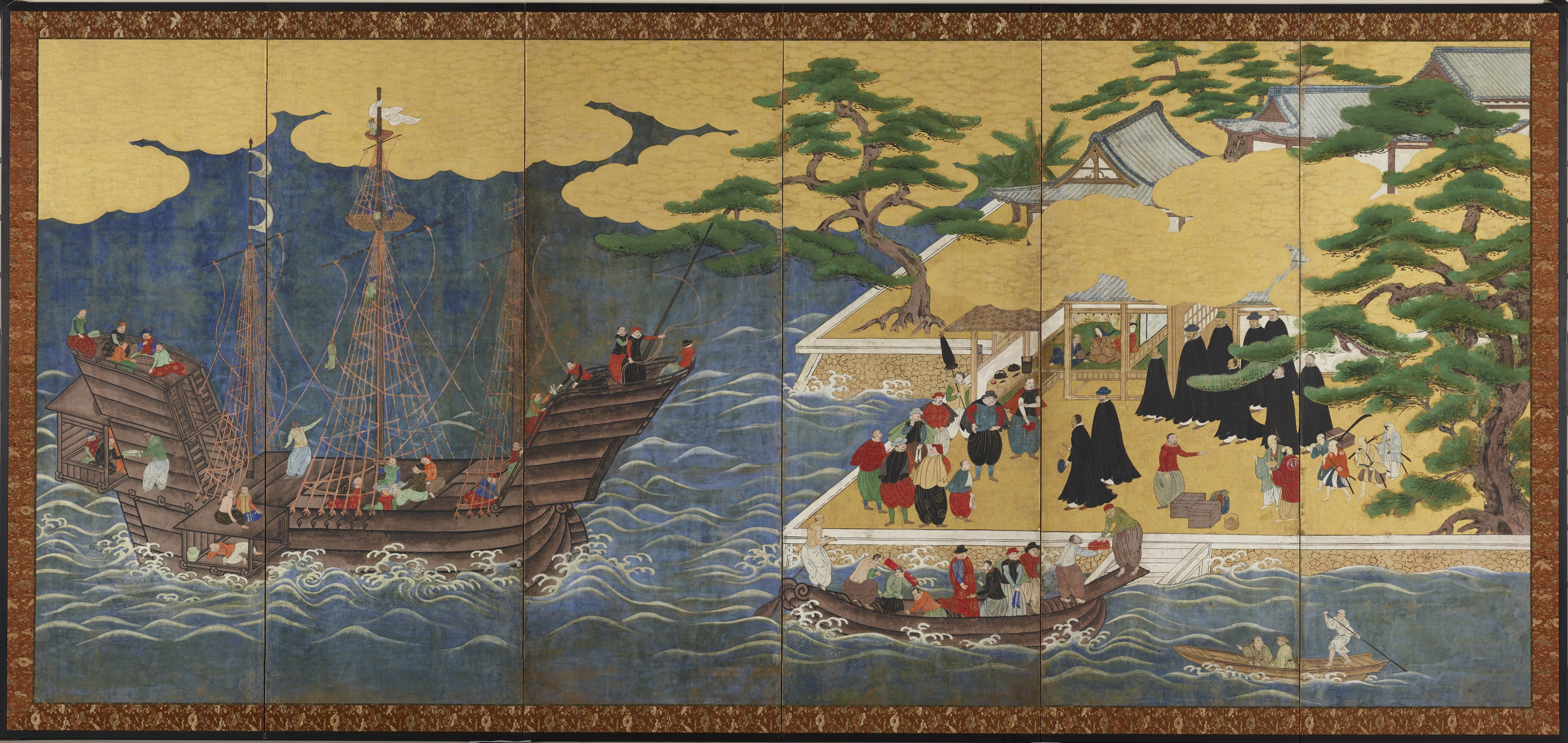 室町時代～江戸時代
出典：ColBase（https://colbase.nich.go.jp/）
南蛮屏風
この人物は誰でしょう？
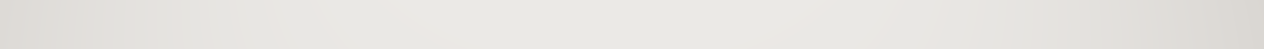 むろまち　　じだい
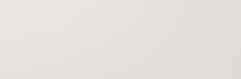 キーワード１　室町時代
きん　　 かく
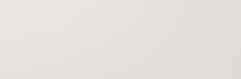 キーワード２　金　閣
この人物は誰でしょう？
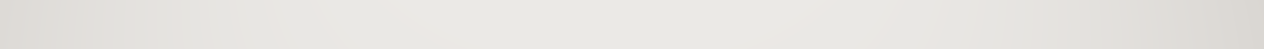 答え
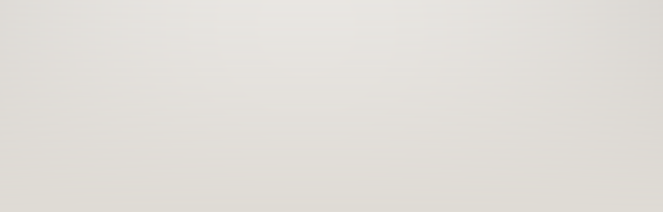 あしかが　よしみつ
参考資料は次のページ
足利義満
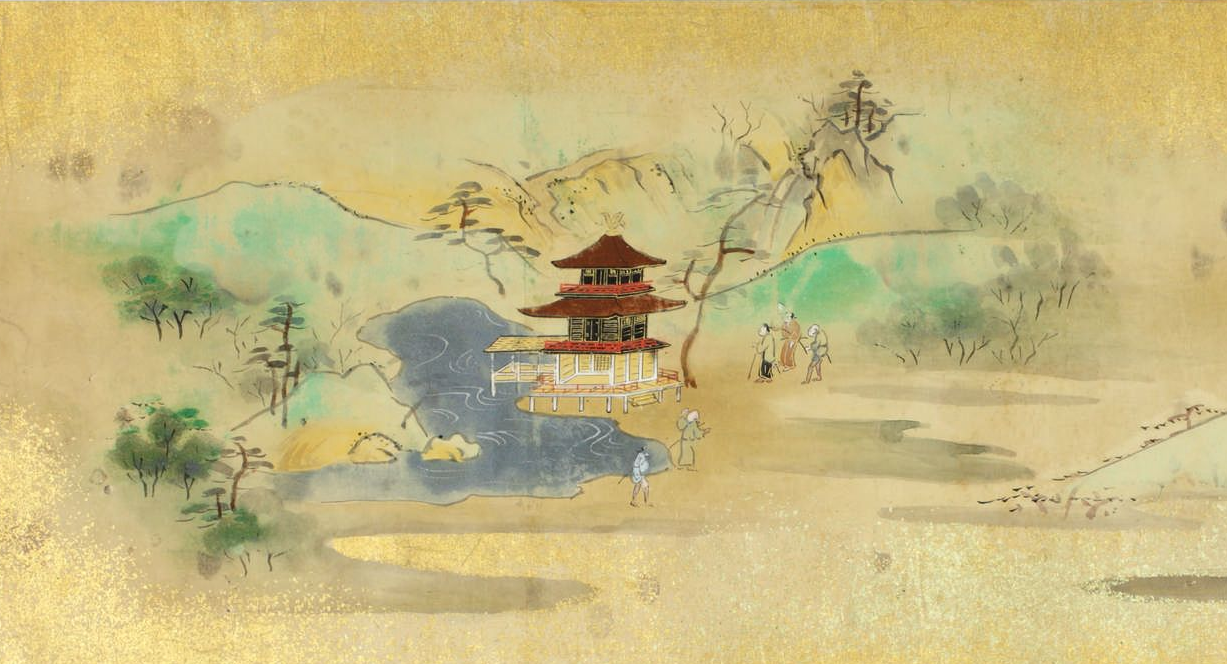 「京名所 下」より、鹿苑寺金閣
出典：「京名所 下」より、鹿苑寺金閣 
佛教大学図書館デジタルコレクション 
(https://bird.bukkyo-u.ac.jp/collections/miyakomeisho-02/)
あしかが　　よしみつ
足利義満
１４世紀の終わり、３代将軍の足利義満は、各地の守護大名

を従えて、強い権力を持ちました。また、中国（明）との貿易

を行って、たくさんの富をたくわえました。

　義満は京都の北山に３層の金閣を建て、２層め、３層めに金

ぱくをはりました。
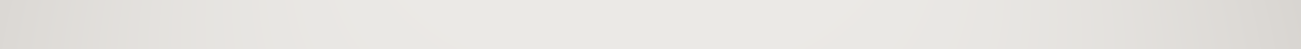 しょうぐん
ぼうえき
みん
きたやま
そう
きんかく
この人物は誰でしょう？
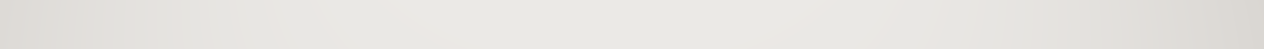 ぎん　かく
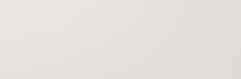 キーワード１　銀　閣
しょいんづくり
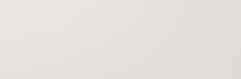 キーワード２　書院造
この人物は誰でしょう？
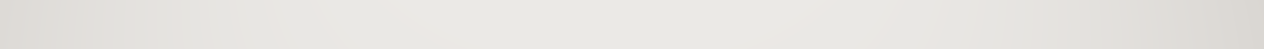 答え
あしかが　よしまさ
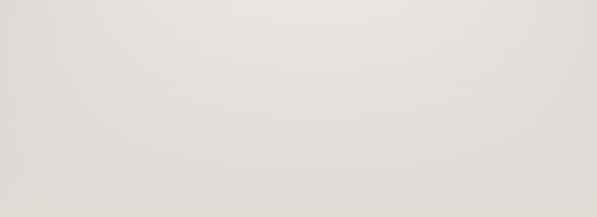 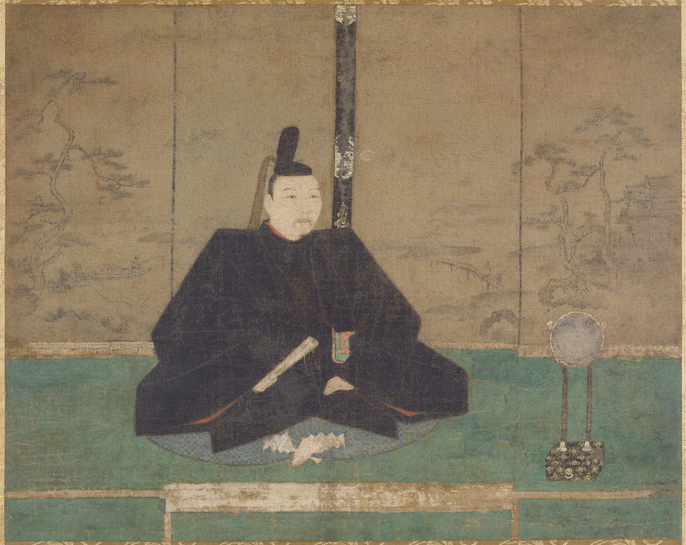 足利義政
出典：ColBase（https://colbase.nich.go.jp/）
伝足利義政像
あしかが　　よしまさ
足利義政
１５世紀の終わり、８代将軍の義政は、東山に銀閣を

建てました。

　このころになると、たたみや障子、ふすまなどを使っ

た日本独自の建築様式が広がりました。このような部屋

のつくりを書院造といいます。
ぎんかく
ひがしやま
よしまさ
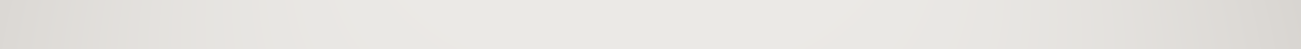 しょうじ
けんちくようしき
どくじ
しょいんづくり
この人物は誰でしょう？
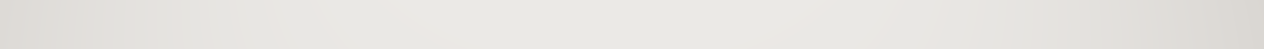 むろまち　じだい
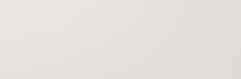 キーワード１　室町時代
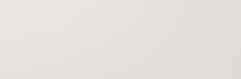 キーワード２　すみ絵
この人物は誰でしょう？
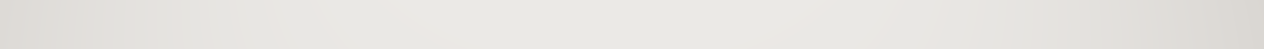 答え
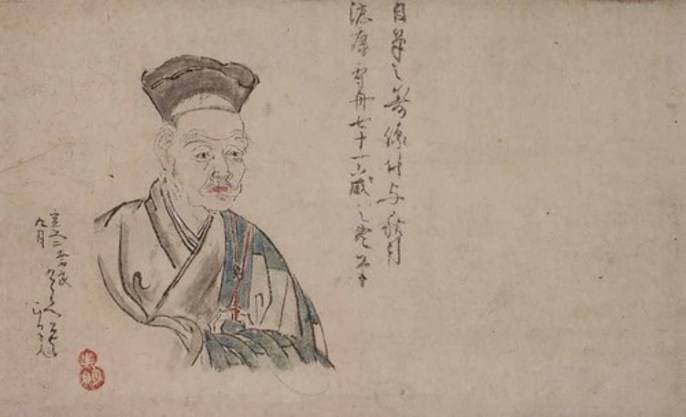 せっしゅう
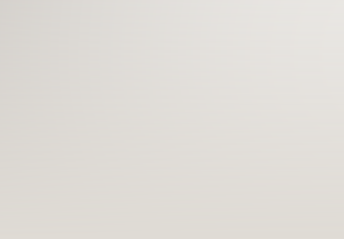 雪舟
出典：ColBase（https://colbase.nich.go.jp/）
雪舟像（探幽縮図）
せっしゅう
雪舟
室町時代、雪舟は、僧として修行をしながらすみ絵

（水墨画）を学び、４８才のときに中国に渡って技能を

高めました。日本に帰国してからは、全国各地を歩いて、

美しい自然の姿をえがきました。
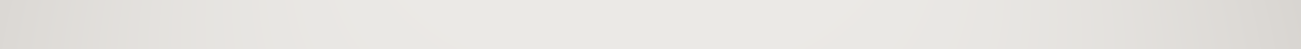 むろまち　じだい
そう
しゅぎょう
すいぼくが
ぎのう
この人物は誰でしょう？
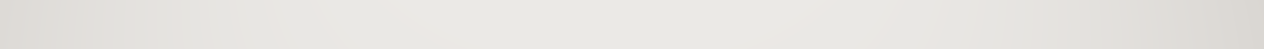 あづちじょう
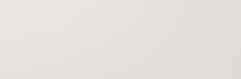 キーワード１　安土城
らくいちらくざ
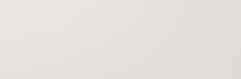 キーワード２　楽市楽座
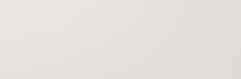 ほんのうじ　　　　へん
キーワード３　本能寺の変
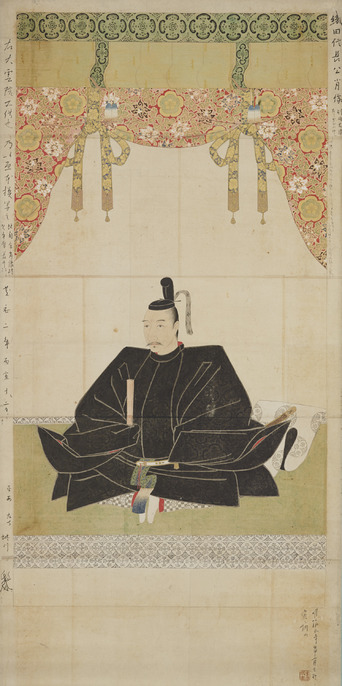 この人物は誰でしょう？
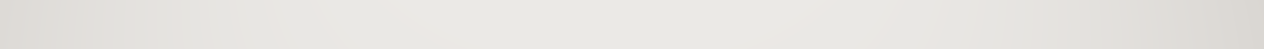 答え
お　だ　のぶなが
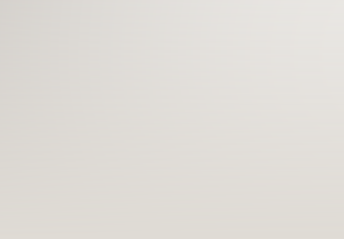 織田信長
出典：ColBase（https://colbase.nich.go.jp/）
織田信長像（模本）
お　  だ　   のぶなが
織田信長
尾張の小さな大名だった信長は、周囲の有名な大名をたおして、勢力を

広げ、京都に入ると、足利氏の将軍を追放し、室町幕府をほろぼしました。

　また、安土城を築いて拠点とし、新しい政治を進めていきました。安土

の城下ではだれでも商売をすることができ（楽市楽座）、商業や工業を

さかんにしました。しかし天下統一の途中で、京都の本能寺で家来の明智

光秀におそわれて、自害しました（本能寺の変）。
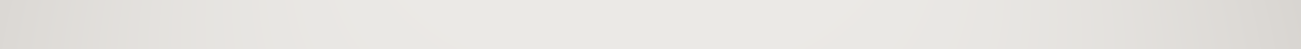 だいみょう
おわり
ついほう
あづちじょう
きず
きょてん
らくいちらくざ
ほんのうじ
あけち
みつひで
この人物は誰でしょう？
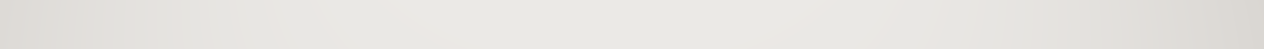 あづち　　ももやまじだい
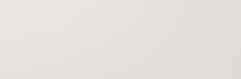 キーワード１　安土桃山時代
おおさかじょう
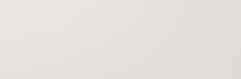 キーワード２   大阪城
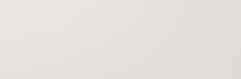 けんち　　　　 かたながり
キーワード３   検地・刀狩
この人物は誰でしょう？
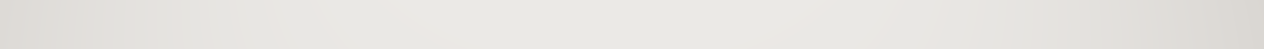 答え
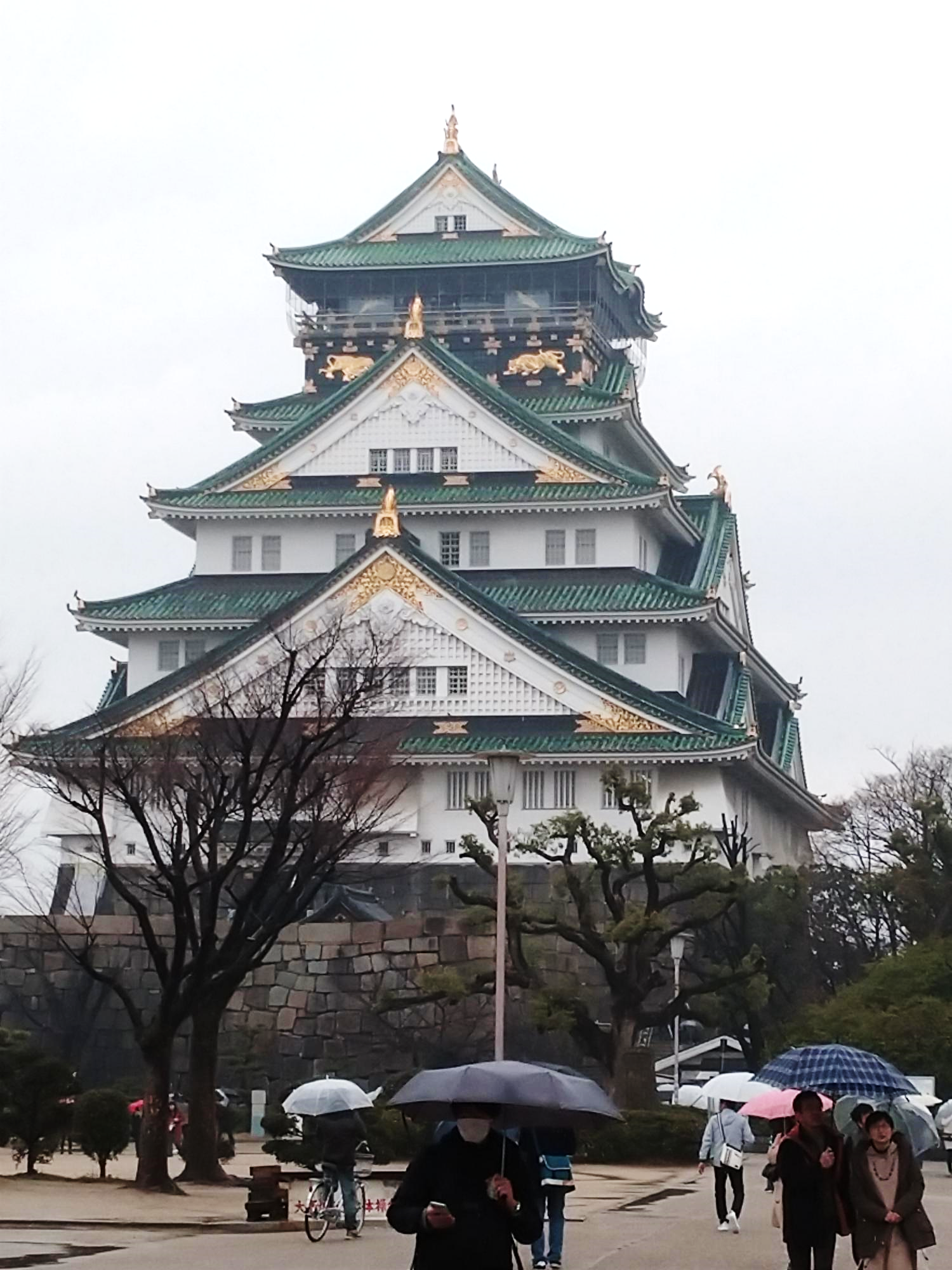 とよとみ　ひでよし
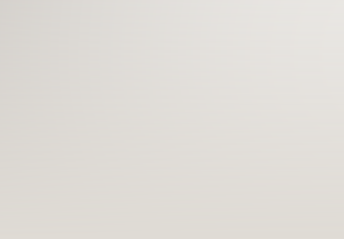 豊臣秀吉
大阪城
（撮影）熊本県立教育センター所員
とよとみ　ひでよし
豊臣秀吉
あづち　ももやま  じだい
ぶしょう
安土桃山時代、信長の有力な武将であった秀吉は、信

長の死後、すぐに明智光秀をたおしました。そして、大

阪城を築いて政治の拠点としました。

　また、平定した土地で検地を行ったり、刀狩令を出し

て、身分の区別をはっきりさせ、武士が世の中を支配す

るしくみが整えられていきました。
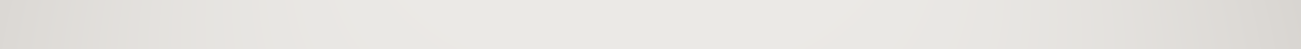 あけち　みつひで
おお
さかじょう
けんち
かたながりれい
この人物は誰でしょう？
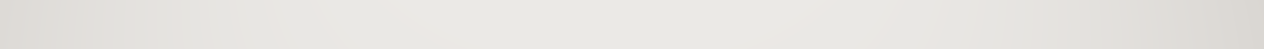 せきがはら
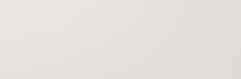 キーワード１　関ヶ原の戦い
え　ど　　ばくふ
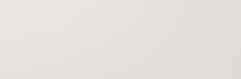 キーワード２   江戸幕府
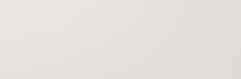 せい　い　たいしょうぐん
キーワード３   征夷大将軍
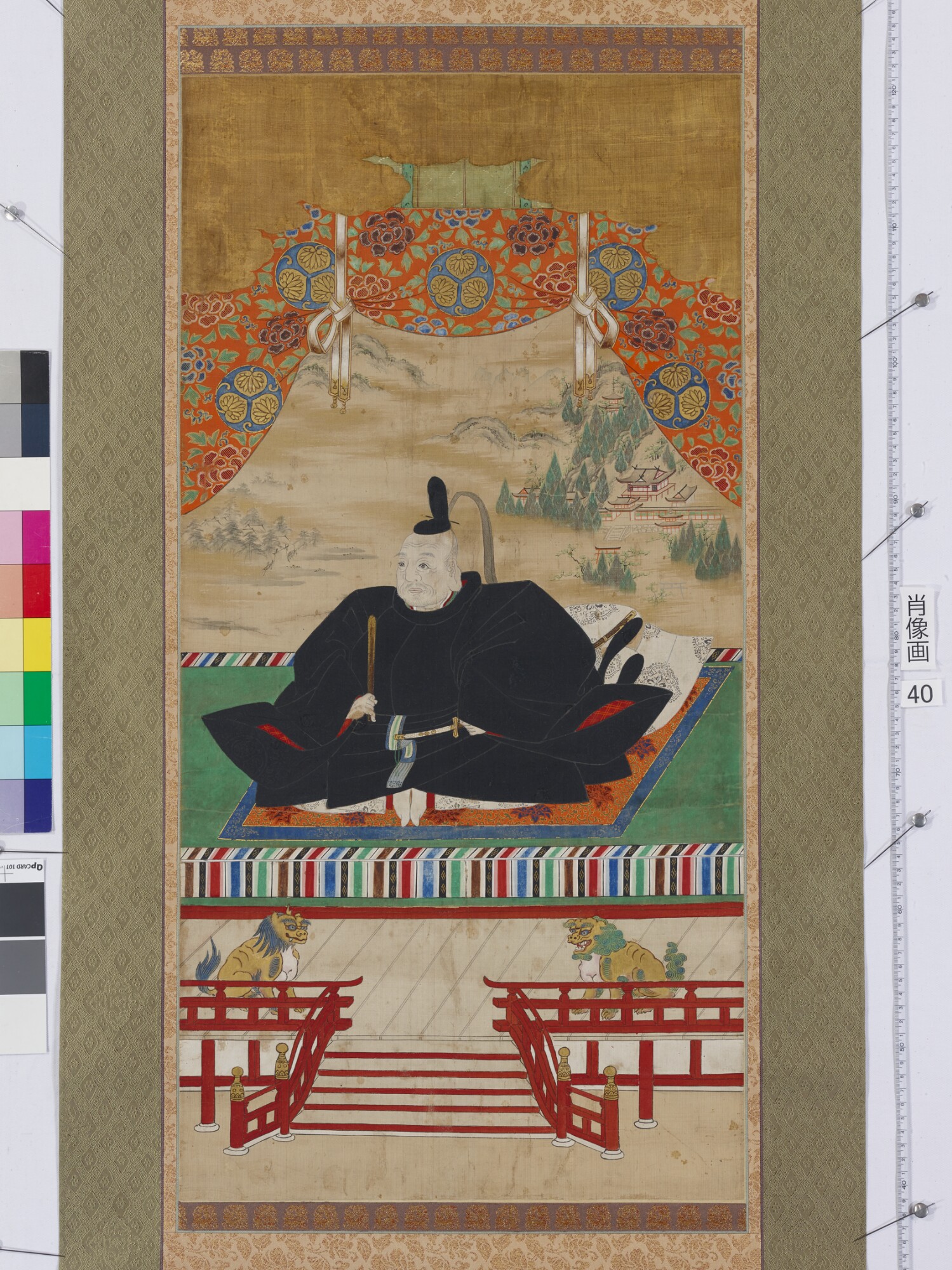 この人物は誰でしょう？
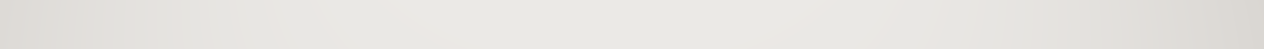 答え
とくがわ　いえやす
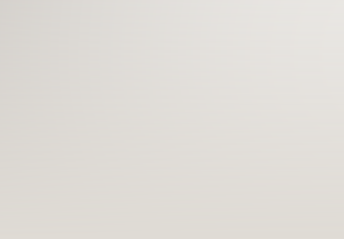 徳川家康
出典：『徳川家康像』　京都大学総合博物館蔵
https://rmda.kulib.kyotou.ac.jp/item/rb00033869
とくがわ　いえやす
徳川家康
秀吉の死後、家康は関ヶ原の戦いを経て全国の大名を

従え、征夷大将軍となり、江戸に幕府を開きました。

　さらに大阪城をせめて豊臣氏をほろぼし、江戸幕府の

基礎を築きました。
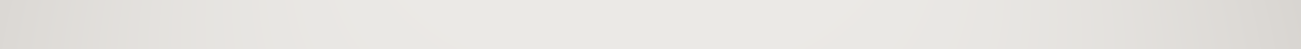 せきがはら
へ
せいいたいしょうぐん
き　そ
この人物は誰でしょう？
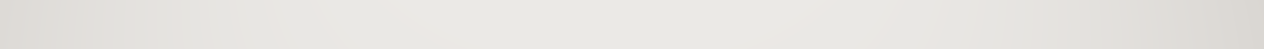 さんきん　こうたい
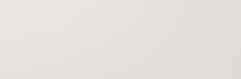 キーワード１　参勤交代
さこく
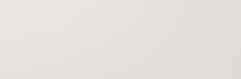 キーワード２   鎖　国
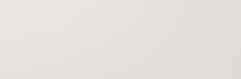 え　ふ
キーワード３   絵踏み
この人物は誰でしょう？
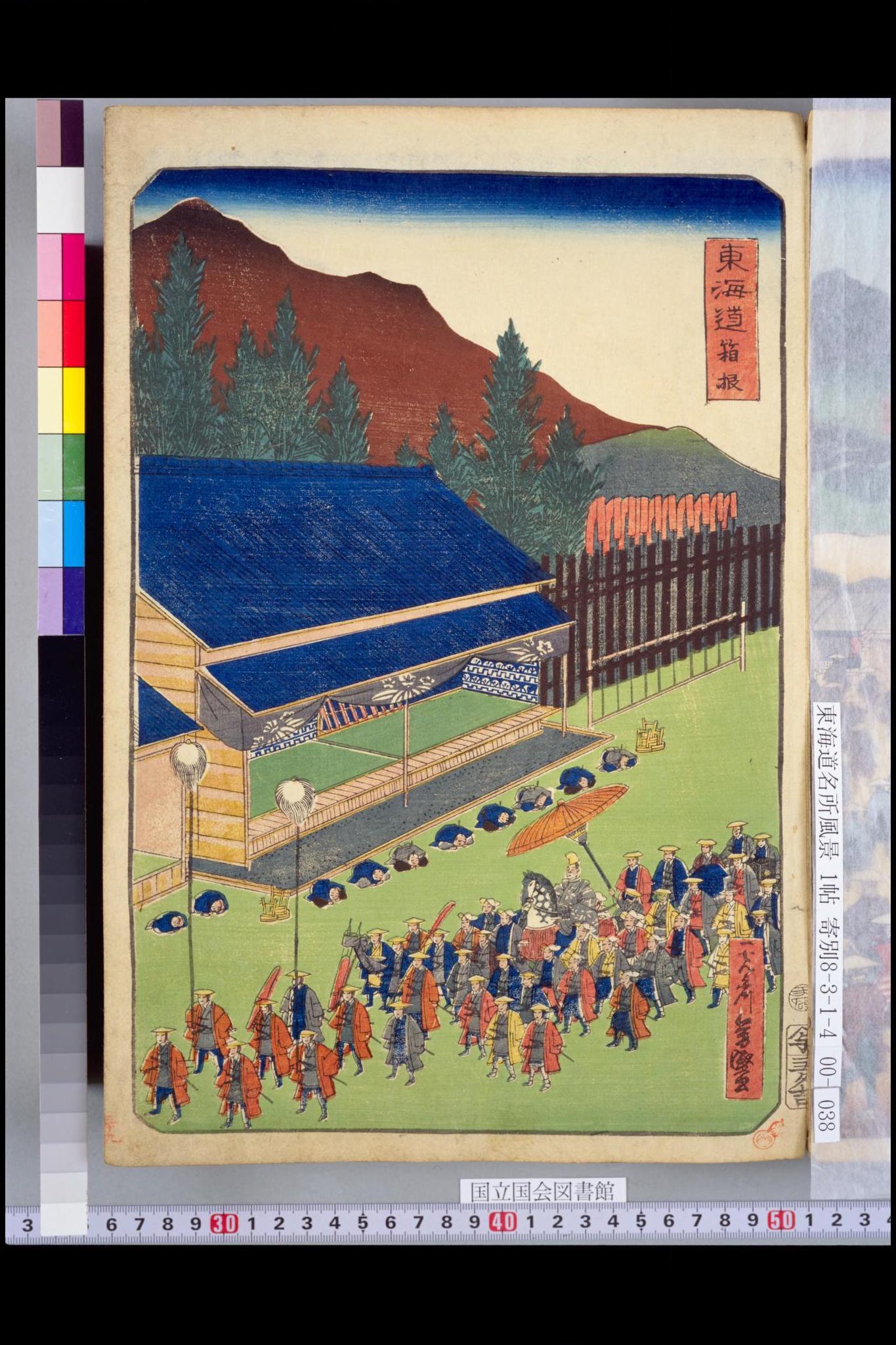 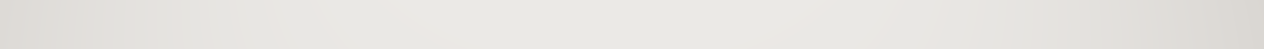 答え
とくがわ　いえみつ
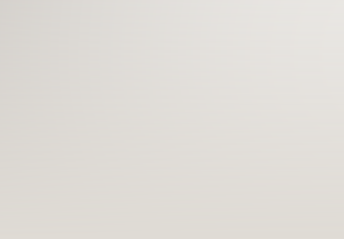 徳川家光
一光斎芳盛『東海道　箱根』,多吉,文久３. 国立国会図書館デジタルコレクション https://dl.ndl.go.jp/pid/1309492 (参照 2023-09-08)
とくがわ　いえみつ
徳川家光
３代将軍の家光は、武家諸法度を改めて、大名が領地（藩）と江戸を

一年おきに行き来する参勤交代の制度を定めました。また、幕府に従わ

なくなることを心配してキリスト教を禁止し、絵踏みなどをして、信者を

取りしまるようになりました。さらに外国との貿易や交渉を行う場所を

厳しく制限し、貿易から得られる利益をほぼ独占しました。このことを

鎖国と言います。
ぶけしょはっと
りょうち  　はん
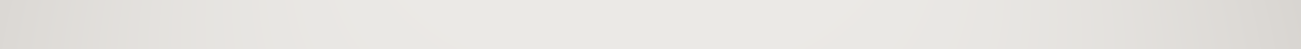 さんきんこうたい
せいど
え  ふ
しんじゃ
ぼうえき
せいげん
りえき
どくせん
さこく
この人物は誰でしょう？
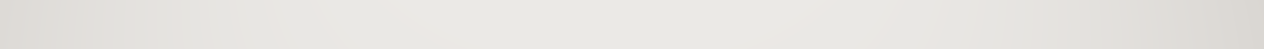 か ぶ き
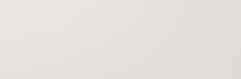 キーワード１　歌舞伎
にんぎょうじょうるり
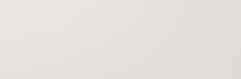 キーワード２   人形浄瑠璃
この人物は誰でしょう？
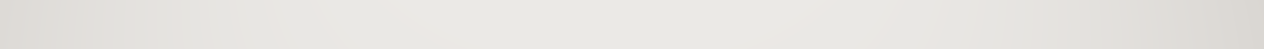 答え
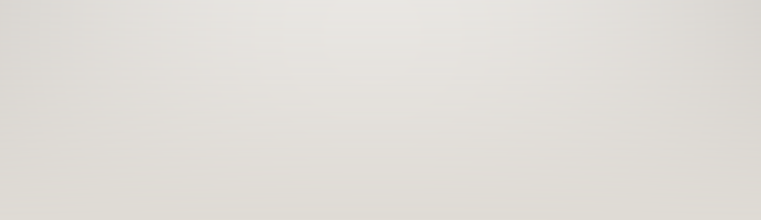 ちかまつ  もん   ざ　 え   もん
近松門左衛門
参考資料は次のページ
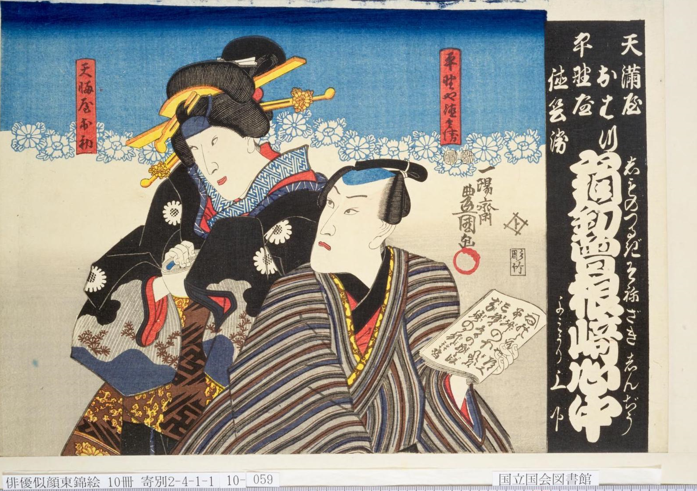 近松が脚本を書いた　
曽根崎心中の錦絵
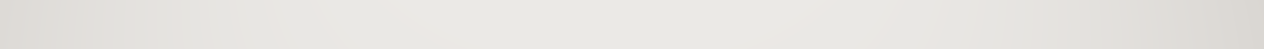 一陽斎豊国『霜釖曽根崎心中　天満屋おはつ・平野屋徳兵衛』.
国立国会図書館デジタルコレクション https://dl.ndl.go.jp/pid/1311304 (参照 2023-06-21)
ちかまつ　　　もんざえもん
近松門左衛門
人々の人気を集めた歌舞伎や人形浄瑠璃の作者である

近松門左衛門は、歴史上の物語や実際に起きた事件を題

材にして、変化に富んだ約150編の脚本を書きました。
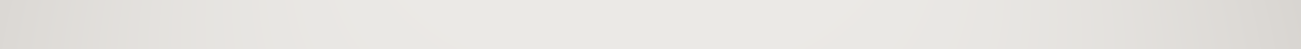 にんぎょう    じょうるり
か　ぶ　き
と
へん
きゃくほん
この人物は誰でしょう？
うきよえ
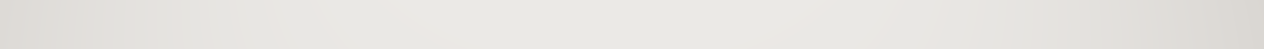 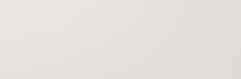 キーワード１　浮世絵
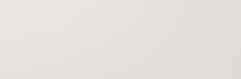 とうかいどうごじゅうさんつぎ
キーワード２   東海道五十三次
この人物は誰でしょう？
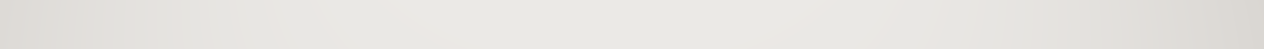 答え
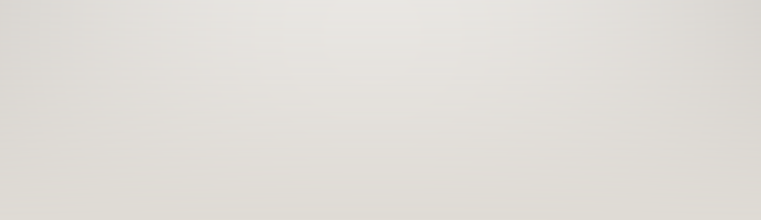 うたがわ　ひろしげ
参考資料は次のページ
歌川広重
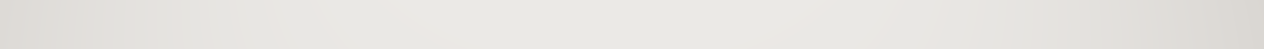 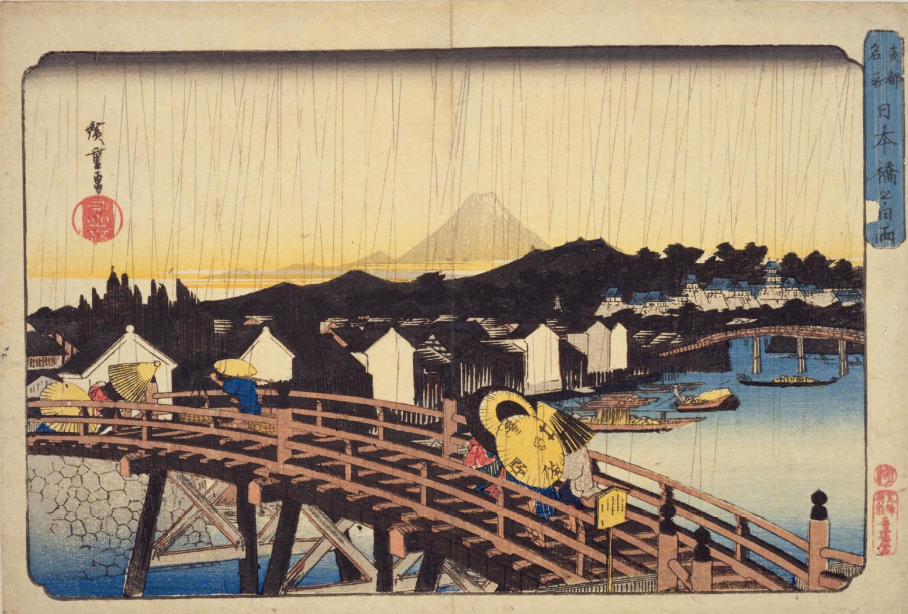 広重『東都名所日本橋之白雨』,喜鶴屋. 国立国会図書館デジタルコレクション https://dl.ndl.go.jp/pid/1302097 (参照 2023-06-21)
うたがわ　ひろしげ
歌川広重
江戸の下級武士の家に生まれた歌川広重は、子どもの

ころから絵の勉強をし、人気の浮世絵師になりました。

東海道の名所風景をえがいた「東海道五十三次」は、大

量に印刷されました。
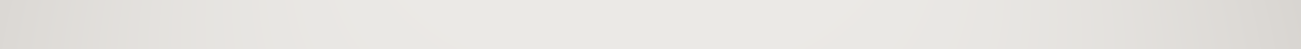 うきよ　  え　 し
めいしょふうけい
とうかいどう　ごじゅうさんつぎ
いんさつ
この人物は誰でしょう？
まえの りょうたく
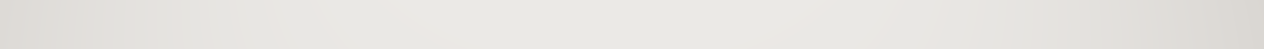 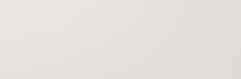 キーワード１　前野　良沢
かいたいしんしょ
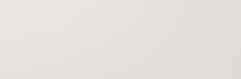 キーワード２   解体新書
らん　がく
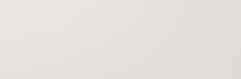 キーワード３   蘭　学
この人物は誰でしょう？
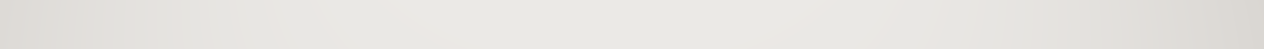 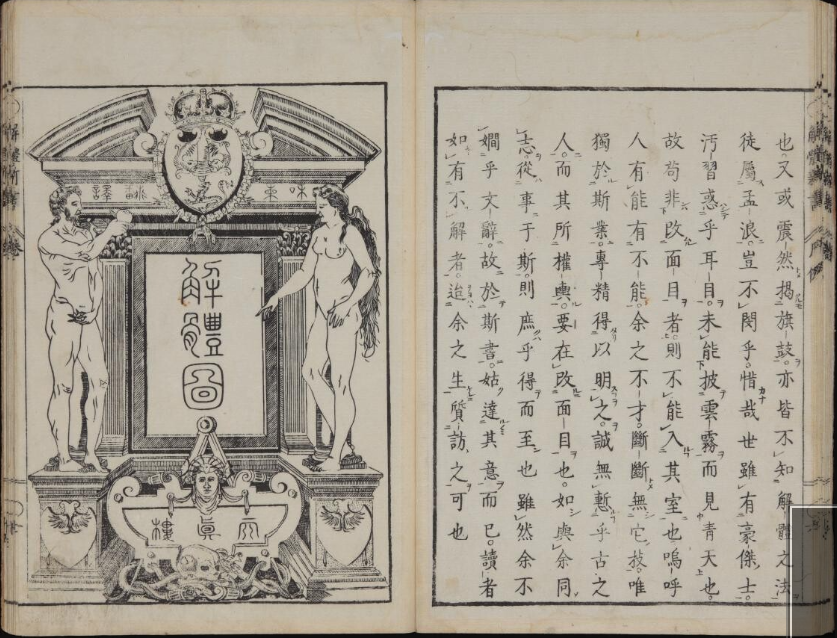 答え
すぎた　 げんぱく
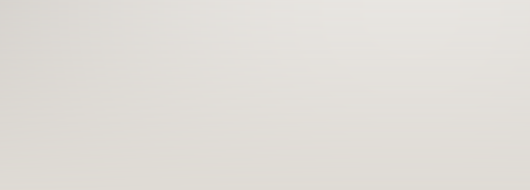 杉田玄白
千葉大学附属図書館亥鼻分館所蔵 古医書コレクション 
= Rare eastern medicine book collection
https://alc.chiba-u.jp/c-arc/uv/v/?manifest=https://IIIF.ll.chiba-u.jp/mmd/manifest/150/2301.json#?c=&m=&s=&cv=16&xywh=-1579%2C-209%2C8773%2C4160
すぎた　　げんぱく
杉田玄白
江戸時代の中ごろになると、洋書の輸入ができるようになり、

西洋の学問（蘭学）を学ぶ人々が増えました。

　小浜藩（福井県）の医者であった杉田玄白は、オランダ語で

書かれた医学書を手に入れ、前野良沢らと共に、この本を日本

語に翻訳し、「解体新書」として出版しました。
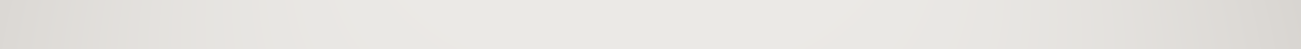 ようしょ
ゆにゅう
らんがく
おばまはん
まえの りょうたく
かいたいしんしょ
しゅっぱん
ほんやく
この人物は誰でしょう？
こくがく
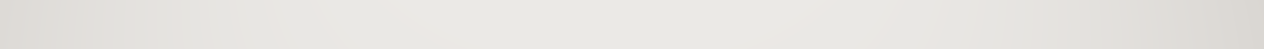 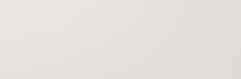 キーワード１　国　学
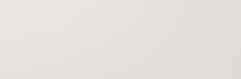 こじきでん
キーワード２   古事記伝
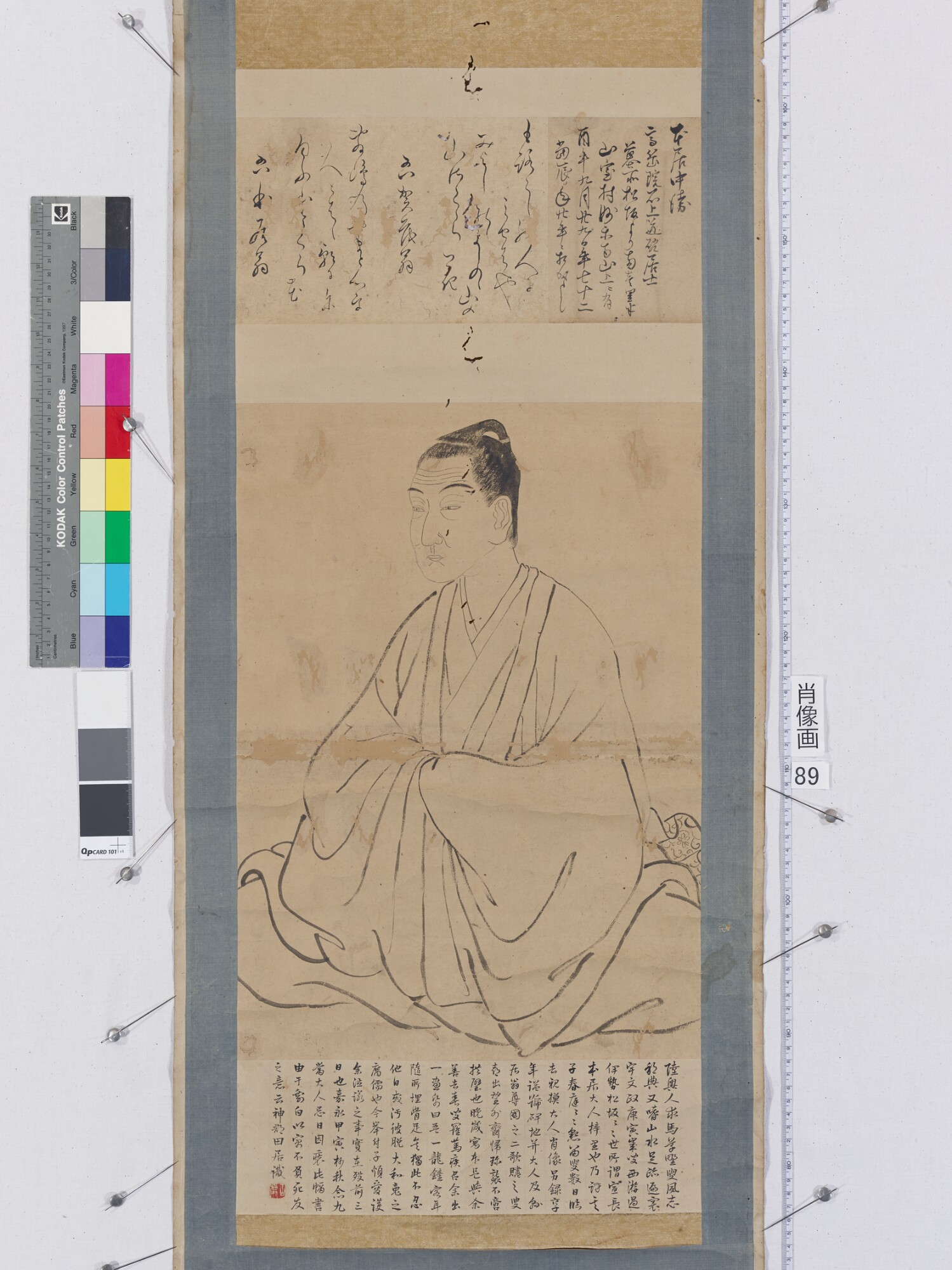 この人物は誰でしょう？
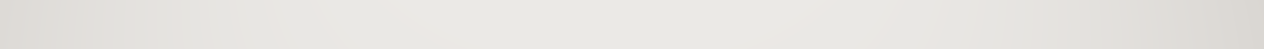 答え
もと  おり のり  なが
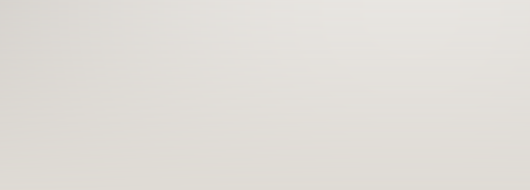 本居宣長
https://rmda.kulib.kyoto-u.ac.jp/item/rb00033904
京都大学総合博物館　本居宣長像
もとおり　のりなが
本居宣長
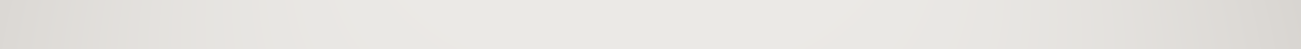 本居宣長は、「古事記」の研究に全力を注ぎ、３５年かけて

「古事記伝」という書物を完成させました。また、宣長は国学

の研究を進めていくうちに、社会や政治にも目を向けるように

なり、政治を行う人の心構えを説きました。国学とは、古くか

らの日本人の考え方を知ろうとする学問です。
こじき
けんきゅう
こじき　でん
こころがま
この人物は誰でしょう？
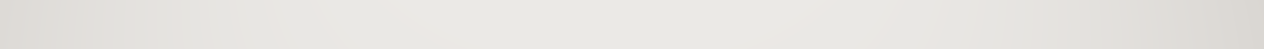 てんぽう
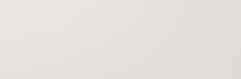 キーワード１　天保の大ききん
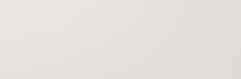 キーワード２   反　乱
この人物は誰でしょう？
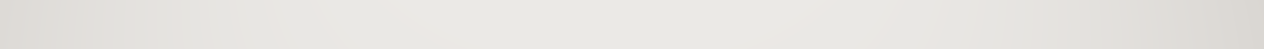 答え
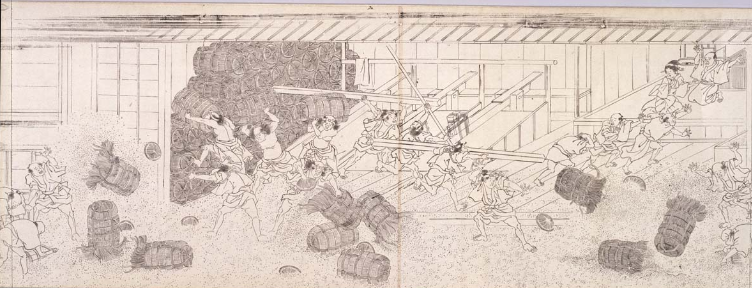 おおしお　へいはちろう
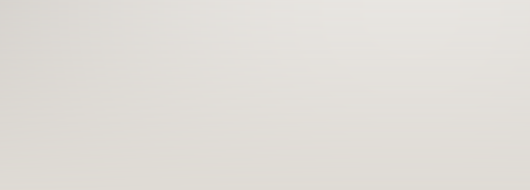 大塩平八郎
このときには各地で米を求めた反乱がありました
https://webarchives.tnm.jp/imgsearch/show/C003119　東京国立博物館（幕末江戸市中騒動図）
おおしお　  へいはちろう
大塩平八郎
天保の大ききんのとき、元大阪の役人だった大塩平八郎は、

まちの人々を救おうとしない役人たちを批判し、大阪で反乱を

起こしました。そして、大商人から米などを取り上げて、苦し

んでいる人に分け与えようとしました。
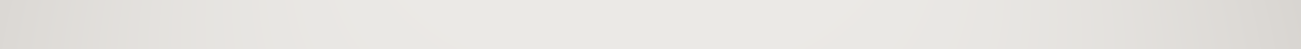 てんぽう
はんらん
この人物は誰でしょう？
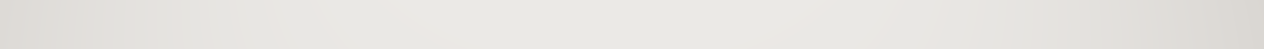 かいこく
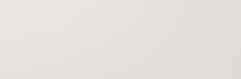 キーワード１　	　開　国
にちべいわしんじょうやく
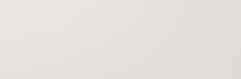 キーワード２   日米和親条約
この人物は誰でしょう？
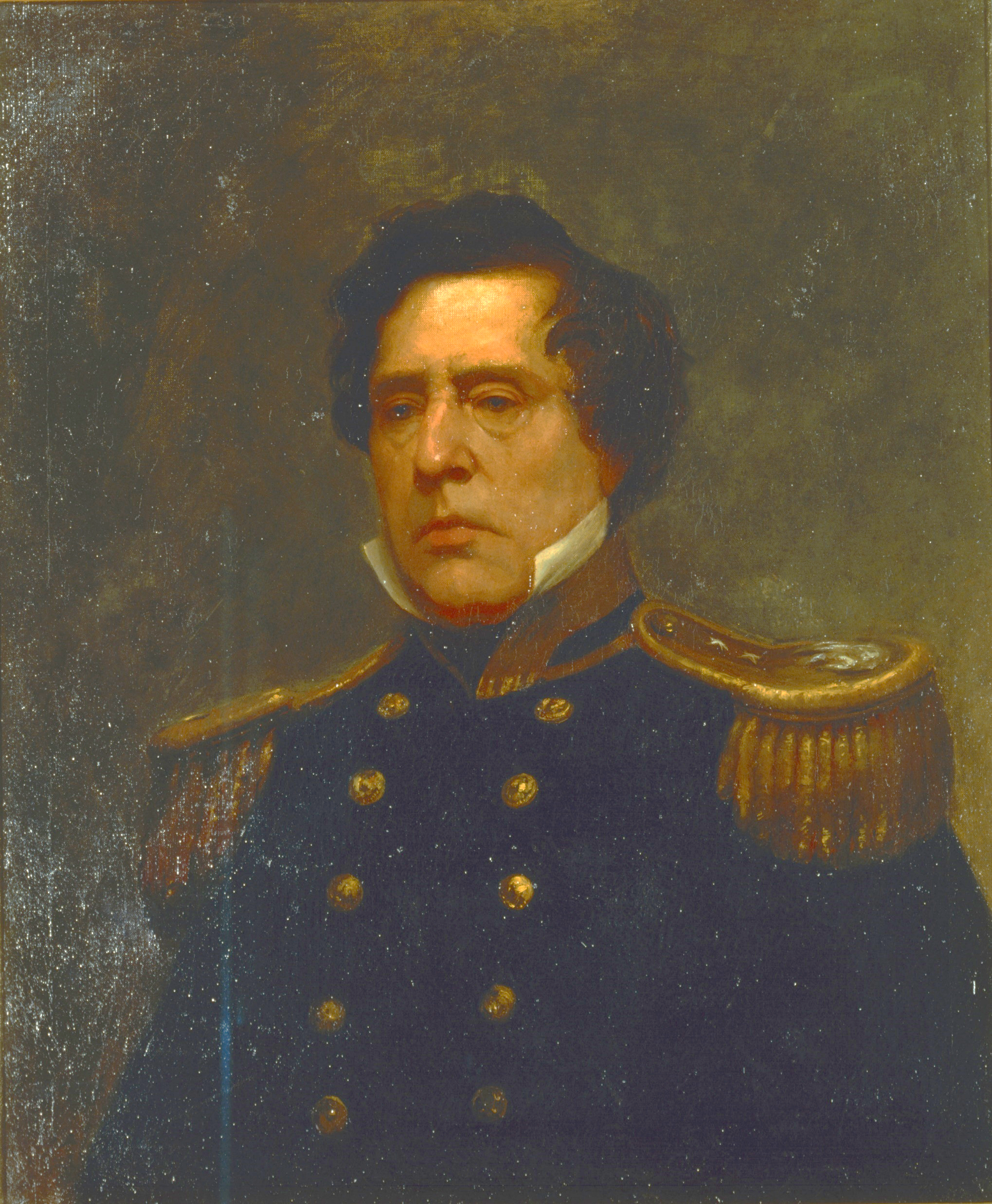 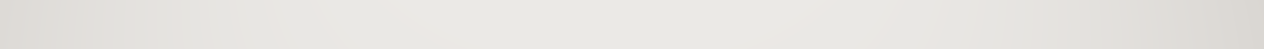 答え
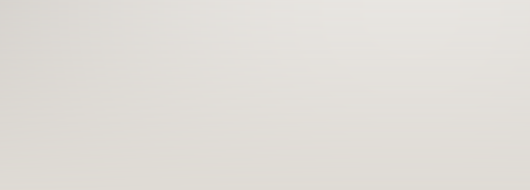 ペリー
ペリー肖像(模本)
https://colbase.nich.go.jp/collection_items/tnm/A-9953?locale=jaBase (nich.go.jp)
明るさ、コントラストを調整
ペリー
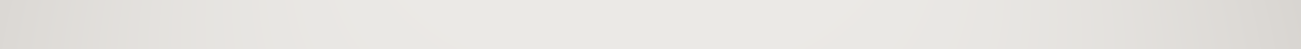 1853年、アメリカ合衆国の使者ペリーが浦賀

（神奈川県）に現れ、大統領の手紙を幕府に渡し

て開国を求めました。翌1854年、日米和親条約を

結んで国交を開き、鎖国の状態が終わりました。
うらが
だいとうりょう
よく
にちべい　わしんじょうやく
さこく
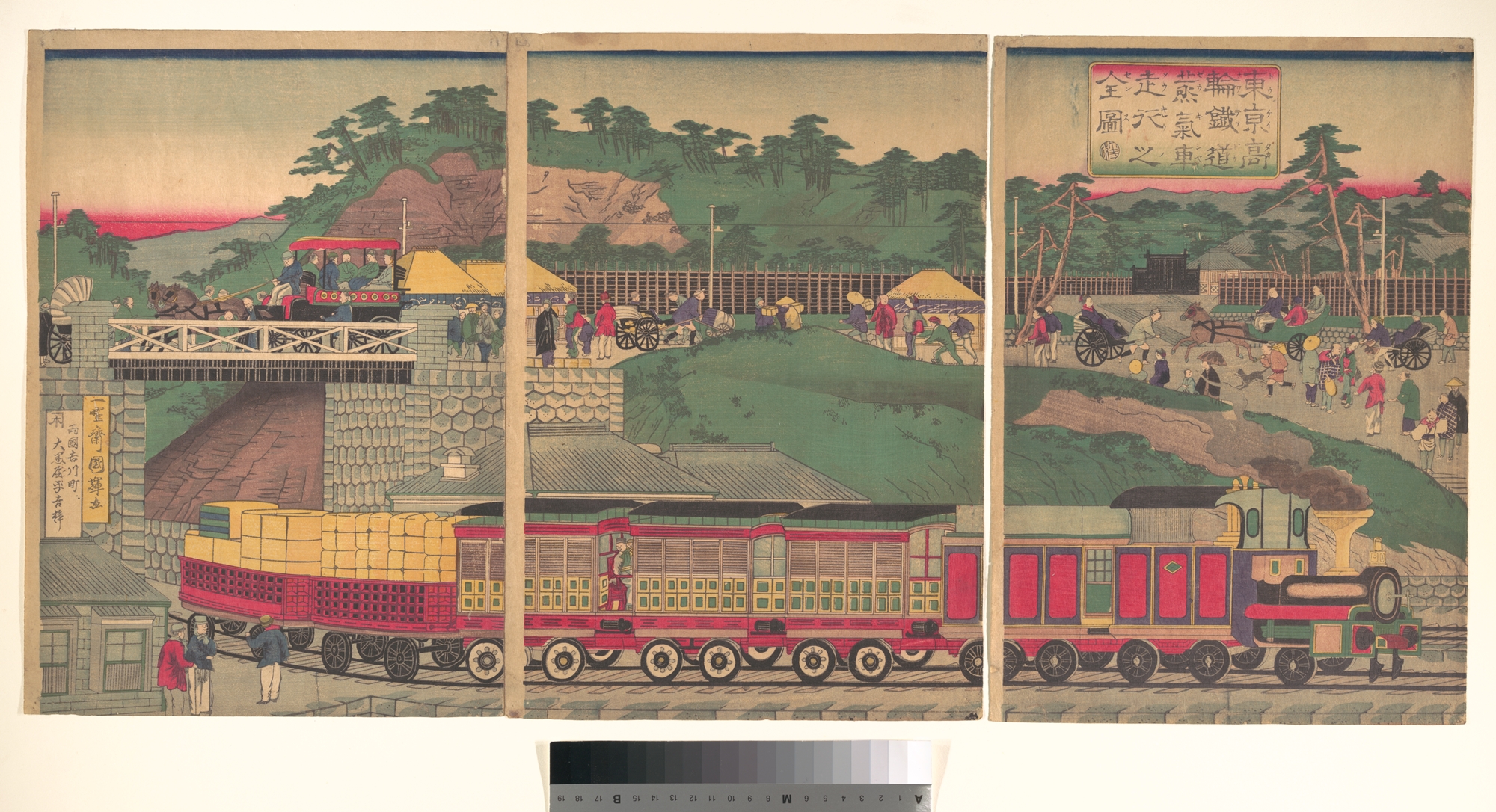 明治時代
出典：https://www.metmuseum.org/art/collection/search/55513
メトロポリタン美術館：東京/高輪蒸気鉄道
この人物は誰でしょう？
ちょうしゅうはん
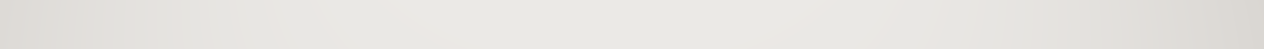 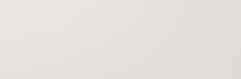 キーワード１　長州藩
とうばく
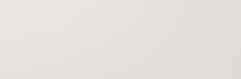 キーワード２   倒　幕
この人物は誰でしょう？
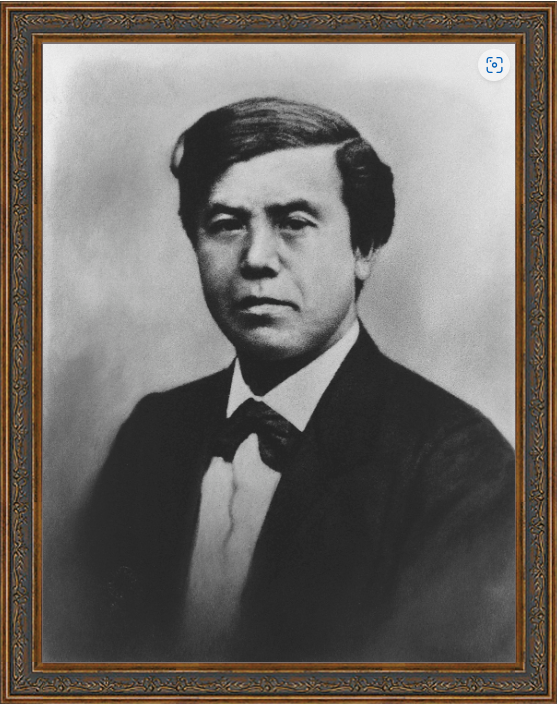 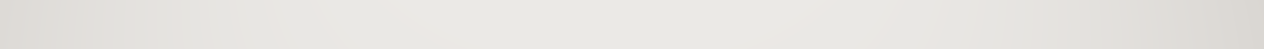 答え
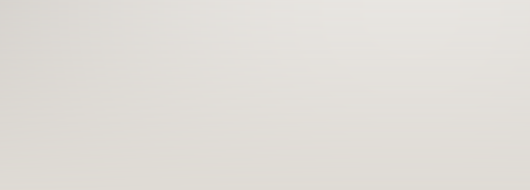 き　ど たかよし
木戸孝允
国立国会図書館「近代日本人の肖像」 (https://www.ndl.go.jp/portrait/)
きど　　たかよし
木戸孝允
木戸孝允は、長州出身の倒幕運動の中心の

一人で、明治政府の指導者となった人物です。

　五箇条の御誓文を作成したことでも有名です。
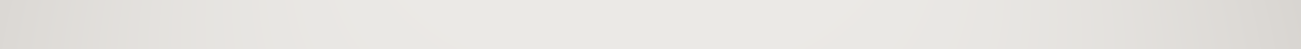 とうばく
ちょうしゅう
ごせいもん
ごかじょう
この人物は誰でしょう？
さつまはん
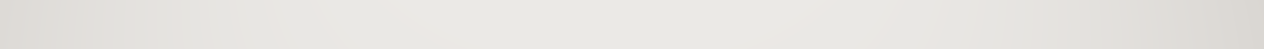 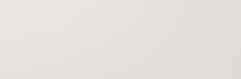 キーワード１　薩摩藩
さっちょうどうめい
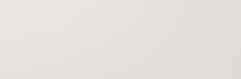 キーワード２   薩長同盟
せいなんせんそう
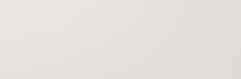 キーワード３   西南戦争
この人物は誰でしょう？
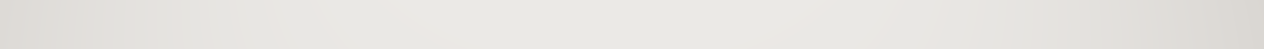 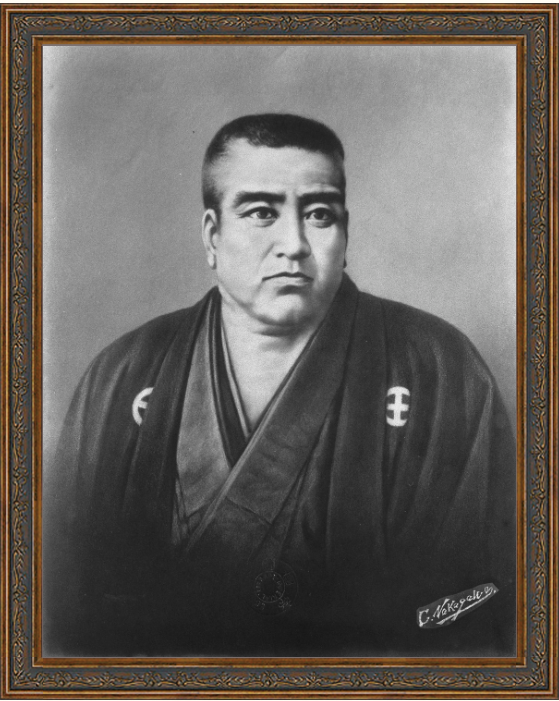 答え
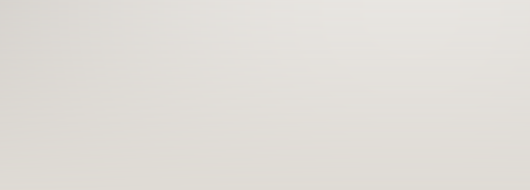 さいごうたかもり
西郷隆盛
国立国会図書館「近代日本人の肖像」 (https://www.ndl.go.jp/portrait/)
さいごう　たかもり
西郷隆盛
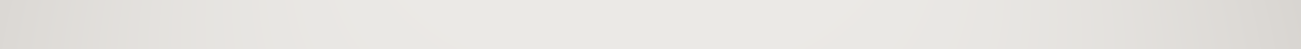 とうばくうんどう
さっちょうどうめい
さいごうたかもり
西郷隆盛は倒幕運動で薩長同盟を結ぶなど、大

きな役割を果たした薩摩藩出身の人物です。明治

政府の指導者となったものの、辞任して薩摩に帰り、

後に西南戦争の中心人物となりました。
さつまはん
じにん
せいなん　せんそう
この人物は誰でしょう？
はいはんちけん
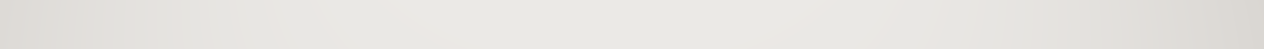 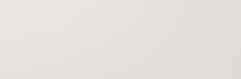 キーワード１　廃藩置県
ふこくきょうへい
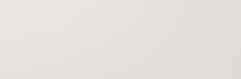 キーワード２   富国強兵
しょくさんこうぎょう
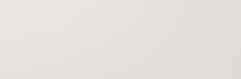 キーワード３   殖産興業
この人物は誰でしょう？
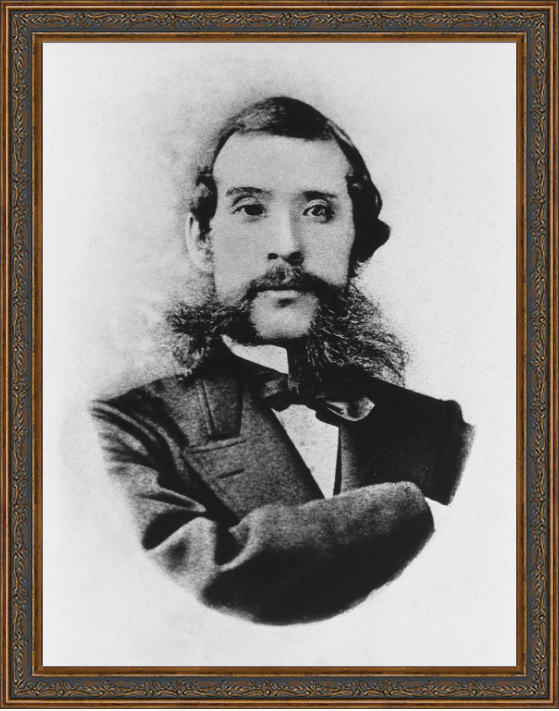 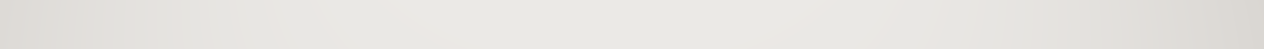 答え
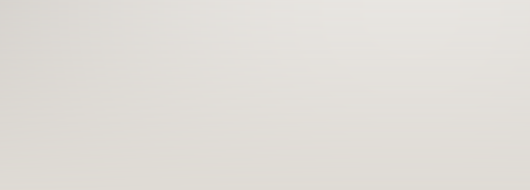 おおくぼ  としみち
大久保利通
国立国会図書館「近代日本人の肖像」 (https://www.ndl.go.jp/portrait/)
おおくぼ　  としみち
大久保利通
明治新政府の改革に大きな役割を果たした人物で、藩

を廃止して県や府を置く廃藩置県を行いました。また、

工業をさかんにし、強い軍隊をもつこと（富国強兵）に

力を入れ、官営工場を開いて殖産興業を進めました。
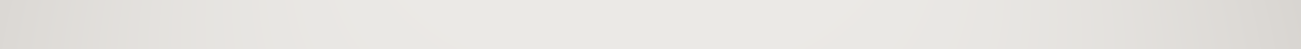 はいはんちけん
ふこくきょうへい
かんえいこうじょう
しょくさんこうぎょう
この人物は誰でしょう？
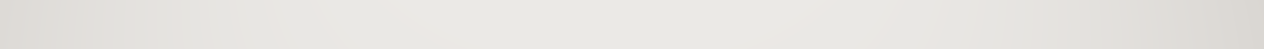 たいせいほうかん
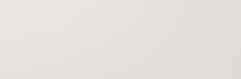 キーワード１　大政奉還
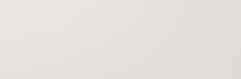 キーワード２   15代将軍
この人物は誰でしょう？
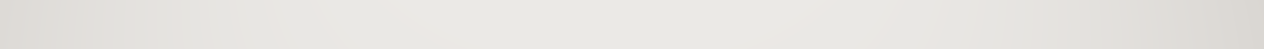 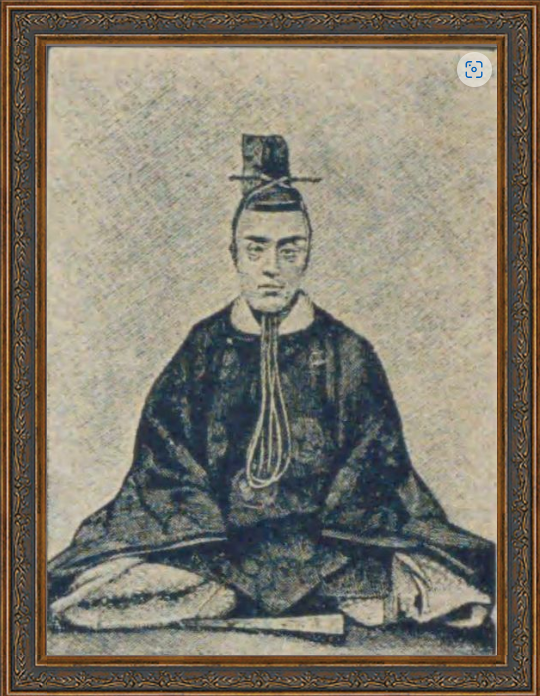 答え
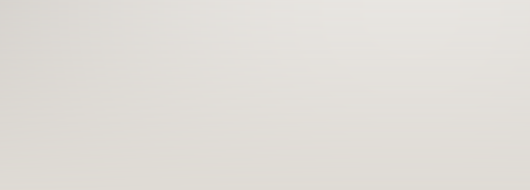 とくがわ　よしのぶ
徳川慶喜
国立国会図書館「近代日本人の肖像」 (https://www.ndl.go.jp/portrait/)
とくがわ　よしのぶ
徳川慶喜
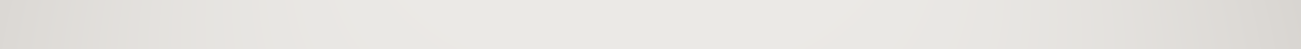 長州藩の木戸孝允や薩摩藩の西郷隆盛・大久保利通

らの、新しい政府を作る運動におされて、15代将軍、

徳川慶喜は1867年に政権を朝廷に返し（大政奉還）、

260年あまり続いた江戸幕府は、終わりを告げました。
たいせいほうかん
この人物は誰でしょう？
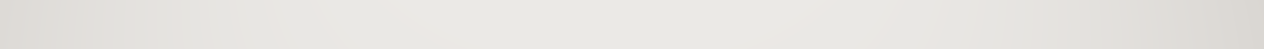 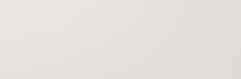 えどじょう　　  かいじょう
キーワード１　江戸城の開城
ぼしんせんそう
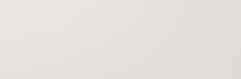 キーワード２   戊辰戦争
この人物は誰でしょう？
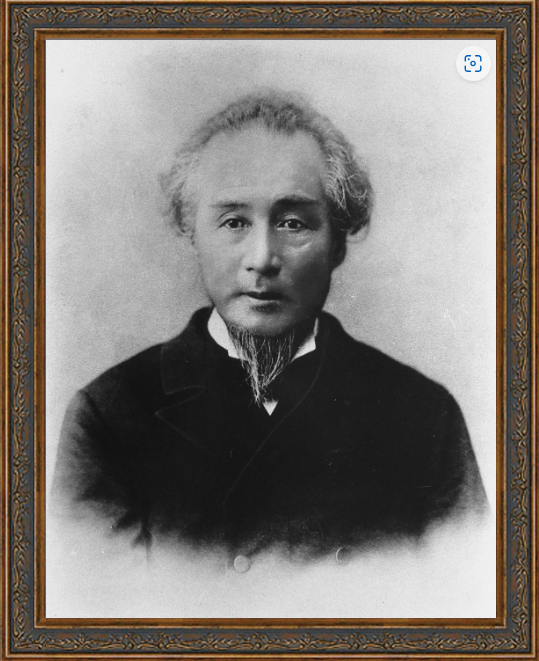 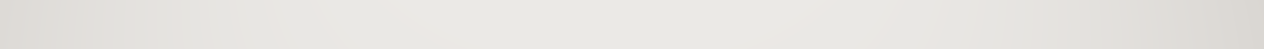 答え
かつ かいしゅう
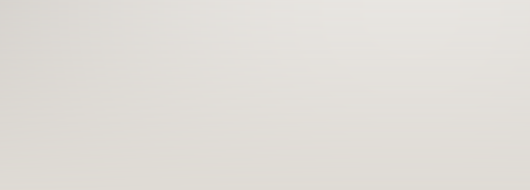 勝海舟
国立国会図書館「近代日本人の肖像」 (https://www.ndl.go.jp/portrait/)
かつ かいしゅう
勝海舟
新政府軍と旧政府軍の戦い（戊辰戦争）が行われ

る中で、幕府の元役人であった勝海舟は、西郷隆盛

と話し合いをして、戦わずに江戸城を明けわたす

（江戸城の開城）ことを決めました。
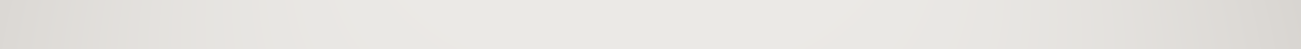 ぼしん   せんそう
えどじょう  　　 かいじょう
この人物は誰でしょう？
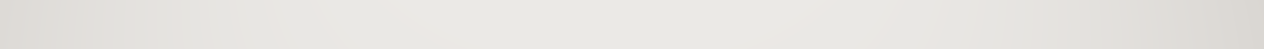 しせつだん
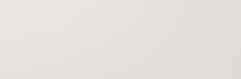 キーワード１　使節団
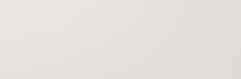 きんだいこっか
キーワード２   近代国家
この人物は誰でしょう？
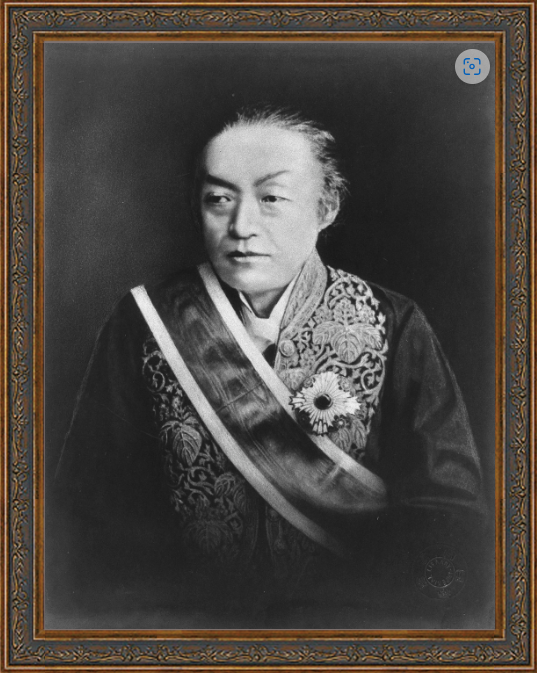 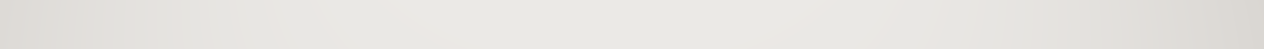 答え
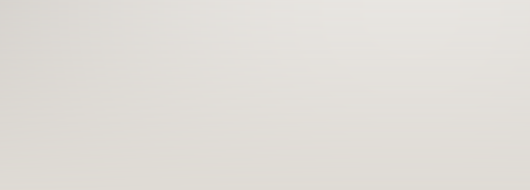 いわくら　ともみ
岩倉具視
国立国会図書館「近代日本人の肖像」 (https://www.ndl.go.jp/portrait/)
いわくら  　ともみ
岩倉具視
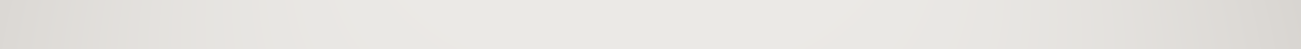 1871年末、政府は岩倉具視を代表とする使節団を

欧米諸国に派遣し、欧米の国々のすぐれた点を学ばせ

た。同行した人々はこうした体験を基に、近代国家の

建設を進めていくこととなった。
しせつだん
おうべいしょこく
きんだいこっか
この人物は誰でしょう？
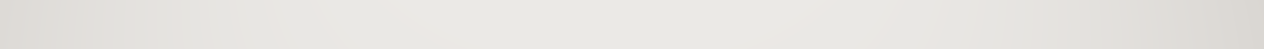 さっちょうどうめい
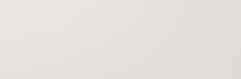 キーワード１　薩長同盟
かいえんたい
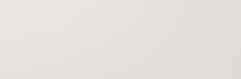 キーワード２   海援隊
この人物は誰でしょう？
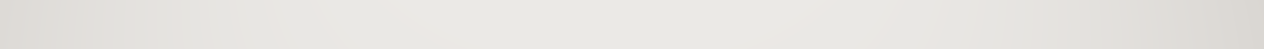 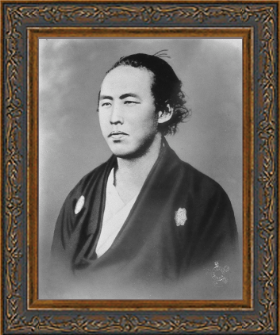 答え
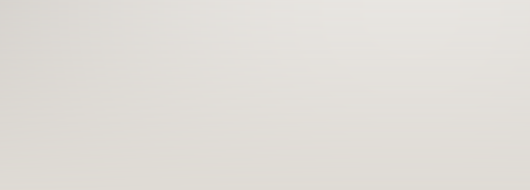 さかもとりょうま
坂本龍馬
国立国会図書館「近代日本人の肖像」 (https://www.ndl.go.jp/portrait/)
さかもと　りょうま
坂本龍馬
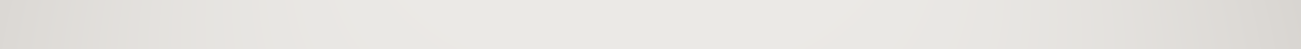 坂本龍馬は、勝海舟をしたい、長崎に海運・貿易

を行う海援隊をつくりました。犬猿の仲といわれた

薩摩藩と長州藩の同盟（薩長同盟）を促した人物で

す。
かいうん　　ぼうえき
かいえんたい
さっちょうどうめい
この人物は誰でしょう？
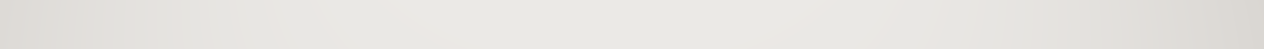 ぶんめいかいか
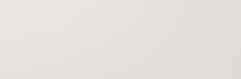 キーワード１　文明開化
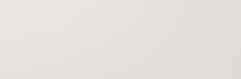 キーワード２   学問のすゝめ
この人物は誰でしょう？
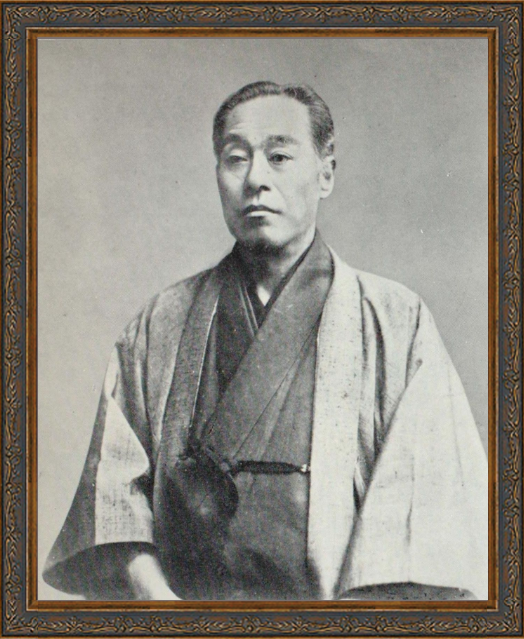 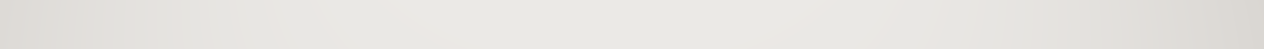 答え
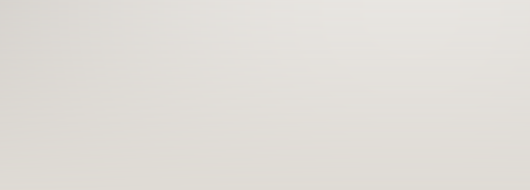 ふくざわ　ゆきち
福沢諭吉
国立国会図書館「近代日本人の肖像」 (https://www.ndl.go.jp/portrait/)
ふくざわ　ゆきち
福沢諭吉
明治時代になると、西洋風のものは何でもよいとされ、文明

開化としてもてはやされました。諭吉は「学問のすゝめ」とい

う本で、「天は人の上に人を造らず人の下に人を造らずと言え

り」と書いて、人は生まれながらにして平等であり、学問をす

ることで身を立てていくべきだと主張しました。
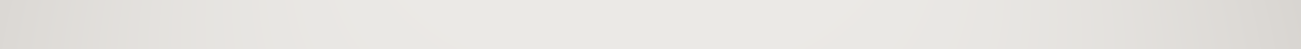 せいようふう
ぶんめい
かいか
びょうどう
この人物は誰でしょう？
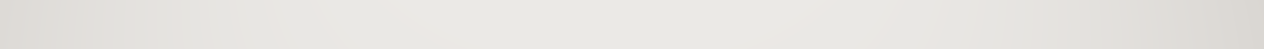 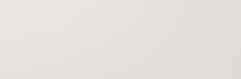 キーワード１　自由民権運動
じゆう　みんけんうんどう
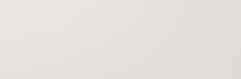 キーワード２　国　会
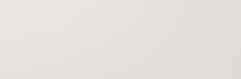 じゆうとう
キーワード３　自由党
この人物は誰でしょう？
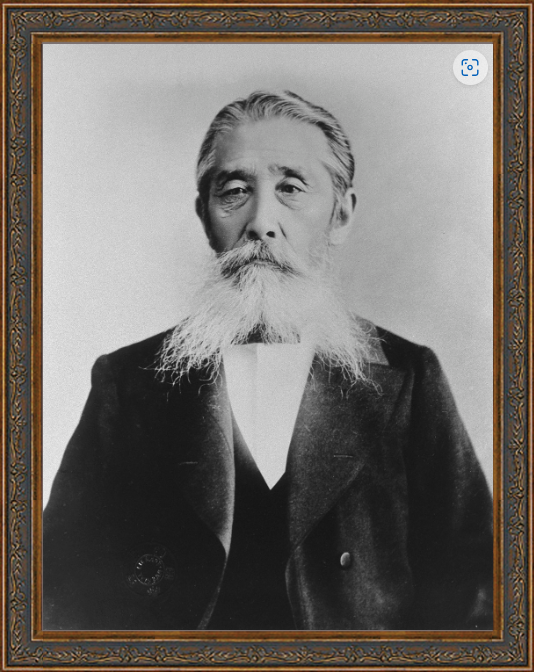 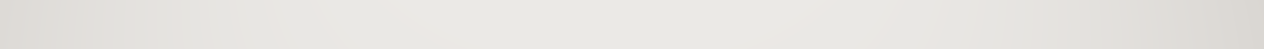 答え
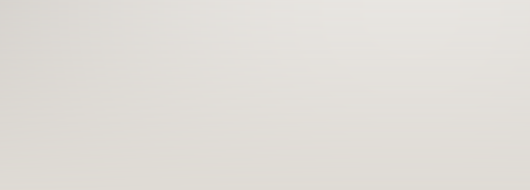 いたがき　たいすけ
板垣退助
国立国会図書館「近代日本人の肖像」 (https://www.ndl.go.jp/portrait/)
いたがき　たいすけ
板垣退助
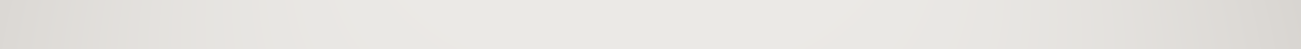 政府の指導者だった板垣退助らは、国会を開き憲法をつ

くることなどを求める、自由民権運動を盛んにしました。

1890年に国会を開く約束がなされたことを受けて、自由

党などの政党をつくり、国民の意見が反映された政治を行

う準備を始めました。
じゆうみんけんうんどう
じゆう
とう
この人物は誰でしょう？
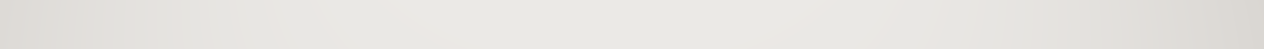 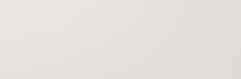 こっかいかいせつ
キーワード１　国会開設
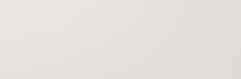 りっけん　かいしんとう
キーワード２　立憲改進党
この人物は誰でしょう？
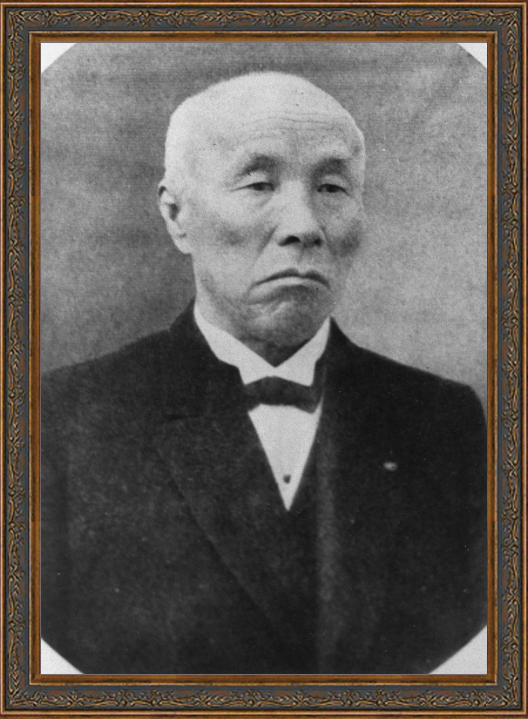 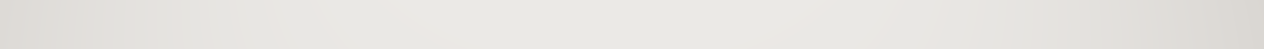 答え
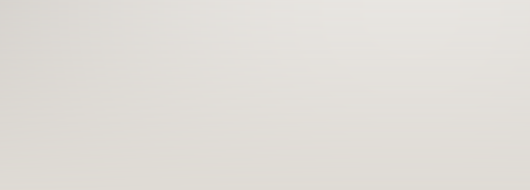 おおくま　しげのぶ
大隈重信
国立国会図書館「近代日本人の肖像」 (https://www.ndl.go.jp/portrait/)
おおくま　しげのぶ
大隈重信
板垣退助や大隈重信は、国会が開設されるに先立って、

自由党や立憲改進党といった政党をつくり、国民の意見を

反映した政治を行う準備を始めました。
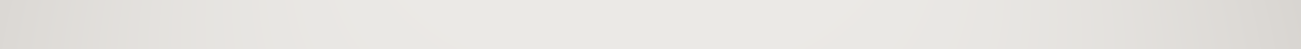 かいせつ
りっけんかいしんとう
はんえい
この人物は誰でしょう？
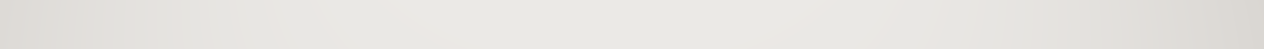 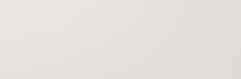 しょだい  ないかく    そうりだいじん
キーワード１　初代内閣総理大臣
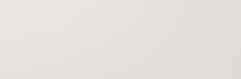 ないかく　　　せいど
キーワード２　内閣制度
この人物は誰でしょう？
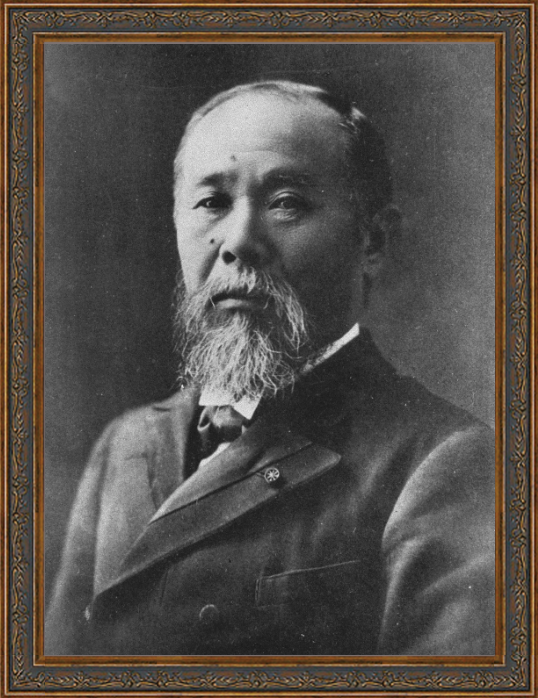 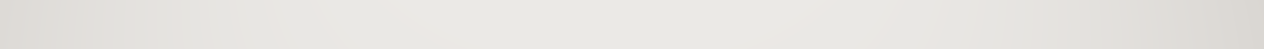 答え
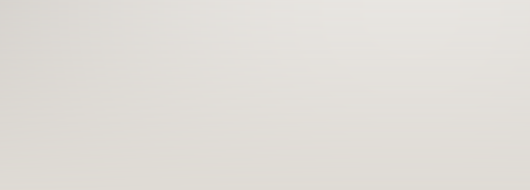 いとう　ひろぶみ
伊藤博文
国立国会図書館「近代日本人の肖像」 (https://www.ndl.go.jp/portrait/)
いとう　ひろぶみ
伊藤博文
政府の中心的な人物であった伊藤博文は、ドイツの憲

法を学んで帰国し、行政を担当する内閣制度をつくり、

明治天皇から初代の内閣総理大臣に任じられると憲法を

作る仕事に力を注ぎました。
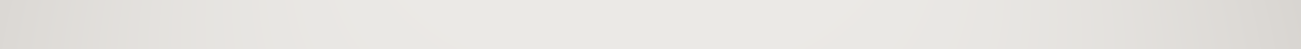 ないかくせいど
ないかくそうりだいじん
この人物は誰でしょう？
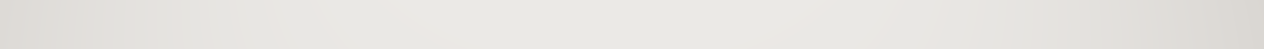 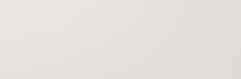 キーワード１　日露戦争
にちろ　　せんそう
キーワード２  君死にたまふことなかれ
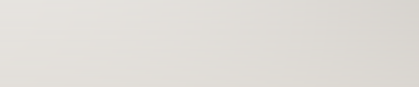 この人物は誰でしょう？
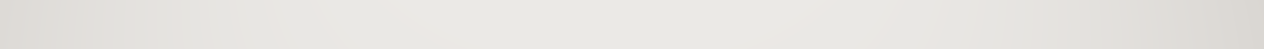 答え
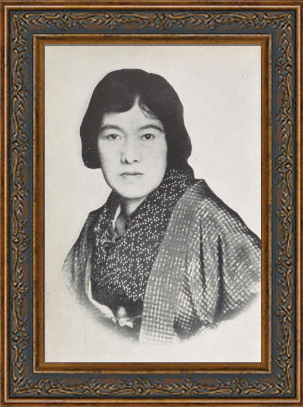 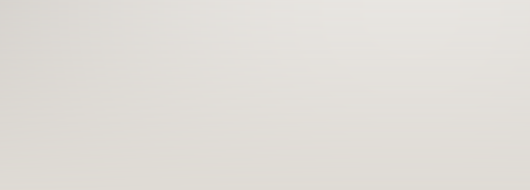 よさの　 あきこ
与謝野晶子
国立国会図書館「近代日本人の肖像」 (https://www.ndl.go.jp/portrait/)
よさの　 あきこ
与謝野晶子
与謝野晶子は、日露戦争の戦地にいる弟を思い、

「君死にたまふことなかれ」という詩を発表して、

戦争に反対する気持ちを表しました。
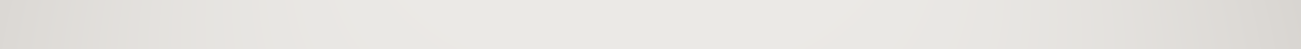 にちろせんそう
この人物は誰でしょう？
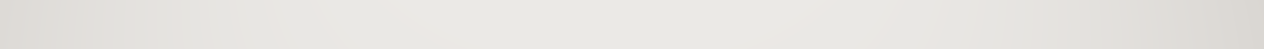 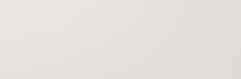 キーワード１　日露戦争
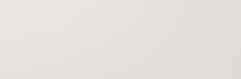 にほんかい　かいせん
キーワード２　日本海海戦
この人物は誰でしょう？
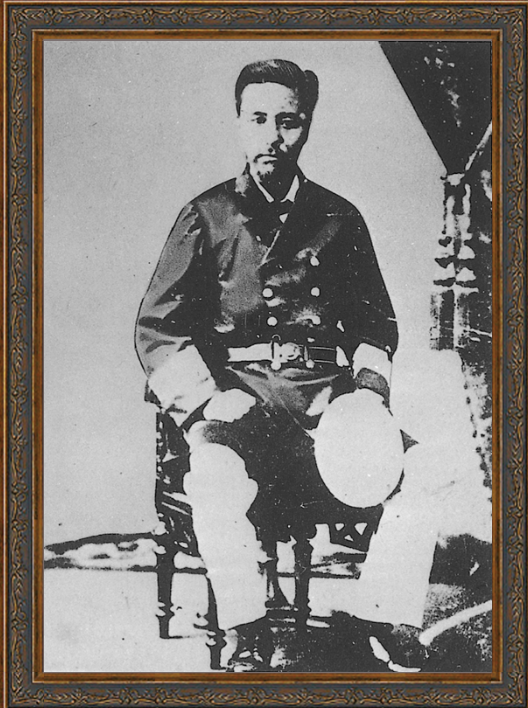 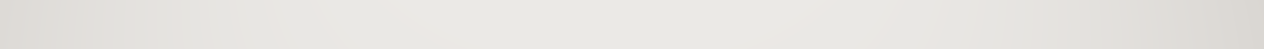 答え
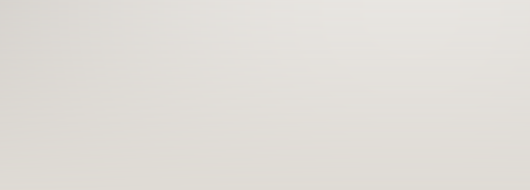 とうごうへいはちろう
東郷平八郎
国立国会図書館「近代日本人の肖像」 (https://www.ndl.go.jp/portrait/)
とうごう　 へいはちろう
東郷平八郎
1904年、日露戦争が起こり、日本はリュイシュン

（旅順）の戦いで勝利を治めました。日本海海戦では、

東郷平八郎は指揮する艦隊で、ロシアの艦隊を破り戦

争を勝利に導いた英雄とされました。
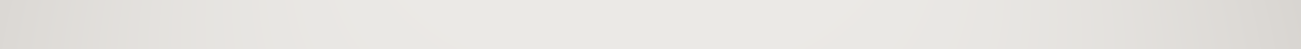 にほんかい  かいせん
かんたい
この人物は誰でしょう？
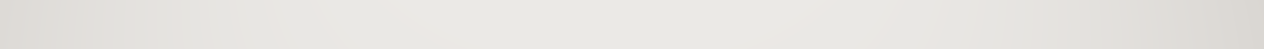 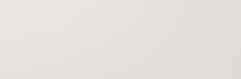 じょうやくかいせい
キーワード１　条約改正
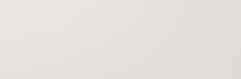 りょうじさいばんけん
キーワード２　領事裁判権
この人物は誰でしょう？
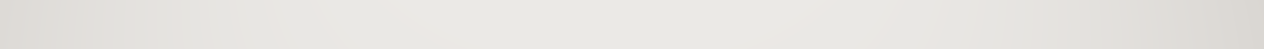 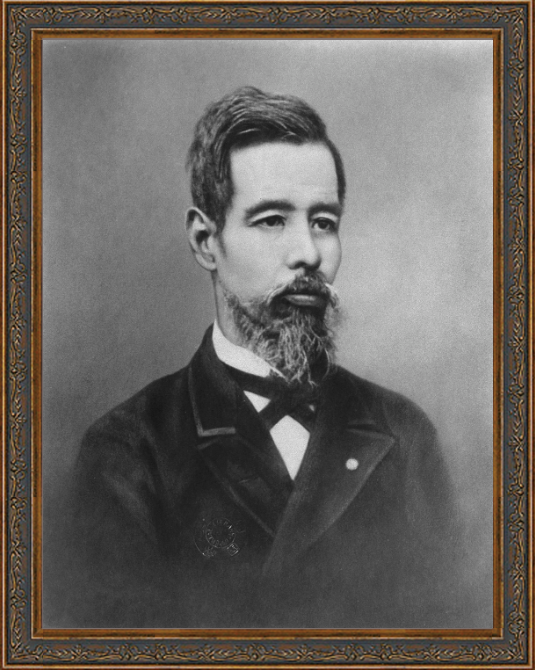 答え
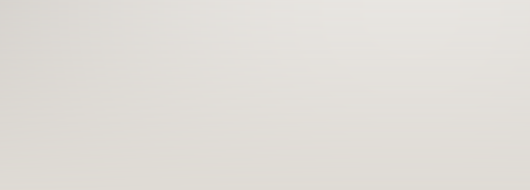 むつ   むねみつ
陸奥宗光
国立国会図書館「近代日本人の肖像」 (https://www.ndl.go.jp/portrait/)
むつ　　むねみつ
陸奥宗光
1894年、この頃世界で最も力のあったイギリスと交

渉し、条約の一部を改正して領事裁判権をなくすことに

成功しました。

　しかしこのときに関税自主権は回復しませんでした。
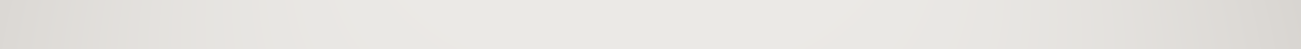 りょうじさいばんけん
かんぜいじしゅけん
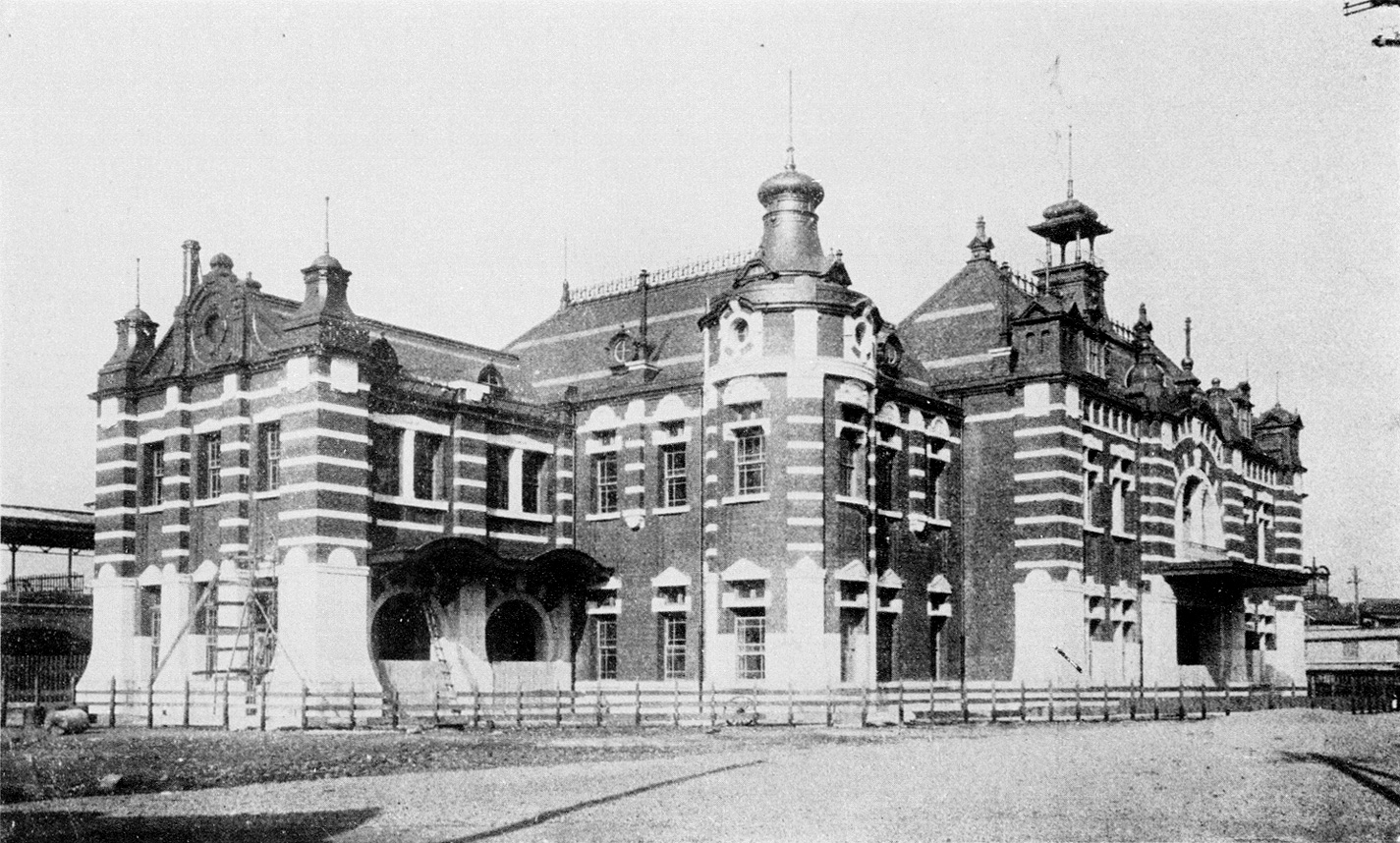 大正時代
出典：国立国会図書館「写真の中の明治・大正」
新橋停車場
この人物は誰でしょう？
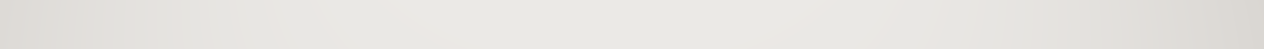 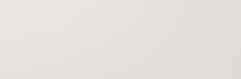 じょうやくかいせい
キーワード１　条約改正
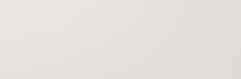 かんぜい　　じしゅけん
キーワード２　関税自主権
この人物は誰でしょう？
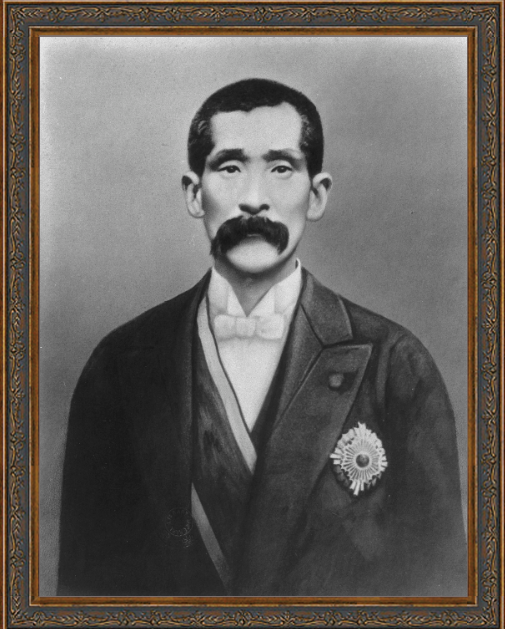 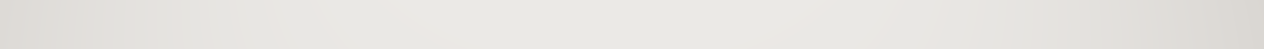 答え
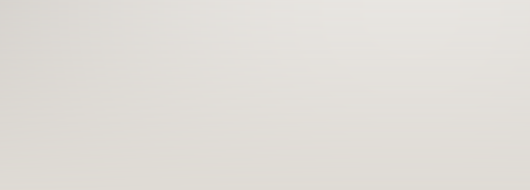 こむら じゅたろう
小村寿太郎
国立国会図書館「近代日本人の肖像」 (https://www.ndl.go.jp/portrait/)
こむら　　    じゅたろう
小村寿太郎
1911年、条約改正に成功し、関税自主権が回復され、

不平等条約を改正した日本は、ようやく欧米諸国と対等な

関係を築きました。
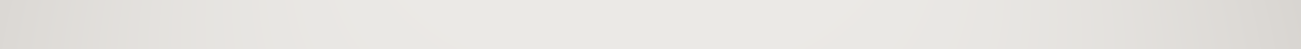 ふびょうどうじょうやく
おうべいしょこく
この人物は誰でしょう？
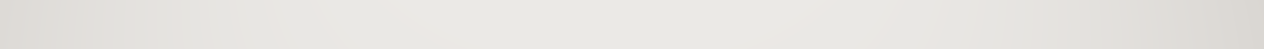 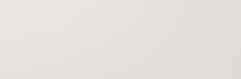 あしお　どうざん
キーワード　足尾銅山
この人物は誰でしょう？
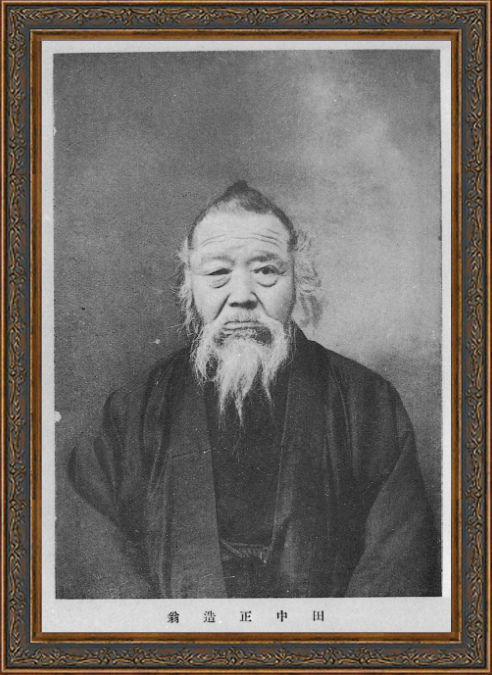 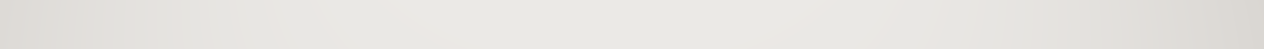 答え
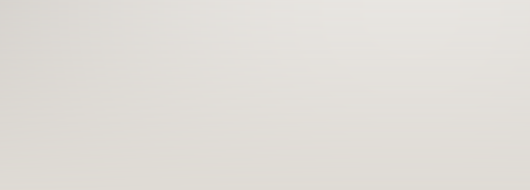 たなか  しょうぞう
田中正造
国立国会図書館「近代日本人の肖像」 (https://www.ndl.go.jp/portrait/)
たなか 　しょうぞう
田中正造
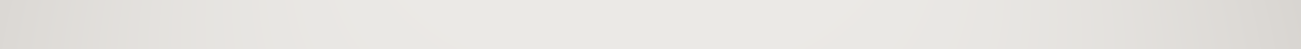 明治時代の中ごろから足尾銅山（栃木県）の工場から出る有毒なけむり

や廃水が、山林をからし、田畑や川の魚に大きな被害をもたらしました。

田中正造は、足尾銅山の仕事をやめるように政府に何度もうったえるなど、

農民の生活を守るために献身的な努力をしました。
あしおどうざん
ゆうどく
はいすい
けんしんてき
この人物は誰でしょう？
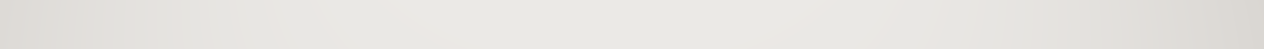 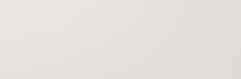 キーワード　女性の地位向上
この人物は誰でしょう？
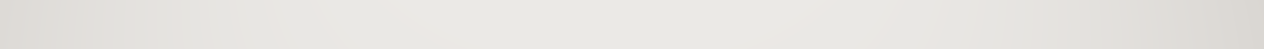 答え
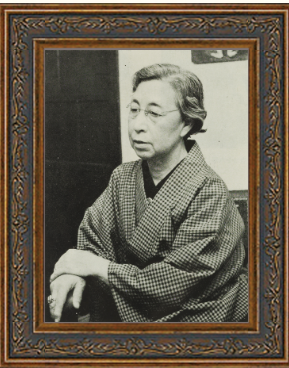 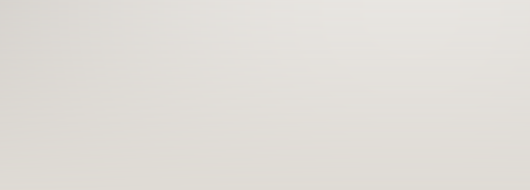 ひらつか    らいちょう
平塚らいてう
国立国会図書館「近代日本人の肖像」 (https://www.ndl.go.jp/portrait/)
ひらつか　　　らいちょう
平塚らいてう
平塚らいてうや市川房枝などを中心に、選挙権などの

権利の獲得、女性や母親の権利を守ることをうったえ、

女性の地位向上を目指す運動が進められました。
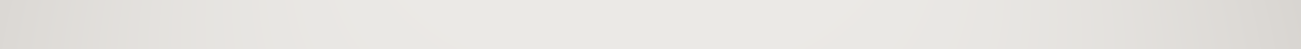 いちかわ　ふさえ
せんきょけん
かくとく
こうじょう
この人物は誰でしょう？
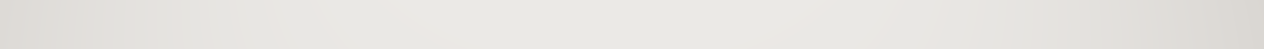 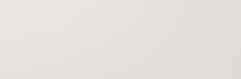 はしょうふう
キーワード　破傷風
この人物は誰でしょう？
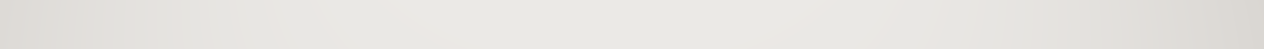 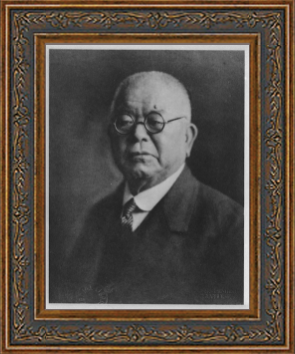 答え
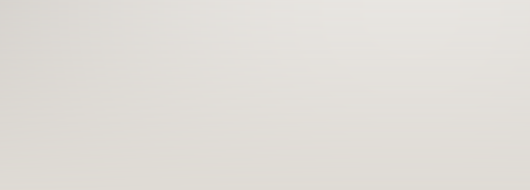 きたさとしばさぶろう
北里柴三郎
国立国会図書館「近代日本人の肖像」 (https://www.ndl.go.jp/portrait/)
きたさと　　しばさぶろう
北里柴三郎
北里柴三郎は、破傷風という、この時代死亡する人の

多かった病気の治療のしかたを発見し、日本の医学が

世界に認められるきっかけとなりました。
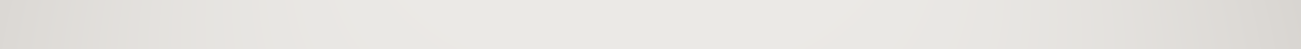 はしょうふう
ちりょう
この人物は誰でしょう？
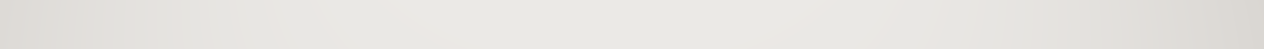 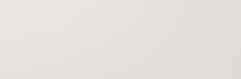 おうねつびょう
キーワード　黄熱病
この人物は誰でしょう？
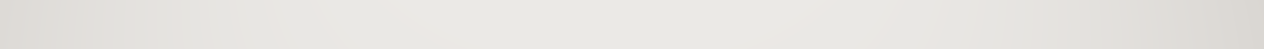 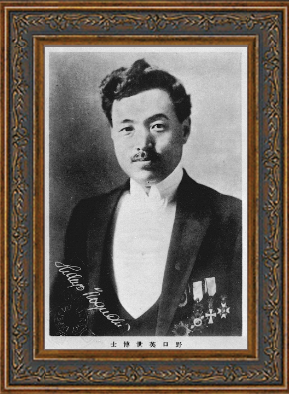 答え
のぐち　ひでよ
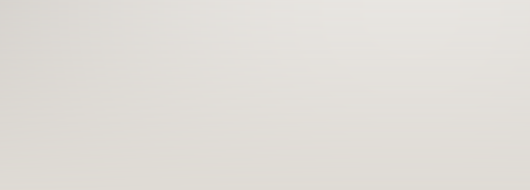 野口英世
国立国会図書館「近代日本人の肖像」 (https://www.ndl.go.jp/portrait/)
のぐち　 　ひでよ
野口英世
野口英世は、15才のときに、やけどのため不自由だった

左手の手術をしたのをきっかけに医師になる決意をしました。

南米のエクアドルやアフリカのガーナに行き、原因不明の

黄熱病を調査研究しましたが、1928年、ガーナで黄熱病に

感染し、亡くなりました。
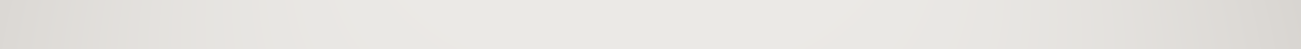 げんいんふめい
なんべい
おうねつびょう
この人物は誰でしょう？
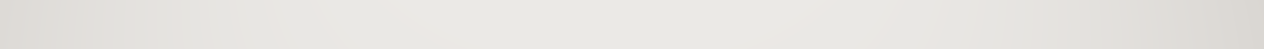 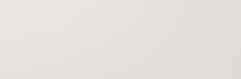 せきりきん
キーワード　赤痢菌
この人物は誰でしょう？
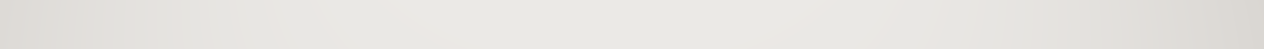 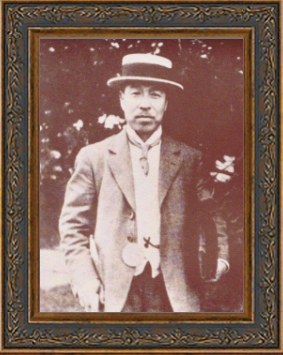 答え
しが  きよし
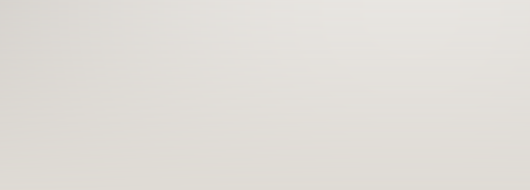 志賀 潔
国立国会図書館「近代日本人の肖像」 (https://www.ndl.go.jp/portrait/)
しが　　きよし
志賀潔
北里柴三郎の研究所で学んだ志賀潔は、赤痢菌を発見

し、その治療薬を作ることにも成功しました。
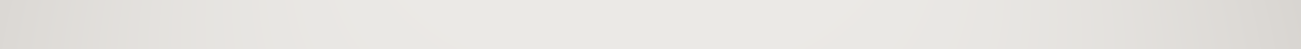 せきりきん
ちりょうやく
この人物は誰でしょう？
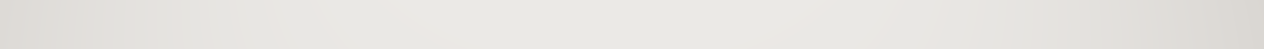 キーワード１ 日本初の女子留学生
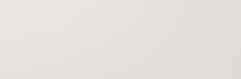 キーワード2  女子教育
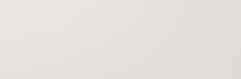 この人物は誰でしょう？
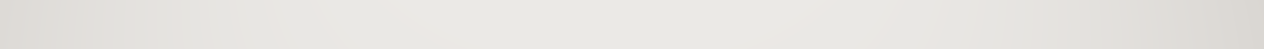 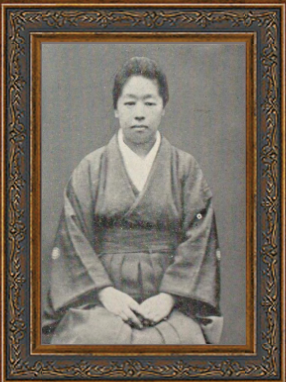 答え
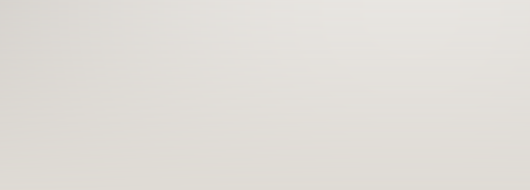 つだ　うめこ
津田梅子
国立国会図書館「近代日本人の肖像」 (https://www.ndl.go.jp/portrait/)
つだ　  　うめこ
津田梅子
津田梅子は、満６才のときに日本で初めての女子留学生

としてアメリカにわたり、１１年のもの長い間、留学生活

を過ごしました。留学が終わりいったん帰国した後に、再

びアメリカに留学し、このときに、自分の一生を日本の新

しい女子教育にささげることを決意しました。
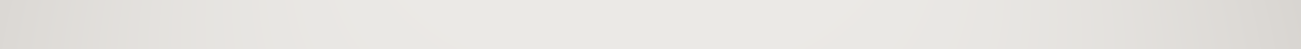 りゅうがくせい
この人物は誰でしょう？
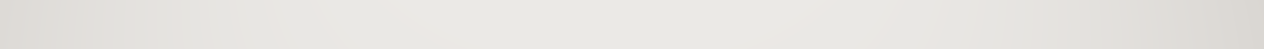 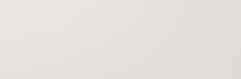 こくさい　れんめい
キーワード１　国際連盟
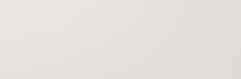 じむきょく　　じちょう
キーワード２　事務局次長
この人物は誰でしょう？
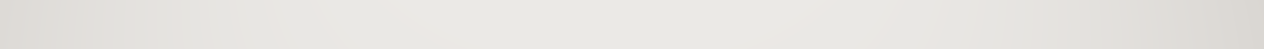 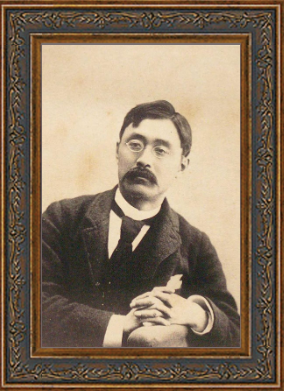 答え
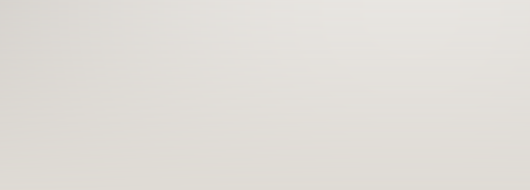 にとべ　いなぞう
新渡戸稲造
国立国会図書館「近代日本人の肖像」 (https://www.ndl.go.jp/portrait/)
にとべ　　　いなぞう
新渡戸稲造
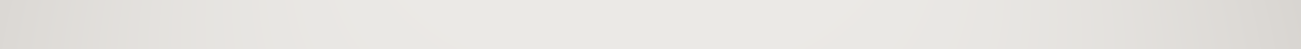 国際的な平和を築くことをめざし、1920年に国際連盟

が発足しました。そこで事務局次長を務めたのが新渡戸

稲造です。新渡戸は、６年間その役を務め、国際連盟のた

めに力をつくしました。
こくさいれんめい
じむきょくじちょう
誰の作品だった
でしょうか？
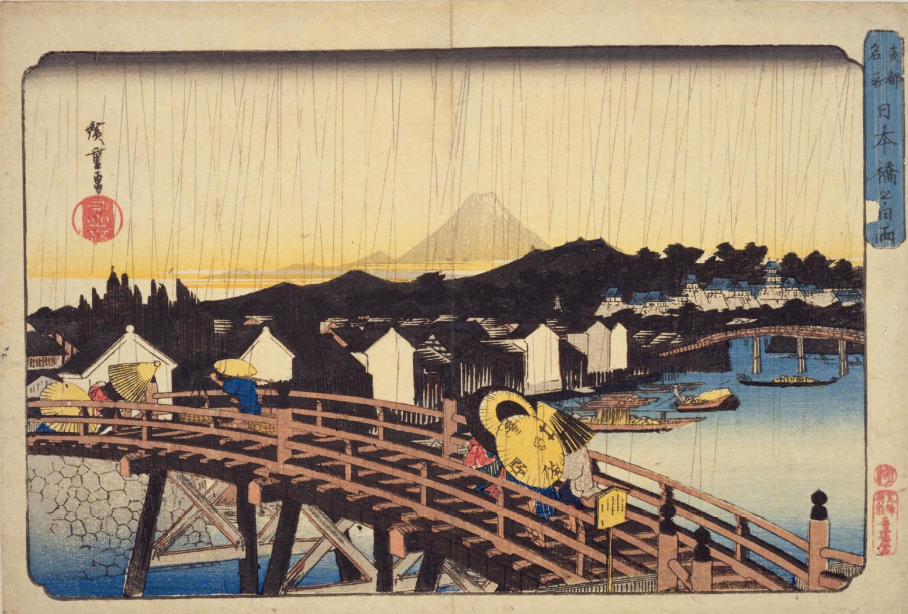 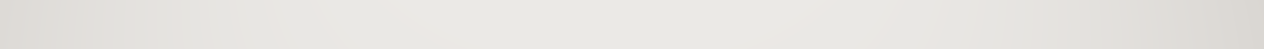 歴史人物クイズ
　　　　　　　　おしまい
『東都名所日本橋之白雨』,喜鶴屋. 国立国会図書館デジタルコレクション https://dl.ndl.go.jp/pid/1302097 (参照 2023-06-21)